Introducción a los sistemas  de control en tiempo discreto
TEMA 1
Enrique Hernández Balaguera
Índice
Introducción
Características de los sistemas discretos frente a los sistemas continuos
Señales presentes en los sistemas discretos
Sistemas de adquisición, conversión y distribución de datos
Estructura general
Conversión A/D: muestreo y retención
Errores asociados al proceso de discretización
Conversión D/A
Circuitos para la conversión D/A
Orden de la retención
Ventajas e inconvenientes del control digital
Planteamiento del problema de control discreto o de naturaleza digital
Control Discreto
Máster en Ingeniería Industrial
10
Introducción
Sistemas de control continuos

+
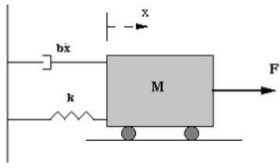 R(s)
G(s)
-
H(s)
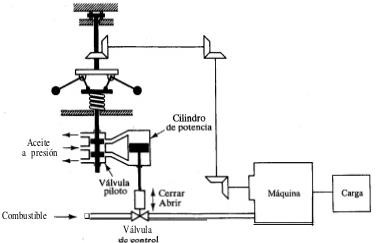 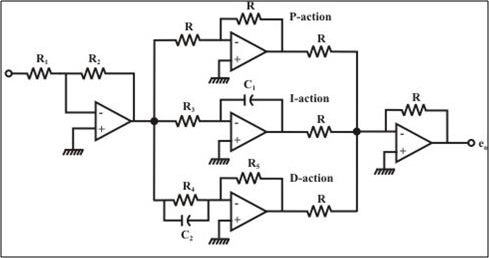 Fundamentos necesarios: Conceptos básicos de control y automática
Diagramas de bloques, modelado de sistemas mecánicos y eléctricos, análisis de la
respuesta temporal, diseño de controladores, análisis en el dominio de la frecuencia…
Control Discreto
Máster en Ingeniería Industrial
10
Introducción
Sistemas de control digitales/discretos
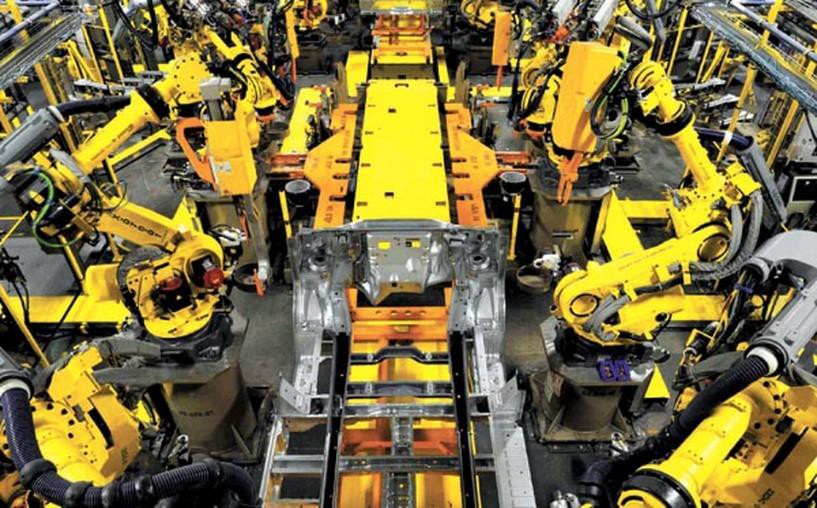 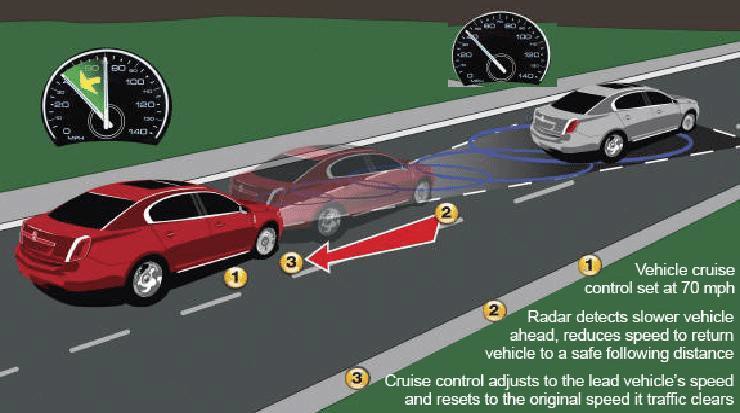 Aparición y evolución de
las computadores digitales


Finales de la década de los 60’s:
Aparición de minicomputadoras (palabra de 16 bits, 8 a 124 KB de  memoria y una unidad de disco).
Se comienza a aplicar el control digital a proyectos cada vez más
pequeños.
Década de los 70’s:
Aparecen las microcomputadoras.
Coste y consumo mínimos. Se hace rentable su empleo en gran número  de aplicaciones. Se comienza a pensar en aplicar un microcomputador a  cada conjunto de variables de un proceso.
También en esta época hay grandes avances en la teoría de control y en  desarrollo de sistemas de tiempo real.
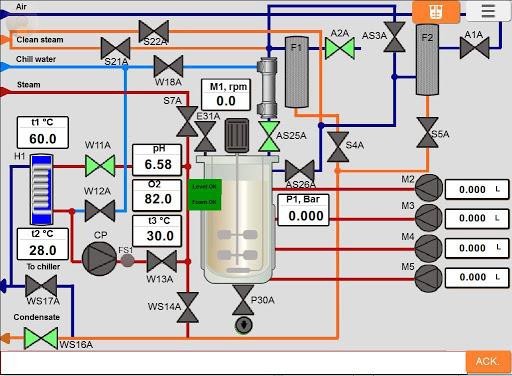 Control Discreto
Máster en Ingeniería Industrial
10
Características de los sistemas discretos frente a los sistemas continuos
Características generales
Sistemas de control digitales/discretos:
Controladores electrónicos: microcontrolador
Diferentes opciones de control:
Óptimo, mínima energía, multivariable…
Control de sistemas complejos: robots, vehículos, plantas industriales, etc.
“Barato” => electrodomésticos, electrónica de consumo, etc.
Ventajas  Inconvenientes
Proceso de conversión de analógico a digital (A/D)
Control Discreto
Máster en Ingeniería Industrial
10
Características de los sistemas discretos frente a los sistemas continuos
Características generales
Sistemas de control en tiempo discreto:
Ecuaciones diferenciales  Ecuaciones en diferencias
Las señales de control (sensores):
Sólo pueden cambiar en instantes discretos:	𝑘𝑇 , 𝑘 ∈ ℕ.
Su valor está restringido a ciertos intervalos (cuantificación).
Periodo de muestreo T suficientemente corto.

Proceso de transformación de la señal de trabajo continua a digital  (muestreo-cuantificación):
Secuencia de valores en intervalos de tiempo discretos y equiespaciados.
Cuantización del valor en un intervalo discreto y equiespaciado.
Control Discreto
Máster en Ingeniería Industrial
10
Señales presentes en los sistemas discretos
Conversión Analógico/Digital
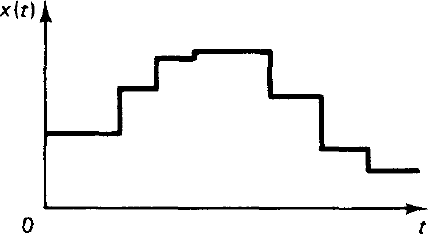 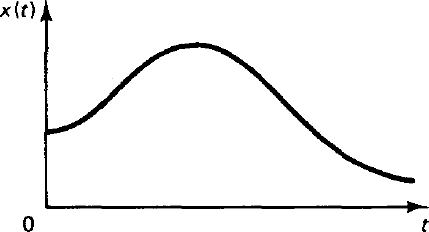 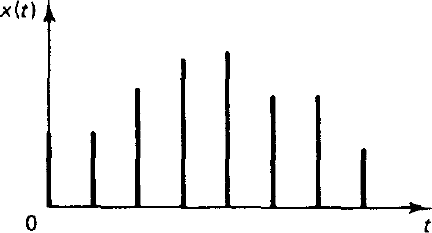 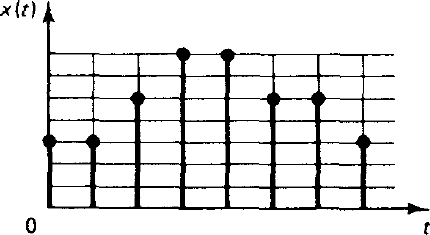 Continua en tiempo  Continua en amplitud
Discreta en tiempo  Continua en amplitud
Continua en tiempo  Discreta en amplitud
Discreta en tiempo  Discreta en amplitud
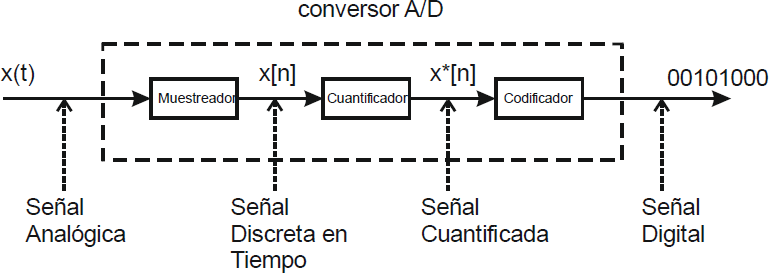 Katsuhiko OGATA, Discrete-time control systems. Prentice Hall (1994)
Control Discreto
Máster en Ingeniería Industrial
10
Señales presentes en los sistemas discretos
Ejemplo: Muestreo
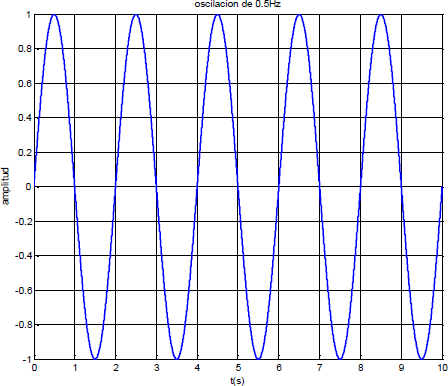 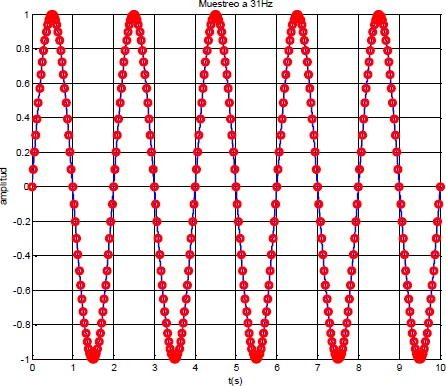 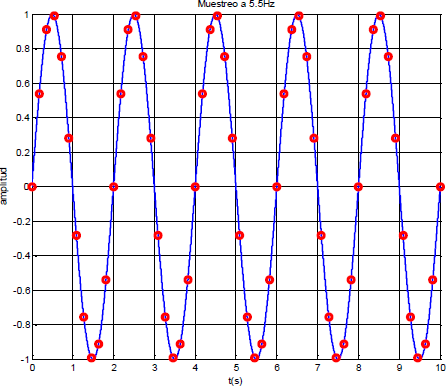 Señales discretas reconstruidas
fmuestreo rápida = 31 Hz	fmuestreo lenta = 5,5 Hz
Señal continua original
Control Discreto
Máster en Ingeniería Industrial
10
Señales presentes en los sistemas discretos
Ejemplo: Muestreo
Problema: pérdida de información en la “digitalización”
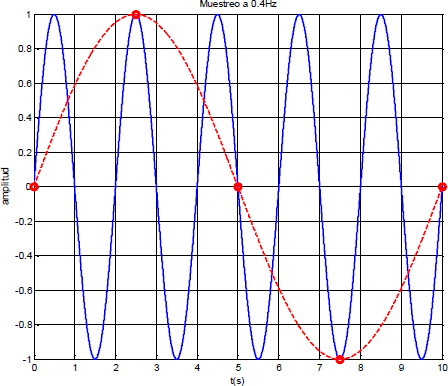 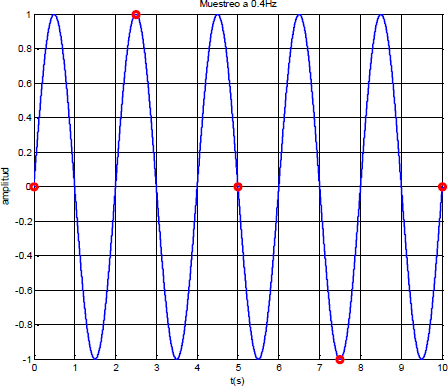 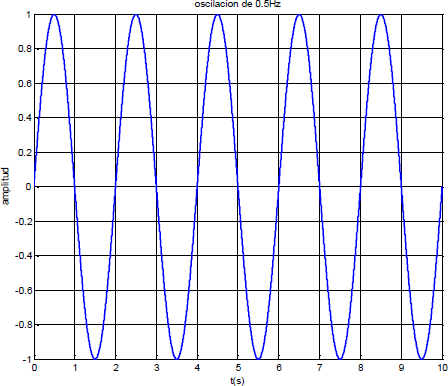 Existen diferentes tipos de muestreo:
Periódico: tk=kT, k=0,1,2…
De orden múltiple: Patrón de los tk se repite periódicamente
De tasa múltiple dependiente de las características del lazo de control
Aleatorio
Control Discreto
Máster en Ingeniería Industrial
10
Señales presentes en los sistemas discretos
Ejemplo: Cuantificación
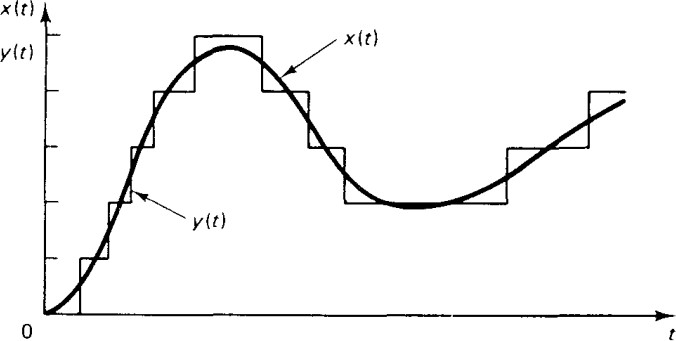 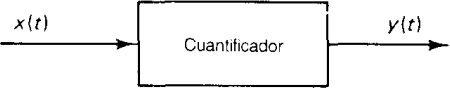 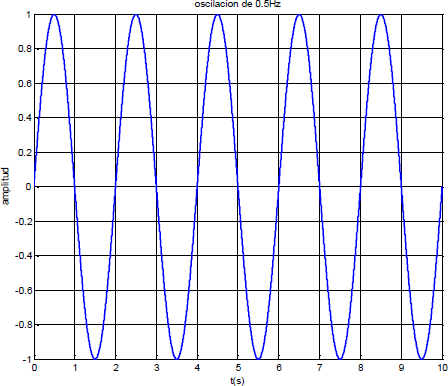 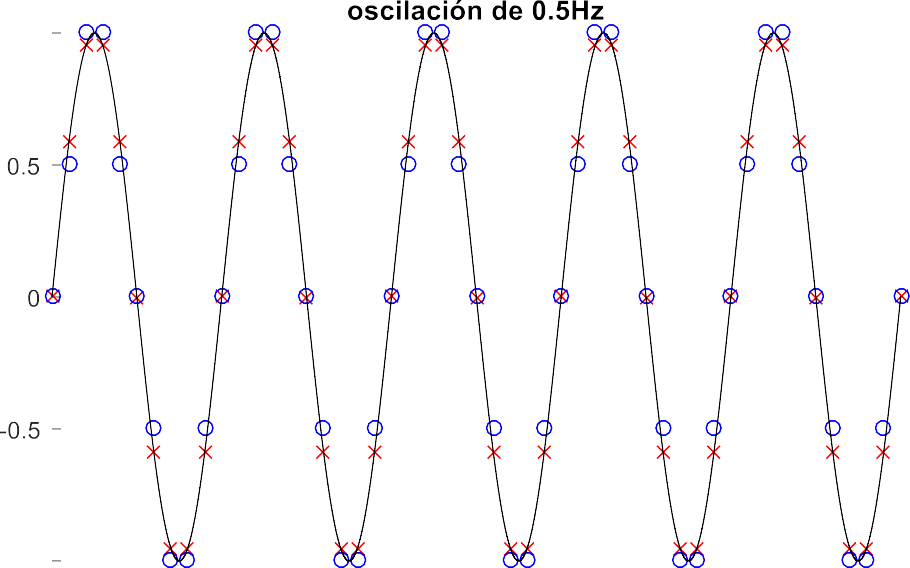 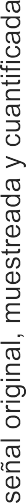 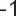 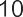 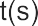 Katsuhiko OGATA, Discrete-time control systems. Prentice Hall (1994)
Control Discreto
Máster en Ingeniería Industrial
10
Señales presentes en los sistemas discretos
Ventajas e inconvenientes
Comparativa de una señal digital vs. señal analógica:
Inmunidad al ruido
Facilidad para el procesamiento de la señal
Amplificación sin ruido
Pérdida de calidad/información
Muestreo
Digitalización
Redondeo de operaciones/coeficientes
Sincronización
Retraso A/D
Control Discreto
Máster en Ingeniería Industrial
10
Sistemas de adquisición, conversión y distribución de datos
Estructura general de un sistema discreto de control (I)
Sistema físico
Sistema digital
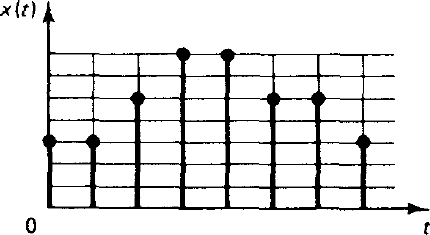 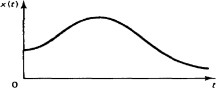 Microprocesador
U(s)
x(kT)
e(kT)
u(kT)
Y(s)
Retención  D/A
G(s)
R(z)
-
y(kT)
H(s)
Muestreo
y A/D
Control Discreto
Máster en Ingeniería Industrial
10
Sistemas de adquisición, conversión y distribución de datos
Estructura general de un sistema discreto de control (II)
Multiplexador
Y1(s)
Sistema digital
G1(s)
Y2(s)
G2(s)
Microprocesador
Sistemas físicos
xj(kT)
ej(kT)
uj(kT)
G3(s)
Retención  D/A
Rj(z)
-
Y3(s)
Demultiplexador
yj(kT)
Muestreo  y A/D
Control Discreto
Máster en Ingeniería Industrial
10
Sistemas de adquisición, conversión y distribución de datos
Estructura general de un sistema discreto de control: Muestreo y conversión A/D
Sistema físico
Sistema digital
Microprocesador
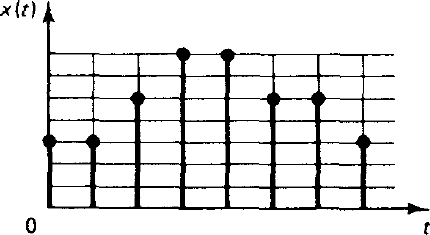 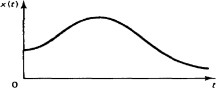 U(s)
x(kT)
e(kT)	u(kT)
Y(s)
Retención
D/A
G(s)
R(z)
-
y(kT)
H(s)
Muestreo  y A/D

Muestreo
Retención
Codificación
Control Discreto
Máster en Ingeniería Industrial
10
Conversión A/D
Muestreo y retención
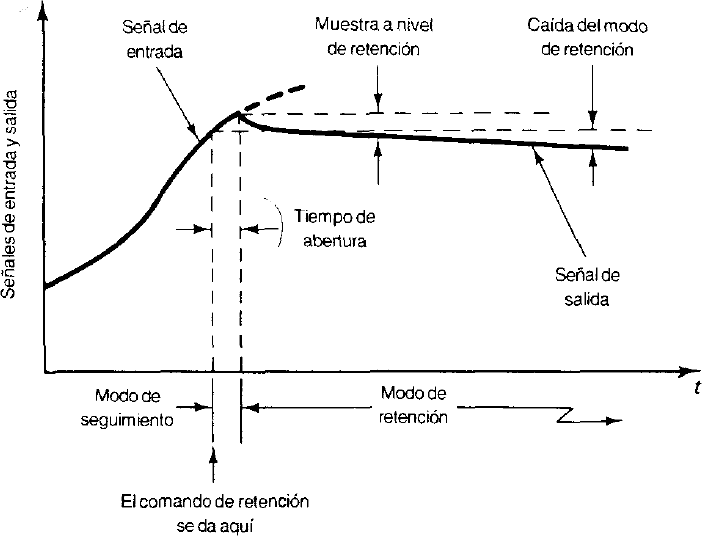 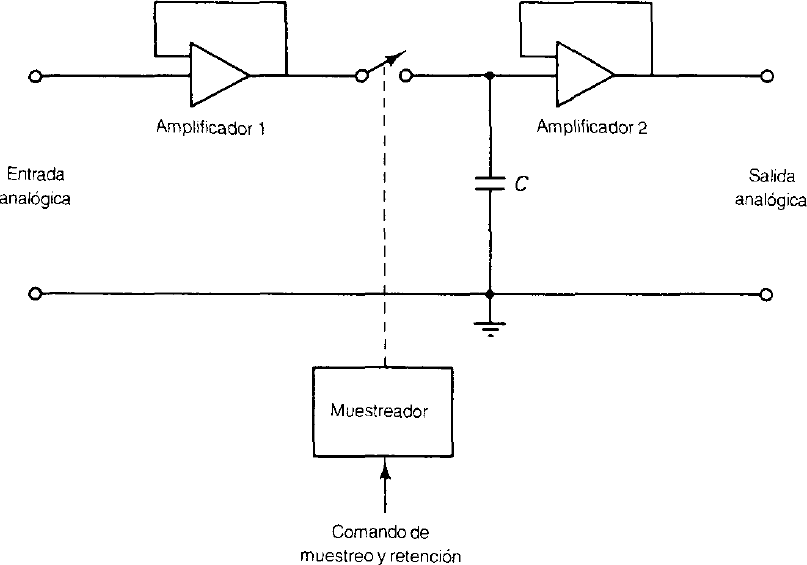 Ejemplo de circuito S/H de muestro/retención: Dispositivo de  memoria de tensión
Modos de operación:
Interruptor cerrado: Seguimiento de la entrada. El  condensador se encuentra conectado a la misma.
Interruptor abierto: Retención. La tensión del  condensador se mantiene constante por un tiempo  específico.
Amplificador operacional 1: Aislamiento de la entrada
(impedancia de entrada alta).
Amplificador operacional 2: Aislamiento del voltaje en el  condensador de retención.
Katsuhiko OGATA, Discrete-time control systems. Prentice Hall (1994)
Control Discreto
Máster en Ingeniería Industrial
10
Conversión A/D
Circuitos para la codificación
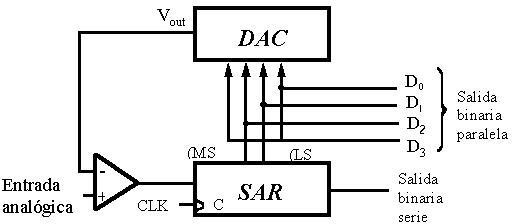 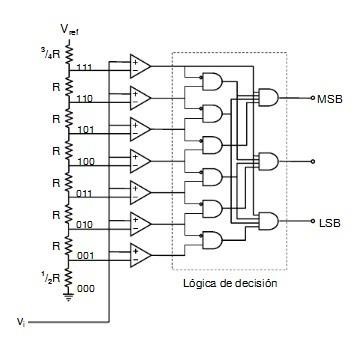 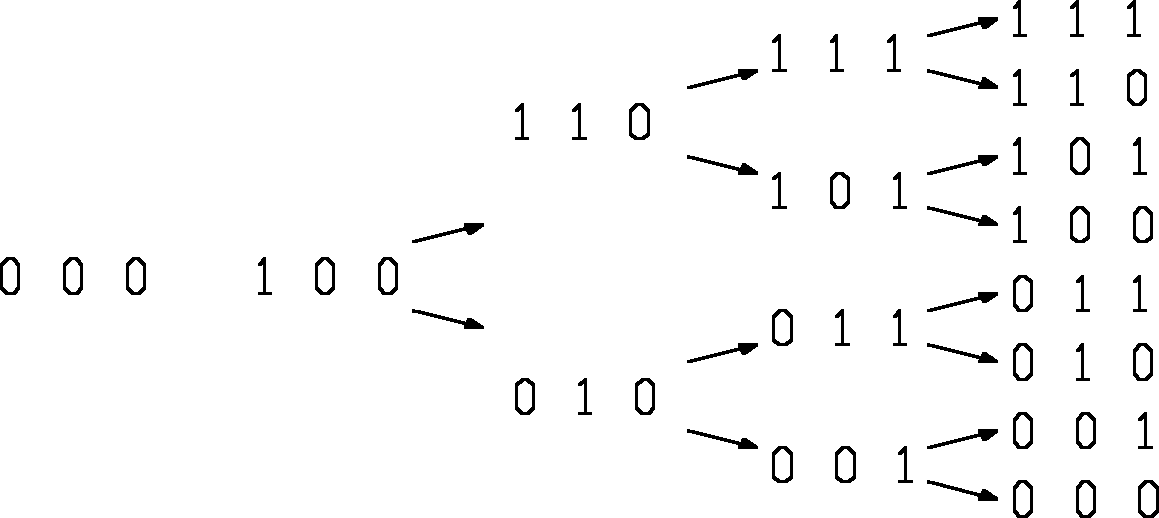 Convertidor por aproximaciones sucesivas
(n ciclos de reloj por conversión)
Convertidor tipo flash o paralelo
(1 ciclo de reloj por conversión)
Katsuhiko OGATA, Discrete-time control systems. Prentice Hall (1994)
Control Discreto
Máster en Ingeniería Industrial
10
Errores debidos al proceso de “digitalización”
Error de cuantificación (Q)
𝐹𝑆𝑅
𝑄 =
= 𝐿𝑆𝐵
2𝑛
Si n es suficientemente grande, se produce ruido blanco en el proceso, cuya varianza  se encuentra en el intervalo 0 ± 𝑄Τ2.
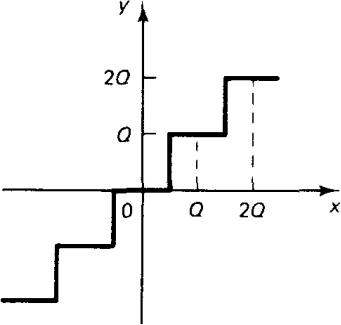 Tomando la relación con el ancho de palabra, el valor promedio del error viene se
puede obtener mediante RMS:
𝑇2
න	𝑒 𝑡 2𝑑𝑡 =
𝑇1
1
1	𝑄
𝑄ൗ2𝑝
𝑒  𝑡	=
න	𝑝 · 𝑡 2𝑑𝑡 =
𝑄
−𝑄
𝑇2 − 𝑇1
12
−𝑄ൗ2𝑝
−
2𝑝
2𝑝
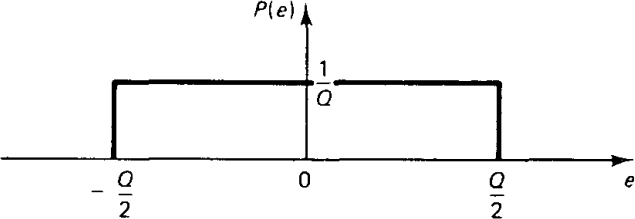 𝑄2  12
2
𝑄
𝐿𝑆𝐵2
Por tanto, la varianza del error será: σ =
=
=
12
12
Katsuhiko OGATA, Discrete-time control systems. Prentice Hall (1994)
Control Discreto
Máster en Ingeniería Industrial
10
Errores debidos al proceso de “digitalización”
Errores asociados a la conversión
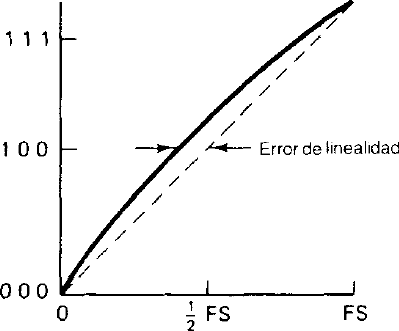 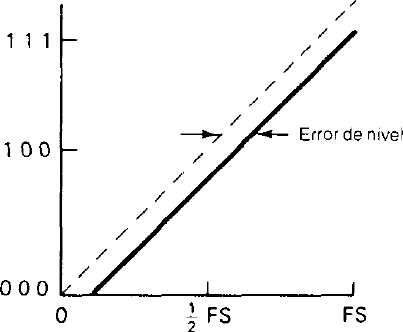 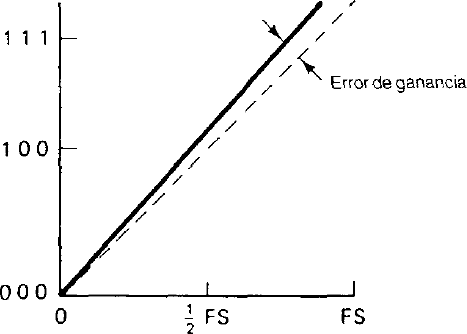 Los CAD reales difieren de los  convertidores ideales en que los primeros  siempre tienen algunos errores, tales  como errores de nivel, de linealidad y de  ganancia. Además, sus características  cambian con el tiempo y la temperatura.
Katsuhiko OGATA, Discrete-time control systems. Prentice Hall (1994)
Control Discreto
Máster en Ingeniería Industrial
10
Sistemas de adquisición, conversión y distribución de datos
Estructura general de un sistema discreto de control: Retención D/A
Sistema físico
Sistema digital
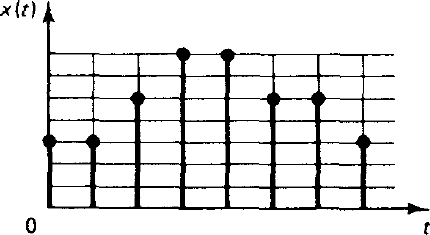 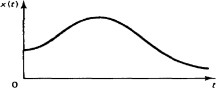 Microprocesador
U(s)
x(kT)
e(kT)
u(kT)
Y(s)
Retención  D/A
G(s)
R(z)
-
y(kT)
H(s)
Muestreo
y A/D
Control Discreto
Máster en Ingeniería Industrial
10
Conversión D/A: Retenedores
Circuitos para la retención
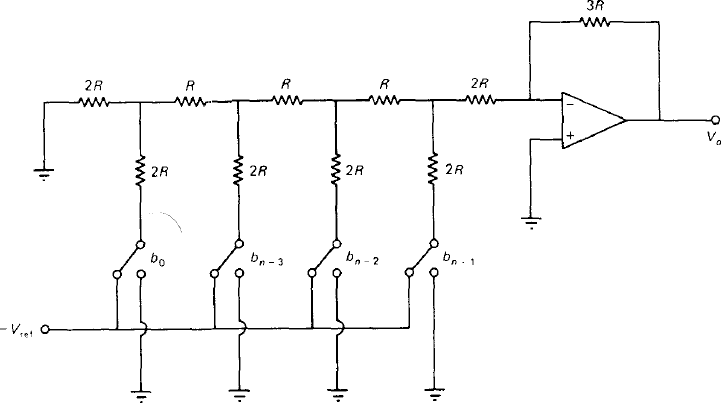 Conversor R-2R
Conversor en escalera
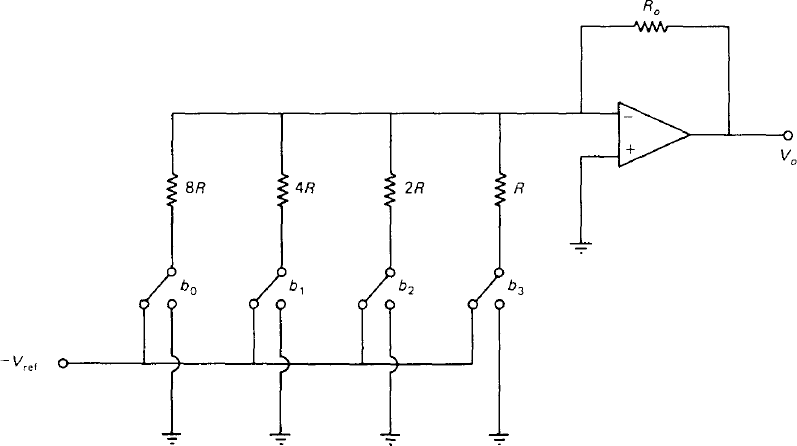 𝑅0	𝑏4	𝑏1	𝑏0
𝑉	=	𝑏	+ 2 + 4 + 8	𝑉
1	𝑏4	𝑏1	𝑏0
𝑉	=	𝑏	+ 2 + 4 + 8	𝑉
0
3
𝑅𝑒𝑓
0
3
𝑅𝑒𝑓
𝑅
2
Katsuhiko OGATA, Discrete-time control systems. Prentice Hall (1994)
Control Discreto
Máster en Ingeniería Industrial
10
Conversión D/A: Retenedores
Orden de la retención
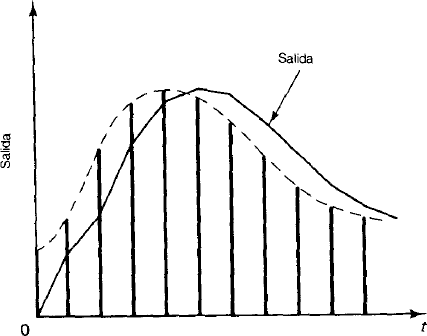 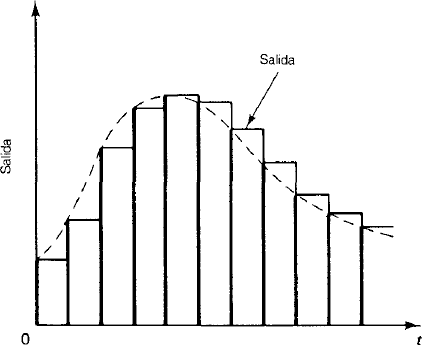 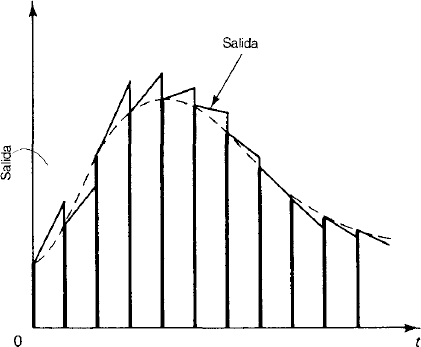 Primer orden  (FOH)
Genera la recta de interpolación entre cada dos valores obtenidos en instantes consecutivos:
Orden cero  (ZOH)
Polinomial
Mantiene la señal constante e igual al  último valor obtenido hasta que se calcula  uno nuevo.
𝑓 𝑡	= 𝑥𝑘	𝑐𝑜𝑛 𝑘𝑇 < 𝑡 <	𝑘 + 1 𝑇
𝑥𝑘+1 −𝑥𝑘
+	𝑡 − 𝑘𝑇	𝑐𝑜𝑛 𝑘𝑇 < 𝑡 <	𝑘 + 1 𝑇
𝑓 𝑡	= 𝑥
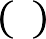 𝑘
𝑇
Señales no causales: Para su realización en un sistema real es necesario conocer 𝑥𝑘+1.  Se puede realizar aplicando un retardo en la muestra:
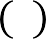 𝑥𝑘 −𝑥𝑘−1
+	𝑡 − 𝑘𝑇	𝑐𝑜𝑛 𝑘𝑇 < 𝑡 <	𝑘 + 1 𝑇
𝑓 𝑡	= 𝑥
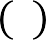 𝑘
𝑇
Katsuhiko OGATA, Discrete-time control systems. Prentice Hall (1994)
Control Discreto
Máster en Ingeniería Industrial
10
Ventajas e inconvenientes del control digital
Ventajas
Precisión: Se usan representaciones digitales de longitud finita (cuantificada) de las señales reales. La cuantificación implica un error  de representación, pero menor que la degradación que pueden sufrir las señales analógicas (derivas con temperatura, con el paso del  tiempo, sensibilidad a ruido eléctrico, etc.).
Errores de realización: Trabajar con señales digitales implica realizar operaciones aritméticas con los valores almacenados. Los errores  debido a la representación digital son despreciables frente al procesamiento analógico de señales (circuitos realizados con  componentes eléctricos –R,L,C- con valores reales distintos de los ideales usados para el diseño.
Flexibilidad: Los controladores digitales son realizaciones software. La modificación de los controladores es una reprogramación.  Frente a ello, un controlador analógico se realiza en hardware y una modificación puede implicar el rediseño y construcción desde cero  del nuevo controlador. Además, una ley de control compleja suele resultar mucho más sencilla de realizar en SW que fabricar el  sistema HW que la realice.
Velocidad: La respuesta de un controlador analógico, en teoría será siempre más rápida que la de un control discreto. No obstante, el  avance de los computadores y la mejora de su velocidad de proceso ha hecho que la velocidad de respuesta de los controladores  digitales sea equiparable a la de los analógicos (continuos) en determinadas aplicaciones.
Transmisión de datos: La transmisión de datos a grandes distancias se puede llevar a cabo en formato digital a gran velocidad y por  tanto sin introducir retrasos dinámicos, no así en sistemas analógicos.
Potencia de transmisión: La potencia necesaria para trasmitir datos de forma fiable es mucho menor en sistemas digitales que  analógicos, evitando de esta forma la generación de perturbaciones y mejorando la robustez frente al ruido a igual potencia de  transmisión.
Coste: El desarrollo de las técnicas de miniaturización ha hecho posible desarrollar sistemas digitales cada vez más potentes y de  menor precio. Esto ha hecho que el control digital se introduzca incluso en pequeñas aplicaciones de bajo coste.
Control Discreto
Máster en Ingeniería Industrial
10
Ventajas e inconvenientes del control digital
Inconvenientes
Margen de estabilidad del sistema: Al usar una señal muestreada, no es posible detectar cambios de la señal en el periodo entre dos  instantes de muestreo. Estas variaciones se detectan en el siguiente instante, lo cual en la práctica resulta en un retraso de la señal y la  consiguiente disminución del margen de fase y por tanto el empeoramiento del margen de estabilidad del sistema.
Peligro de excesiva centralización: El uso de un único computador para la realización de las acciones de control y supervisión de un  sistema complejo entraña el peligro de que un fallo del computador afecte a todo el conjunto de procesos controlados. Este peligro  puede mitigarse planteando una estrategia de control distribuido en el que el cooperen varios microprocesadores cada uno de los  cuales se ocupa de una parte del proceso a controlar.
Control Discreto
Máster en Ingeniería Industrial
10
Planteamiento del problema de control discreto o digital
La realización del sistema de control de un proceso suele  realizarse en base a unas especificaciones de diseño en las  que normalmente se pretenden garantizar, entre otros, los  siguientes aspectos de comportamiento:
Respuesta transitoria en lazo cerrado.
Comportamiento en régimen permanente en lazo  cerrado.
Rechazo a perturbaciones.
Robustez frente a cambios en los parámetros de la  planta.
El cumplimiento de estas especificaciones se lleva a cabo  mediante un proceso de diseño, habitualmente iterativo,  que cubre las siguientes etapas:
Selección de los sensores encargados de medir las  señales necesarias.
Selección de los actuadores que actuaran sobre el  sistema a controlar.
Desarrollo del modelo matemático del proceso,
sensores y actuadores.
Selección de las especificaciones deseadas para el  sistema controlado.
Obtención de los parámetros del controlador a partir de  los modelos matemáticos desarrollados y de las  especificaciones de diseño deseadas.
Realización analítica y simulación del sistema de control  obtenido (posibles iteraciones).
Realización física del sistema de control y prueba
(posibles iteraciones).
©2022 Autores Antonio J. del Ama Espinosa y Enrique Hernández Balaguera  Algunos derechos reservados
Este documento se distribuye bajo la licencia
“Atribución-CompartirIgual 4.0 Internacional” de Creative Commons,  disponible en
https://creativecommons.org/licenses/by-sa/4.0/deed.es
Control Discreto
Máster en Ingeniería Industrial
10
La transformada Z
TEMA 2
Enrique Hernández Balaguera
Índice
La transformada Z
Transformada Z de secuencias elementales
Propiedades de la transformada Z

La transformada Z inversa

Convolución de secuencias discretas

Función de transferencia Z: G(z)
Polos y ceros en el plano Z

Resolución de ecuaciones en diferencias mediante la transformada Z
Control Discreto
Máster en Ingeniería Industrial
2
La transformada Z
El papel de la transformada Z en sistemas discretos es similar al de la  transformada de Laplace en sistemas continuos:
La dinámica de los sistemas continuos se caracteriza matemáticamente por una  ecuación diferencial lineal de coeficientes constantes
Dominio de s: las ecuaciones diferenciales se transforman en ecuaciones algebraicas de variable
compleja (polinomios en s).

La dinámica de los sistemas discretos se modela matemáticamente a través de una  ecuación en diferencias lineal
Dominio de z: las ecuaciones en diferencias se transforman en ecuaciones algebraicas de variable
compleja z.
Control Discreto
Máster en Ingeniería Industrial
3
La transformada Z
Señales en tiempo discreto
𝑦𝑘
𝑥𝑘
Sistema
discreto
Secuencias: un conjunto numerado de valores
𝑥𝑘𝑇
𝑘 ∈ ℤ, T: Periodo de muestreo.
=	𝑥𝑘	=	… , 𝑥−2, 𝑥−1, 𝑥0, 𝑥1, 𝑥2, …

−7,2, 1𝟎, 2,3,5
Sistemas discretos: un algoritmo que transforma una secuencia de entrada en otra de  salida:	𝑦𝑘	= 𝑓	𝑥𝑘
Sistema estático: el elemento de la secuencia de salida sólo depende del elemento de la secuencia de  entrada con el mismo índice: 𝑦𝑘 = 𝑓 𝑥𝑘
Sistema dinámico: el elemento de la secuencia de salida depende de elementos de la secuencia de entrada  con índices (igual) y diferentes
Sistema causal: el elemento de la secuencia de salida depende sólo de los elementos de la secuencia de entrada de  índice igual o menor
Sistema no causal: el elemento de la secuencia de salida depende sólo de los elementos de la secuencia de entrada  de índice igual, menor o mayor
Control Discreto
Máster en Ingeniería Industrial
4
Transformada Z
Definición
En esta asignatura, tan sólo se considerará la transformada z de funciones del tiempo
“definido positivo”: 𝑡 ∈	0, ∞
La transformada z de una función en el dominio del tiempo x(t) se define como:
∞
= ෍ 𝑥  𝑘𝑇
𝑘=0
· 𝑧−𝑘
𝑋 𝑧
= 𝑍 𝑥 𝑡
= 𝑍 𝑥 𝑘𝑇
∞
= ෍ 𝑥𝑘 ·  𝑧−𝑘
𝑘=0
𝑋 𝑧
= 𝑍 𝑥 𝑡
= 𝑍 𝑥𝑘
Control Discreto
Máster en Ingeniería Industrial
5
Transformada Z
Análisis de convergencia

La transformada Z de una secuencia {𝑥𝑘} finita: ¿(la suma) es finita o infinita?, ¿converge?
Para una serie potencias de variable compleja 𝑆(𝑧) = σ∞	𝑎𝑘 · 𝑧𝑘 se demuestra que
𝑘=0
∃ 𝑄 ∈ ℝ; S(z) converge absolutamente ⟺	𝑧
𝑄 ≡ radio de convergencia
< 𝑄 y diverge para	𝑧	> 𝑄
Si {𝑥 } es finita, entonces: 𝑋	𝑧	= 𝑍 𝑥	= σ∞	𝑥	· 𝑧−𝑘 = 𝑥0 + 𝑥1 + 𝑥2 + ⋯ converge
𝑘=0	𝑘
> 𝑄
𝑘
absolutamente ⟺
𝑘
𝑧0	𝑧1	𝑧2
1
𝑧
1
𝑧
< 𝑄 y diverge para
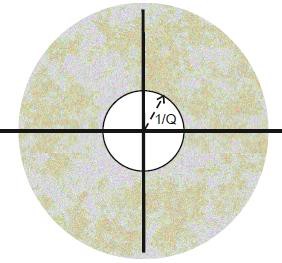 Control Discreto
Máster en Ingeniería Industrial
6
Transformada Z
Transformada Z de secuencias elementales (I)

Impulso: 𝛿	𝑡	= 1
𝛿  𝑘𝑇	=	… 0, 10, 0,0,0,0,0, …
𝑋 𝑧	= 𝑍 𝛿 𝑡	= σ∞
𝛿 𝑘𝑇	· 𝑧−𝑘 =
1 · 𝑧0 + 0 · 𝑧−1 + 0 · 𝑧−2 + ⋯	= 1
𝑘=0
Escalón unitario: 𝑢	𝑡
= 1,	∀𝑡 ≥ 0
𝑢  𝑘𝑇	=	… , 0, 10, 1,1,1,1,1, …
1
𝑧
𝑋 𝑧	= 𝑍 𝑢 𝑡	= σ∞
𝑢 𝑘𝑇	· 𝑧−𝑘 =
1 · 𝑧0 + 1 · 𝑧−1 + 1 · 𝑧−2 + ⋯	=
=
𝑘=0
1−𝑧−1
𝑧−1
Converge ⇔	𝑧	< 1

Rampa unitaria: 𝑥	𝑡	= 𝑡,	∀𝑡 ≥ 0
𝑥  𝑘𝑇	=	… 0, 00, 1,2,3,4,5, …
𝑧−1
𝑋 𝑧	= 𝑍 𝑥 𝑡
Converge ⇔
𝑧
= σ∞	𝑥 𝑘𝑇	· 𝑧−𝑘 =
0 · 𝑧0 + 1𝑇 · 𝑧−1 + 2𝑇 · 𝑧−2 + ⋯	= 𝑇
= 𝑇
𝑘=0
1−𝑧−1 2
𝑧−1 2
𝑧	< 1
Control Discreto
Máster en Ingeniería Industrial
7
Transformada Z
Transformada Z de secuencias elementales (II)
Función polinómica: 𝑥	𝑡	= 𝑎𝑡,	∀𝑡 ≥ 0
𝑥  𝑘𝑇	=	𝑎0, 𝑎𝑇, 𝑎2𝑇, 𝑎3𝑇, 𝑎4𝑇, …
0
𝑎𝑘·𝑇 · 𝑧−𝑘 =
𝑋 𝑧	= 𝑍 𝑥 𝑡	= σ∞
Converge ⇔
1
𝑧
𝑎0𝑧0 + 𝑎𝑇𝑧−1 + 𝑎2𝑇𝑧−2 + ⋯	=
=
𝑘=0
1−𝑎𝑇𝑧−1
𝑧−𝑎𝑇
𝑎𝑇𝑧−1
< 1
= 𝑒−𝑎·𝑡,
Función exponencial inversa: 𝑥	𝑡
∀𝑡 ≥ 0
𝑒0, 𝑒−𝑎𝑇, 𝑒−2𝑎𝑇, 𝑒−3𝑎𝑇, 𝑒−4𝑎𝑇, …
𝑥  𝑘𝑇	=
0
𝑒−𝑎·𝑘·𝑇 · 𝑧−𝑘 =
𝑒0𝑧0 + 𝑒−𝑎·𝑇𝑧−1 + 𝑒−2·𝑎·𝑇𝑧−2 + ⋯
𝑋 𝑧	= 𝑍 𝑥 𝑡	= σ∞
Converge ⇔
1
𝑧
=
=
𝑘=0
1−𝑒−𝑎𝑇𝑧−1
𝑧−𝑒−𝑎𝑇
𝑒−𝑎𝑇𝑧−1
< 1
Control Discreto
Máster en Ingeniería Industrial
8
La transformada Z
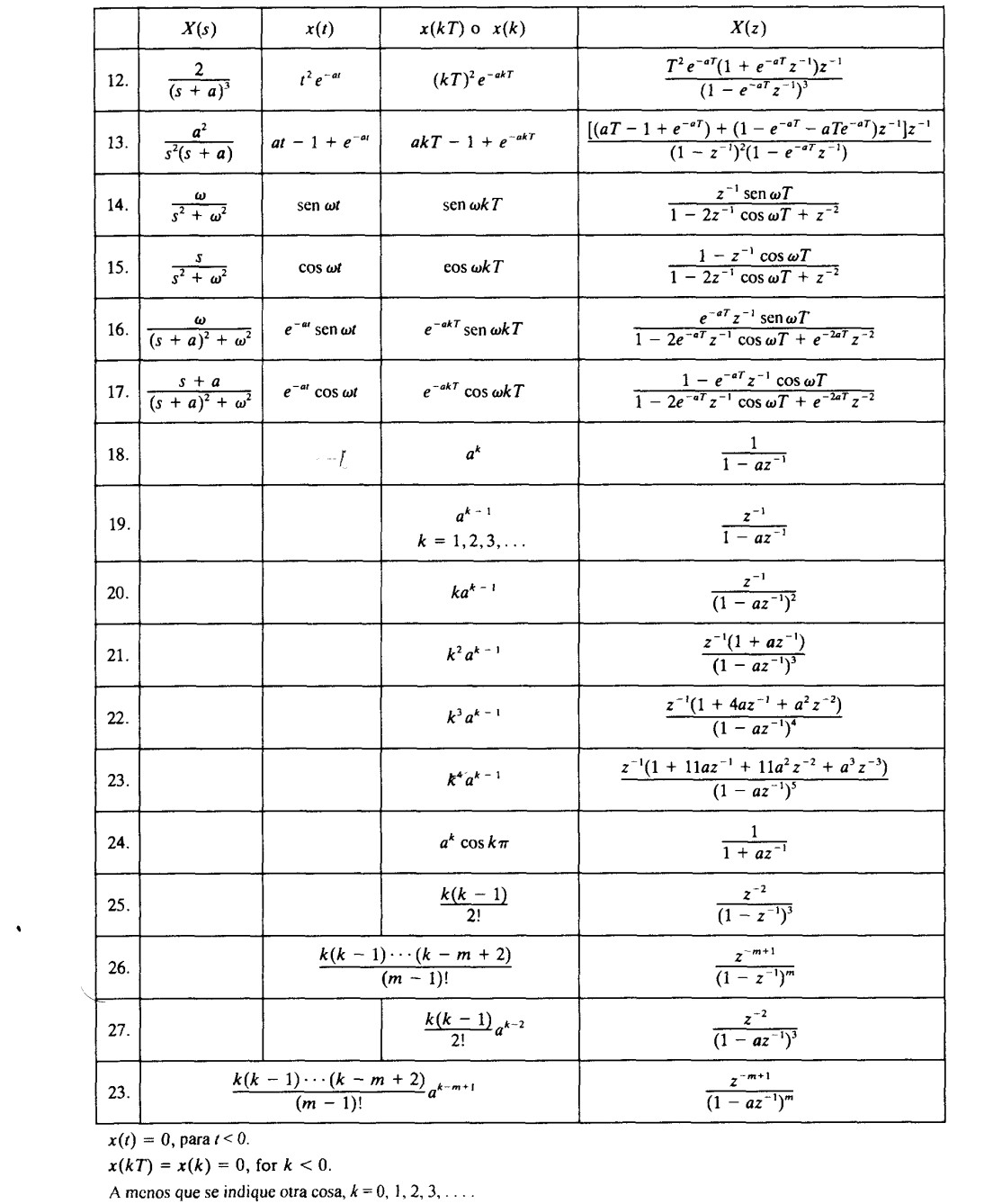 Tablas de transformadas: dominios del tiempo, Laplace y z
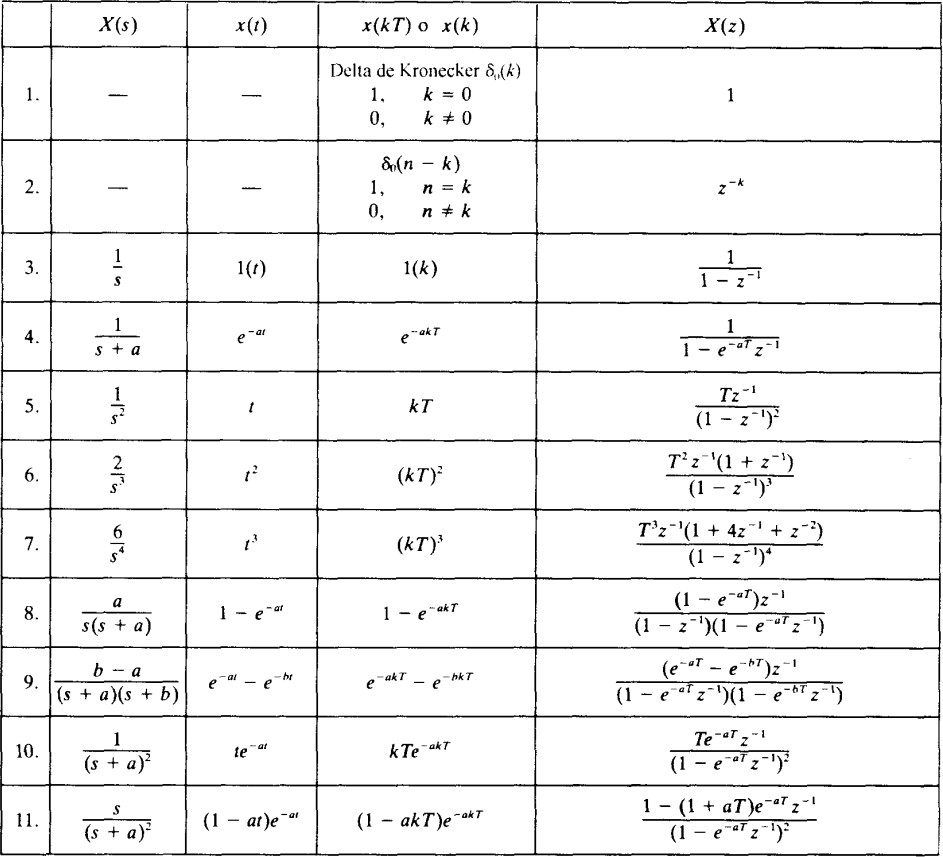 Katsuhiko OGATA, Discrete-time control systems. Prentice Hall (1994)
Control Discreto
Máster en Ingeniería Industrial
9
Transformada Z
Las propiedades de la transformada z facilitan mucho la realización de  transformadas más complejas
Estrategias similares al cálculo de transformadas de Laplace: manipulaciones  algebraicas + uso de propiedades + uso de tablas de transformación entre dominios.
Principales propiedades:
Multiplicación por una constante
Linealidad
Multiplicación por 𝑎𝑘
Traslación real
Traslación compleja
Teorema del valor inicial
Teorema del valor final
Control Discreto
Máster en Ingeniería Industrial
10
La transformada Z
Multiplicación por una constante


Sea 𝑋	𝑧	la transformada Z de 𝑥	𝑡	. Entonces, se verifica que:

𝒁 𝒂𝒙	𝒕	= 𝒂𝒁 𝒙	𝒕	= 𝒂𝑿 𝒛
Demostración:
∞
= ෍ 𝑎 · 𝑥	𝑘𝑇
· 𝑧−𝑘
𝑋	𝑧	= 𝑍  𝑥	𝑡
𝑘=0
=	𝑎 · 𝑥 0	· 𝑧0 + 𝑎 · 𝑥	𝑇	· 𝑧−1 + 𝑎 · 𝑥	2𝑇
· 𝑧−2 + ⋯
∞
= 𝑎 · ෍ 𝑥	𝑘𝑇	·  𝑧−𝑘 = 𝑎𝑍 𝑥	𝑡
𝑘=0
= 𝑎 ·	𝑥 0	· 𝑧0 + 𝑥	𝑇	· 𝑧−1 + 𝑥	2𝑇	· 𝑧−2 + ⋯
Control Discreto
Máster en Ingeniería Industrial
11
La transformada Z
Linealidad

Sean 𝑋	𝑧	la transformada Z de 𝑥	𝑡	e 𝑌	𝑧	la transformada Z de 𝑦	𝑡	. Entonces, para  cualesquiera dos escalares 𝛼, 𝛽 ϵ ℝ se verifica que:

𝜶𝒙	𝒕	+ 𝜷𝒚 𝒕	= 𝜶𝑿	𝒛	+ 𝜷𝒀	𝒛
Demostración:
∞
= ෍ 𝛼 · 𝑥	𝑘𝑇
𝑘=0
∞
· 𝑧−𝑘 + ෍ 𝛽 · 𝑦	𝑘𝑇
𝑍  𝛼𝑥	𝑡
+ 𝑍  𝛽𝑦	𝑡
∞
· 𝑧−𝑘 =
𝑘=0
∞
𝛼 · ෍ 𝑥	𝑘𝑇
𝑘=0
· 𝑧−𝑘 + 𝛽 · ෍ 𝑦	𝑘𝑇
𝑘=0
· 𝑧−𝑘 =
𝛼𝑍  𝑥	𝑡	+ 𝛽 𝑍  𝑦	𝑡
Control Discreto
Máster en Ingeniería Industrial
12
La transformada Z
Multiplicación por 𝑎𝑘
Sea 𝑋	𝑧
la transformada Z de 𝑥	𝑘	. Entonces, se verifica que:
𝒛
𝒂
𝒁 𝒂𝒌𝒙 𝒌	= 𝑿
Demostración:
∞
∞
· 𝑧−𝑘 = ෍ 𝑥	𝑘
𝑘=0
∞
· 𝑧−𝑘 𝑎𝑘 = ෍ 𝑥	𝑘
𝑘=0
= ෍ 𝑎𝑘 · 𝑥	𝑘
𝑘=0
−𝑘  = 𝑋	𝑎−1𝑧
𝑍 𝑎𝑘𝑥	𝑘
·	𝑎−1 · 𝑧
Control Discreto
Máster en Ingeniería Industrial
13
La transformada Z
Traslación real

Sea 𝑋	𝑧	la transformada Z de 𝑥	𝑡	. Entonces, se verifica que
Retardo n muestras: 𝒁 𝒙	𝒕 − 𝒏𝑻	= 𝒛−𝒏𝑿 𝒛
· 𝒛−𝒌
Adelanto n muestras: 𝒁 𝒙 𝒕 + 𝒏𝑻	= 𝒛𝒏	𝑿 𝒛	− σ𝒏−𝟏 𝒙	𝒌𝑻
Demo retardo:
𝒌=𝟎
· 𝑧−𝑘 = 𝑧−𝑛 σ∞	· 𝑧𝑛−𝑘 = 𝑧−𝑛 σ∞
𝑍 𝑥 𝑡 − 𝑛𝑇	= σ∞
𝑥 𝑘𝑇 − 𝑛𝑇	𝑥 𝑘𝑇 − 𝑛𝑇
𝑥 𝑚𝑇	· 𝑧−𝑚,
𝑚=−𝑛
𝑘=0	𝑘=0
con 𝑚 = 𝑘 − 𝑛. Dado que 𝑋(𝑧) es por definición definida semipositiva (𝑥 𝑚𝑇
= 0,	∀ 𝑚 < 0), por
tanto, se puede acotar desde m=0:
∞
· 𝑧−𝑚 = 𝑧−𝑛 ෍ 𝑥  𝑘𝑇
𝑚=0
∞
= 𝑧−𝑛 ෍ 𝑥  𝑚𝑇
𝑚=0
· 𝑧−𝑘
𝑍 𝑥 𝑡 − 𝑛𝑇
Demo adelanto:
∞
෍ 𝑥 𝑘𝑇 +  𝑛𝑇
𝑘=0
𝑛−1
· 𝑧−(𝑘+𝑛) + ෍ 𝑥  𝑘𝑇
𝑘=0
𝑛−1
− ෍ 𝑥  𝑘𝑇
𝑘=0
∞
෍ 𝑥  𝑘𝑇
𝑘=0
𝑛−1
· 𝑧−𝑘 − ෍ 𝑥  𝑘𝑇
𝑘=0
· 𝑧−𝑘
· 𝑧−𝑘
· 𝑧−𝑘
𝑍 𝑥 𝑡 + 𝑛𝑇
= 𝑧𝑛
= 𝑧𝑛
Control Discreto
Máster en Ingeniería Industrial
14
La transformada Z
Traslación compleja
Sea 𝑋	𝑧
la transformada Z de 𝑥	𝑡	. Entonces, se verifica que:

𝒁 𝒆−𝒂𝒕𝒙 𝒕	= 𝑿 𝒆𝒂𝒕𝒛
Demostración:
𝑍 𝑒−𝑎𝑡 · 𝑥 𝑡
∞
= ෍ 𝑥  𝑘𝑇
𝑘=0
∞
· 𝑒−𝑎𝑘𝑇 · 𝑧−𝑘 = ෍ 𝑥  𝑘𝑇
𝑘=0
𝑧 · 𝑒𝑎𝑇  −𝑘 = 𝑋 𝑧 · 𝑒𝑎𝑡
Control Discreto
Máster en Ingeniería Industrial
15
La transformada Z
Teorema del valor inicial
Si 𝑥(𝑡) tiene transformada Z de valor 𝑋(𝑧), y el lim 𝑋(𝑧) existe, entonces el valor inicial
𝑧→∞
𝑥(0) de 𝑥(𝑡) o 𝑥(𝑘) viene dado por:
𝒙	𝟎
= 𝒍𝒊𝒎 𝑿	𝒛
𝒛→∞
0
0
Demostración:
∞
𝑧 → ∞
𝑧 → ∞
= ෍ 𝑥	𝑘𝑇
𝑛=0
𝑋	𝑧
· 𝑧−𝑘 =
𝑥	0 𝑧0 + 𝑥	𝑇	𝑧−1 + 𝑥	2𝑇	𝑧−2 + ⋯
= 𝑥	0
Control Discreto
Máster en Ingeniería Industrial
16
La transformada Z
Teorema del valor final
Sea 𝑥(𝑡) cuya transformada Z existe y tiene valor 𝑋(𝑧). Además, todos los polos de 𝑋(𝑧)
están dentro del círculo unitario ( 𝑧	< 1). Entonces, se cumple que:

𝐥𝐢𝐦 𝒙(𝒕) = 𝒍𝒊𝒎 𝒙(𝒌) = 𝒍𝒊𝒎	𝟏 − 𝒛−𝟏	𝑿(𝒛)
𝒕→∞	𝒌→∞	𝒛→𝟏

Demostración:
lim 𝑍 𝑥 𝑘
− 𝑍 𝑥 𝑘 − 1
= 𝑙𝑖𝑚 𝑋 𝑧	− 𝑧−1𝑋 𝑧
𝑧→1
𝑧→1
∞	∞
lim	෍ 𝑥 𝑘𝑇 𝑧−𝑘 − ෍  𝑥
𝑧→1
𝑘=0	𝑘=0
∞
𝑘 − 1 𝑇 𝑧−𝑘	= ෍
𝑘=0
𝑧−𝑘 =
𝑥 𝑘
− 𝑥 𝑘 − 1
− 𝑥 1	+ ⋯ +	𝑥 ∞
= 𝑙𝑖𝑚 𝑥(𝑡)
𝑡→∞
=	𝑥 0	− 𝑥 −1	+	𝑥 1	− 𝑥 0	+	𝑥 2
− 𝑥 ∞ − 1
= 𝑥 ∞
= 𝑙𝑖𝑚 𝑥 𝑘
𝑘→∞
Control Discreto
Máster en Ingeniería Industrial
17
La transformada Z inversa (Z-1)
Definición


Dada 𝑋 𝑧	la transformada Z de 𝑥 𝑡 . La transformada inversa de 𝑋 𝑧	se obtiene mediante la siguiente  expresión:
𝟏
𝒁−𝟏 𝑿 𝒛	=
ර 𝑿  𝒛  𝒛𝒌−𝟏𝒅𝒛 = 𝒙   𝒌𝑻
𝟐𝝅𝒋
Siendo 𝐶 una curva que rodea el origen del plano 𝑍 y está contenida en la región de convergencia de 𝑋 𝑧


La 𝑍−1 da como resultado la correspondiente secuencia temporal 𝑥 𝑘𝑇
No se obtiene 𝑥 𝑡  , si no la secuencia temporal.
𝑍−1 da una única 𝑥 𝑘𝑇 , pero no una única 𝑥  𝑡
En otras palabras, 𝑍−1 proporciona los valores de 𝑥 𝑡	en los intervalos  discretos de tiempo 𝑘𝑇, pero no puede reconstruirse los valores entre  intervalos. Por tanto pueden existir muchas 𝑥 𝑡	que coincidan con la secuencia  temporal (teorema del muestreo).
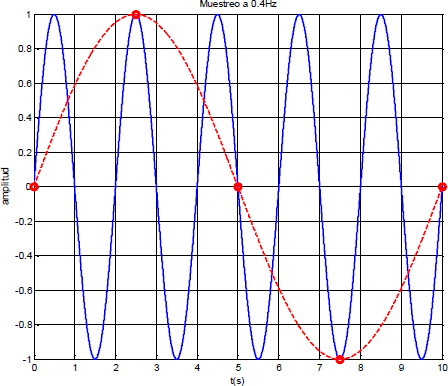 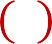 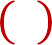 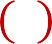 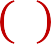 Control Discreto
Máster en Ingeniería Industrial
18
La transformada Z inversa (Z-1)
Métodos de cálculo
Método de la integral de inversión
Aconsejable cuando 𝑋 𝑧 𝑧𝑘−1 no tiene polos en el origen (𝑧 = 0)
Expresar 𝑋(𝑧) en potencias positivas de z
Descomposición en fracciones parciales
Cuando son muy complejos/laboriosos, probar con el método de la integral de inversión
Expresar 𝑋(𝑧) en potencias positivas de z
División directa
Sólo proporciona los valores de la secuencia, no la forma de la función 𝑥(𝑘𝑇)
Sólo cuando no es posible encontrar una formulación cerrada de 𝑥(𝑘𝑇) y/o cuando sólo se desea
obtener los primeros términos.
Métodos computacionales (Matlab y Simulink)
Control Discreto
Máster en Ingeniería Industrial
19
La transformada Z inversa (Z-1)
Método de la integral de inversión
Aplicando el teorema de los residuos a la definición de la integral inversa, se obtiene el siguiente resultado:
𝑚
𝑥  𝑘𝑇	= 𝐾1  + 𝐾2  + ⋯ + 𝐾𝑚  = ෍  residuos de 𝑋  𝑧  𝑧𝑘−1  en el polo 𝑧 = 𝑧𝑝  de 𝑋  𝑧   𝑧𝑘−1
𝑝=1
Residuo para un polo sencillo (𝑞 = 1):
𝐾𝑝 =	lim
𝑧 − 𝑧𝑝	· 𝑋 𝑧 𝑧𝑘−1
𝑧→𝑧𝑝
Residuo para un polo de multiplicidad 𝑞:
𝜕𝑞−1
1
𝑞
𝐾𝑝 =
lim
𝑧 − 𝑧𝑝	· 𝑋 𝑧 𝑧𝑘−1
𝜕𝑧𝑞−1
𝑞 − 1  ! 𝑧→𝑧𝑝
Control Discreto
Máster en Ingeniería Industrial
20
La transformada Z inversa (Z-1)
Descomposición en fracciones parciales (I)
La metodología es igual que en el caso de la transformada de Laplace: Se trata de descomponer un cociente  de polinomios en z en una suma de fracciones simples que sean fácilmente identificables en la tabla de  transformadas Z:
𝐴𝑛
𝑋 𝑧	= σ𝑁
, con 𝑝	el n-ésimo polo de X(z)
𝑛
𝑛=1 𝑧−𝑝𝑛
Si 𝑋 𝑧	tiene uno o más ceros en el origen, se calcula la descomposición en fracciones de 𝑋(𝑧) y se deshace
𝑧
el cambio antes de identificar términos en las tablas.
𝑋(𝑧) = σ𝑁
𝐴𝑛
, con 𝑝	el n-ésimo polo de X(z)
𝑛
𝑛=1 𝑧−𝑝𝑛
𝑧
Control Discreto
Máster en Ingeniería Industrial
21
La transformada Z inversa (Z-1)
Descomposición en fracciones parciales (II)

Para el cálculo de los coeficientes 𝐴𝑛 se puede obtener mediante el residuo:
𝐴𝑛 =	𝑧 − 𝑝𝑛  𝑋(𝑧) 𝑧=𝑝𝑛	𝐴𝑛 =	𝑧 − 𝑝𝑛
𝑋(𝑧)
𝑧
𝑧=𝑝𝑛
𝐵𝑟
𝐵1
𝐵𝑟−1
En el caso de polos múltiples:
+
+ ⋯ +
𝑧−𝑝1 𝑟−1
𝑧−𝑝1 𝑟
𝑧−𝑝1
𝑟 𝑋(𝑧)
𝐵	=	𝑧 − 𝑝
𝑟𝑋(𝑧)
𝐵	=	𝑧 − 𝑝
𝑟
1
𝑧=𝑝1
𝑟
1
𝑧
𝑧=𝑝1
1 𝜕𝑗
1 𝜕𝑗
𝑋(𝑧)
𝑟  	
𝑧
𝑧 − 𝑝1
𝑟𝑋(𝑧) 𝑧=𝑝
𝑧 − 𝑝1
𝐵𝑟−𝑗 =
𝐵𝑟−𝑗 =
𝑗! 𝜕𝑧𝑗
𝑗! 𝜕𝑧𝑗
1
𝑧=𝑝1
𝜕𝑟−1
𝜕𝑟−1
1
1
𝑋(𝑧)
𝑟  	
𝑧
𝐵1 =
𝑧 − 𝑝1
𝑟𝑋(𝑧) 𝑧=𝑝
𝐵1 =
𝑧 − 𝑝1
𝑟 − 1  ! 𝜕𝑧𝑟−1
𝑟 − 1  ! 𝜕𝑧𝑟−1
1
𝑧=𝑝1
Control Discreto
Máster en Ingeniería Industrial
22
La transformada Z inversa (Z-1)
Método de la división directa
Sólo proporciona la serie de valores	𝑥𝑘	=
𝑥𝑘𝑇
Serie finita o infinita => División sin/con resto.
Si 𝑋(𝑧) está expresada (expandida) en una serie de potencias 𝑧−𝑘, entonces:
∞
𝑋 𝑧	= ෍ 𝑥 𝑘𝑇 𝑧−𝑘 = 𝑥 0
𝑘=0
+ 𝑥  1  𝑧−1  + 𝑥  2  𝑧−2  + ⋯ + 𝑥  𝑘𝑇  𝑧−𝑘𝑇
Recordando el teorema del desplazamiento, 𝑧−𝑘 significa un retardo de k-muestras del factor al que
multiplica: los coeficientes de 𝑧−𝑘 son los valores de la serie	𝑥𝑘	=	.
𝑥𝑘𝑇
Dado que se buscan los coeficientes de los factores 𝑧−𝑘, la expresión 𝑋(𝑧) debe estar en forma de  potencias negativas de z.
Control Discreto
Máster en Ingeniería Industrial
23
La transformada Z inversa (Z-1)
División directa
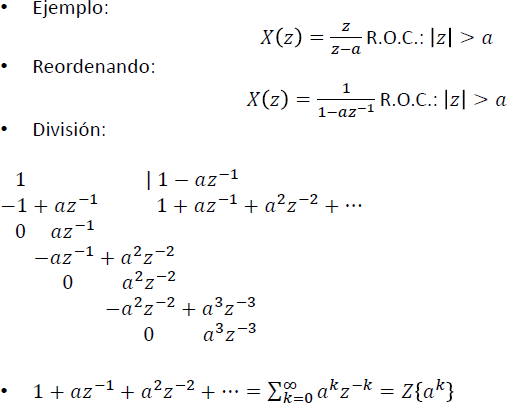 Control Discreto
Máster en Ingeniería Industrial
24
Convolución de secuencias discretas
Definición
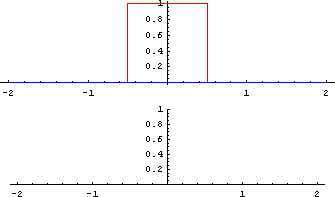 La convolución combina dos señales para producir una tercera señal.  En el campo de las señales digitales es muy importante, ya que  permite obtener la señal de salida de un sistema a partir de la señal de  entrada y la respuesta al impulso.
Con las secuencias discretas se cumple que la transformada del  producto de la convolución de dos secuencias es el producto de sus  transformadas:

𝑍 𝑤 𝑘𝑇	= 𝑍 𝑥 𝑘𝑇	∗ 𝑦 𝑘𝑇	= 𝑍 𝑥	· 𝑍 𝑦
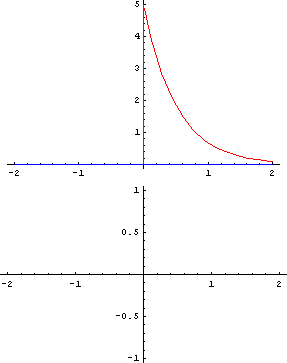 ∞
=	෍	𝑥 𝑛
𝑛=−∞
∞
=	෍	𝑦 𝑛	· 𝑥 𝑘 − 𝑛
𝑛=−∞
𝑤 𝑘
· 𝑦 𝑘 − 𝑛
(Fuente: wikipedia)
Control Discreto
Máster en Ingeniería Industrial
25
Convolución de secuencias discretas
Propiedades
Elemento neutro: 𝑥	𝑘𝑇	∗ 𝛿	𝑘𝑇	= 𝑥	𝑘𝑇

Propiedad conmutativa: 𝑥	𝑘𝑇	∗ 𝑦	𝑘𝑇	= 𝑦	𝑘𝑇	∗ 𝑥	𝑘𝑇
Propiedad asociativa: 𝑥	𝑘𝑇	∗	𝑦	𝑘𝑇	∗ 𝑧	𝑘𝑇	= 𝑥	𝑘𝑇	* 𝑦	𝑘𝑇
* 𝑧	𝑘𝑇
Propiedad distributiva: 𝑥	𝑘𝑇	∗	𝑦	𝑘𝑇	+ 𝑧	𝑘𝑇	= 𝑥	𝑘𝑇	∗ 𝑦	𝑘𝑇
+ 𝑥	𝑘𝑇	∗𝑧	𝑘𝑇
Control Discreto
Máster en Ingeniería Industrial
26
Polos y ceros en el plano Z
Normalmente las funciones de transferencia se expresan mediante potencias de z con exponente negativo.
Para el cálculo de polos y ceros de la FDT es conveniente expresarla en potencias con exponente positivo:
𝑧 𝑧+0,5
𝑧+1	𝑧+2
Sea 𝑋  𝑧	=
. Claramente se observa que tiene dos ceros z=0 y z=-0,5 y dos polos: z=-1 y z=-2.
Si se expresa mediante potencias negativas:
𝑧2
0,5𝑧ൗ
ൗ 2 +
−2	2
−2
−1
−1
𝑧  𝑧 + 0,5	𝑧
𝑧	+ 0,5𝑧 𝑧
1 + 0,5𝑧
1 + 0,5𝑧
2
=	𝑧	𝑧	=
𝑋 𝑧 =


En este caso, 𝑋  𝑧	=
=
=
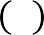 𝑧2
𝑧−2
𝑧 + 1	𝑧 + 2
𝑧2  + 3𝑧 + 2 𝑧−2
3𝑧	2	1 + 3𝑧−1 + 2𝑧−2	1 + 𝑧−1
1 + 2𝑧−1
ൗ 2 +	ൗ 2 +   ൗ 2
𝑧	𝑧	𝑧
1+0,5𝑧−1
tiene un cero en z=-0,5 y dos polos: z=-1 y z=-2
1+𝑧−1	1+2𝑧−1
El motivo es la indeterminación que causa la evaluación de z=0 en el cálculo de los ceros/polos en el origen, al utilizar  potencias negativas de z:
𝑎 · 𝑏
= 𝑐 · 𝑑
𝑧 + 𝑎	𝑧 + 𝑏
𝑧 + 𝑐	𝑧 + 𝑑 ቤ
𝑧=0
1 + 𝑏𝑧−1	∞ · ∞
1 + 𝑑𝑧−1  อ	= ∞ · ∞
1 + 𝑎𝑧−1
1 + 𝑐𝑧−1
𝑧=0
Control Discreto
Máster en Ingeniería Industrial
27
Función de transferencia Z
Secuencia de ponderación
𝑦𝑘
𝑢𝑘
𝑔𝑘
La secuencia de ponderación de un sistema es la secuencia de salida del sistema cuando  la secuencia de entrada es una secuencia impulso.

La secuencia de ponderación contiene la información de la dinámica del sistema.
Permite calcular la respuesta del sistema ante cualquier secuencia de entrada a partir de la secuencia  de ponderación mediante convolución discreta.

𝑍 𝑦 𝑘𝑇	= 𝑍 𝑢 𝑘𝑇	∗ 𝑔 𝑘𝑇	= 𝑍 𝑢 𝑘𝑇	· 𝑍 𝑔 𝑘𝑇
∞
=	෍	𝑢 𝑛	· 𝑔 𝑘 − 𝑛
𝑛=−∞
∞
=	෍	𝑔 𝑛
𝑛=−∞
𝑦 𝑘
· 𝑢 𝑘 − 𝑛
Control Discreto
Máster en Ingeniería Industrial
28
Función de transferencia Z
Definición y principales propiedades
𝑈 𝑧
𝑈 𝑧
𝐺 𝑧   = 𝑍	𝑔𝑘
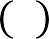 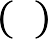 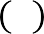 𝐺(𝑧) es la transformada Z de la secuencia de ponderación del sistema.
𝐺(𝑧) es la relación entre la transformada de la salida del sistema y la  transformada de la entrada del sistema con condiciones iniciales nulas.
Se calcula a partir de la ecuación en diferencias que define el sistema.
𝑍	𝑢𝑘
𝑍	𝑢𝑘
𝑦
𝑢
𝑔𝑘
𝑘
𝑘
Sea una ecuación en diferencias de un sistema lineal con variable dependiente 𝑢 e independiente 𝑦:
𝑦𝑘 + 𝑎1𝑦𝑘−1 + 𝑎2𝑦𝑘−2 + ⋯ + 𝑎𝑛𝑦𝑘−𝑛 = 𝑏0𝑢𝑘 + 𝑏1𝑢𝑘−1 + ⋯ + 𝑏𝑚𝑢𝑘−𝑚
Esta ecuación es válida ∀ 𝑘 , por tanto al ser lineal y con coeficientes constantes, se puede verificar también  para sus respectivas secuencias	𝑦𝑘	y	𝑢𝑘	:
𝑦𝑘	+ 𝑎1	+ 𝑎2	+ ⋯ + 𝑎𝑛	= 𝑏0   𝑢𝑘	+ 𝑏1	+ ⋯ + 𝑏𝑚
𝑦𝑘−1	𝑦𝑘−2	𝑦𝑘−𝑛	𝑢𝑘−1	𝑢𝑘−𝑚
Tomando la transformada Z de ambos términos de la ecuación, y aplicando el teorema del corrimiento:
𝑌  𝑧	+ 𝑎1𝑧−1𝑌  𝑧	+ ⋯ + 𝑎𝑛𝑧−𝑛𝑌  𝑧	= 𝑏𝑜𝑈  𝑧	+ 𝑏1𝑧−1𝑈  𝑧	+ ⋯ + 𝑏𝑚𝑧−𝑚𝑈  𝑧
Reordenando:
𝑏𝑜  + 𝑏1𝑧−1  + ⋯ + 𝑏𝑚𝑧−𝑚
𝒃𝒐  + 𝒃𝟏𝒛−𝟏  + ⋯ + 𝒃𝒎𝒛−𝒎
𝑌  𝑧	=
𝑈 𝑧
⇒ 𝑮  𝒛	=
1 + 𝑎1𝑧−1  + ⋯ + 𝑎𝑛𝑧−𝑛
𝟏 + 𝒂𝟏𝒛−𝟏  + ⋯ + 𝒂𝒏𝒛−𝒏
Control Discreto
Máster en Ingeniería Industrial
29
Resolución de ecuaciones en diferencias mediante la transformada Z
Las ecuaciones en diferencias pueden ser resueltas fácilmente mediante ordenador si se dispone de  los valores de todos los coeficientes. Pero no se obtiene un valor cerrado para	𝑥𝑘  . Sí se puede  mediante el uso de la transformada Z.

Para aplicar el método, se debe pasar de la ecuación en diferencias a la función de transferencia que la  define, y aplicar los métodos de cálculo de la transformada Z inversa.
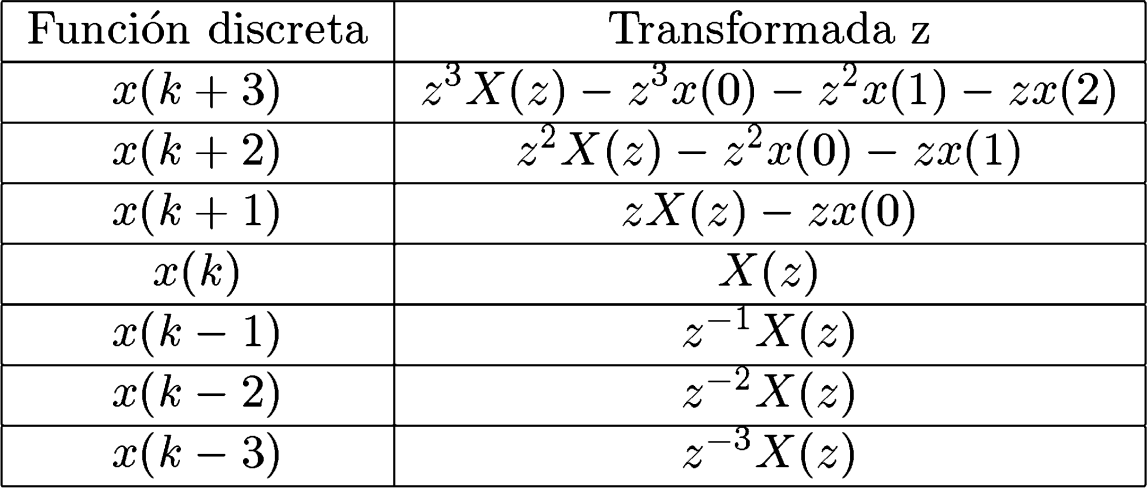 ©2022 Autores Antonio J. del Ama Espinosa y Enrique Hernández Balaguera
Algunos derechos reservados
Este documento se distribuye bajo la licencia
“Atribución-CompartirIgual 4.0 Internacional” de Creative Commons,  disponible en
https://creativecommons.org/licenses/by-sa/4.0/deed.es
Control Discreto
Máster en Ingeniería Industrial
30
Muestreo y retención de datos
TEMA 3 (parte 1)
Enrique Hernández Balaguera
Índice
Introducción

Muestreo mediante impulsos

Retención de datos

Cálculo de transformadas Z que involucran al retenedor

La función de transferencia pulso
FDTP de sistemas en cascada y realimentados

Métodos de discretización
Control Discreto
Máster en Ingeniería Industrial
2
Introducción
Sistema físico
Sistema digital
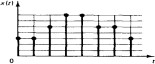 Los sistemas discretos suelen tener
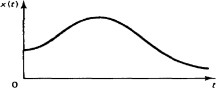 señales en tiempo discreto y continuo:
Secuencia de valores o código numérico
Funciones temporales
Los reguladores son discretos: 𝑅(𝑧)
Los actuadores, plantas y/o sensores  son continuos: 𝐺(𝑠), 𝐻(𝑠)
Microprocesador
U(s)
x(kT)
e(kT)
u(kT)
Y(s)
Retención  D/A
G(s)
R(z)
-
y(kT)
H(s)
Muestreo  y A/D
Es necesario homogeneizar el sistema para poder diseñar un regulador:
Diseñar en tiempo continuo y discretizar el regulador: 𝑅(𝑠) → 𝑅(𝑧)
Discretizar señales y sistemas en tiempo continuo y diseñar el regulador: 𝐺(𝑠), 𝐻(𝑠)  →
𝐺(𝑧), 𝐻(𝑧)
Control Discreto
Máster en Ingeniería Industrial
3
Introducción
Sistema físico
Sistema digital
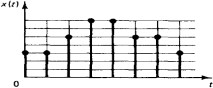 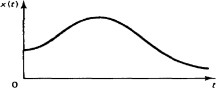 Los sistemas discretos tienen dos
procesos fundamentales:
Discretización (muestreo y A/D)
Retención de datos (D/A)
Microprocesador
U(s)
x(kT)
e(kT)
u(kT)
Y(s)
Retención  D/A
G(s)
R(z)
-
y(kT)
H(s)
Muestreo  y A/D
¿Cuáles son sus representaciones matemáticas?
Estudiar el efecto de tomar la transformada de Laplace a los procesos de muestreo y  retención: Relación transformada de Laplace (dominio s)  Transformada Z.

¿Cómo se aplican a los sistemas de control discretos?
Control Discreto
Máster en Ingeniería Industrial
4
Muestreo mediante impulsos
Muestreo: tren de impulsos que comienza en 𝑡 = 0 y  presentan en magnitud el valor muestreado (aplicación lineal  de la función 𝛿 𝑡	con la función 𝑥(𝑡)):
x(t)
x*(t)
Tren de impulsos: 𝛿T  𝑡	= σ∞	𝛿 𝑡 − 𝑘𝑇
t
𝑘=0
t
x*(t)
X* (s)
∞, 𝑡 = 0
x(t)
La función 𝛿 𝑡	(no unitaria) se define como: 𝛿 𝑡	= ቊ

Magnitud: 𝑥 𝑘𝑇
δT
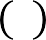 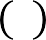 0, ∀ 𝑡 ≠ 0
X(s)
∞
𝑡	= ෍ 𝑥 𝑘𝑇	· 𝛿 𝑡 − 𝑘𝑇
𝑘=0
𝑥∗
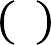 𝑥∗
𝑋∗
𝑡	= 𝑥 0𝑇	· 𝛿 𝑡 − 0𝑇	+ 𝑥 𝑇	· 𝛿 𝑡 − 𝑇	+ 𝑥 2𝑇	· 𝛿 𝑡 − 2𝑇	+ ⋯ + 𝑥 𝑘𝑇	· 𝛿 𝑡 − 𝑘𝑇
𝑠	= ℒ  𝑥∗   𝑡	= ℒ  𝑥  0𝑇	· 𝛿  𝑡 − 0𝑇	+ 𝑥  𝑇	· 𝛿  𝑡 − 𝑇	+ 𝑥  2𝑇	· 𝛿  𝑡 − 2𝑇	+ ⋯ + 𝑥  𝑘𝑇

𝑠	= 𝑥  0  ℒ  𝛿  𝑡	+ 𝑥  𝑇  ℒ  𝛿  𝑡 − 𝑇	+ 𝑥  2𝑇  ℒ  𝛿  𝑡 − 2𝑇	+ ⋯ + 𝑥  𝑘𝑇  ℒ  𝛿  𝑡 − 𝑘𝑇
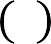 · 𝛿 𝑡 − 𝑘𝑇
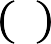 𝑋∗
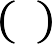 ∞
𝑠	= ෍ 𝑥  𝑘𝑇
𝑘=0
ℒ 𝛿 𝑡	= 1
ℒ 𝑓 𝑡 − 𝜏
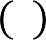 𝑋∗
· 𝑒−𝑘𝑇𝑠
= 𝑒−𝜏𝑠
Control Discreto
Máster en Ingeniería Industrial
5
Muestreo mediante impulsos
Muestreo mediante impulsos:
x(t)
∞
𝑠	= ෍ 𝑥  𝑘𝑇
𝑘=0
x*(t)
𝑋∗
· 𝑒−𝑘𝑇𝑠
𝑒𝑇𝑠  = 𝑧 ⇔ 𝑠 = 1 ln 𝑧
Definición de transformada Z:
t
𝑇
t
∞
= ෍ 𝑥  𝑘𝑇
x*(t)
X* (s)
x(t)
· 𝑧−𝑘
δT
𝑋 𝑧
X(s)
𝑘=0
∞
= 𝑋(𝑧) = ෍ 𝑥	𝑘𝑇
𝑘=0
𝑋∗
· 𝑧−𝑘𝑇
𝑠	ቚ
𝟏
𝒔=𝑻 𝐥𝐧 𝒛
La transformada de Laplace de la señal muestreada mediante impulsos x*(t)  es la misma que la transformada Z de la señal x(t) si se realiza el cambio de  variable: 𝑧 = 𝑒𝑇𝑠
1
Debe tenerse en cuenta que 𝑋	𝑧	≠ 𝑋	𝑠 = 𝑧	, si no que 𝑋	𝑧	= 𝑋∗	𝑠 =	ln 𝑧
𝑇
Control Discreto
Máster en Ingeniería Industrial
6
Retención de datos
x*(t)
La retención de datos genera una señal en tiempo continuo ℎ(𝑡) a partir  de una secuencia en tiempo discreto 𝑥(𝑘𝑇) mediante la interpolación  entre muestras
t
La señal ℎ(𝑡) entre intervalos de muestreo (𝑘𝑇 ≤ 𝑡 ≤
grado n:
ℎ 𝑘𝑇 + 𝜏	=	𝑎0 = 𝑥 𝑘𝑇
con 𝜏 ∈	0, 𝑇	y 𝑘 =	0,1,2, …
𝑘 + 1 𝑇) se aproxima mediante un polinomio de
+ 𝑎1𝜏 + ⋯ + 𝑎𝑛𝜏𝑛
Debido a que el polinomio de orden 𝑛 utiliza las 𝑛 − 1 muestras anteriores para calcular el valor en 𝑛,
aumentar el grado del polinomio implica mayor precisión en la retención, pero un retraso mayor.
Habitualmente los circuitos electrónicos para la retención de datos implementan retenedores de orden 0 o 1,  por tanto:
ZOH (m=0): 𝒉 𝒌𝑻 + 𝝉	= 𝒙 𝒌𝑻
FOH (m=1): 𝒉 𝒌𝑻 + 𝝉	= 𝒂𝟏𝝉 + 𝒙 𝒌𝑻
Control Discreto
Máster en Ingeniería Industrial
7
Retención de datos
x*(t)
x*(t)
ZOH (n=0): 𝒉 𝒌𝑻 + 𝝉
= 𝒙	𝒌𝑻
t
t
Retenedor  ZOH
x*(t)=x(kT)  X* (s)
h(t)
X(s)
x*(t)
x*(t)
FOH (n=1): 𝒉 𝒌𝑻 + 𝝉
= 𝒂𝟏𝝉 + 𝒙 𝒌𝑻
t
t
Retenedor
FOH
x*(t)=x(kT)  X* (s)
h(t)
X(s)
Control Discreto
Máster en Ingeniería Industrial
8
Retención de datos
Función de transferencia del retenedor
x(kT)
h(t)
ℎ 𝑡	= 𝑥 0
𝑥 𝑇	1 𝑡 − 𝑇
𝑥 2𝑇	1 𝑡 − 2𝑇
1
ℒ 1	= 𝑠
1 − 1 𝑡 − 𝑇	+
− 1 𝑡 − 2𝑇	+
− 1 𝑡 − 3𝑇	+ ⋯
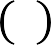 t
t
Retenedor
ZOH
x(kT)
X* (s)
h(t)
H(s)
𝑒−𝑘𝑇𝑠
ℒ  1  𝑡 − 𝑘𝑇	=
ℎ 𝑘𝑇 + 𝜏	= 𝑥 𝑘𝑇
𝑘𝑇 ≤ 𝜏 <	𝑘 + 1 𝑇
𝑠
ℒ 𝑓 𝑡 − 𝜏	= 𝐹(𝑠)𝑒−𝜏𝑠
∞
= ෍ 	  𝑘𝑇	·
𝑘=0
∞
෍ 𝑥  𝑘𝑇
𝑘=0
𝑒−𝑘𝑇𝑠 − 𝑒− 𝑘+1 𝑇𝑠
1 − 𝑒−𝑇𝑠
ℒ ℎ(𝑡)
= 𝑯 𝒔
=
· 𝑒−𝑘𝑇𝑠 = 𝑍𝑂𝐻 𝑠	· 𝑋∗  𝑠
𝑠
𝑠
1−𝑒−𝑘𝑇𝑠
Función de transferencia del ZOH: 𝐺0 𝑠	=
Señal muestreada a la  entrada del retenedor
𝑠
𝑋∗
𝑠 ቚ
𝟏
2
1−𝑒−𝑇𝑠
𝑇𝑠+1
𝑇
𝒔=𝑻 𝒍𝒏 𝒛
De manera similar, para el FOH: 𝐺1 𝑠	=
𝑠
Control Discreto
Máster en Ingeniería Industrial
9
Cálculo de transformadas que involucran al retenedor
Estructura general de un sistema discreto de control
Sistema físico
Sistema digital
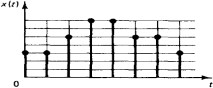 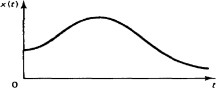 Microprocesador
U(s)
x(kT)
e(kT)
u(kT)
Y(s)
Retención  D/A
G(s)
R(z)
-
y(kT)
H(s)
Muestreo
y A/D

Nos va a permitir discretizar funciones de transferencia y señales en tiempo continuo  Pasar del dominio de Laplace al dominio Z
Control Discreto
Máster en Ingeniería Industrial
10
Cálculo de transformadas que involucran al retenedor
1 − 𝑒−𝑘𝑇𝑠
𝐻(𝑠)
𝑌(𝑠)
𝑥(𝑘𝑇)
𝑒(𝑘𝑇)
𝑢(𝑘𝑇)
𝑍𝑂𝐻
𝐺(𝑠)
𝑅(𝑧)
𝐹  𝑠	=
𝐺 𝑠
𝑠
-
1 − 𝑒−𝑘𝑇𝑠
y(kT)
𝐺 𝑠
1 − 𝑒−𝑘𝑇𝑠	 	
𝑠
𝐹 𝑧	= 𝑍 𝐹 𝑠	= 𝑍
𝐺 𝑠	= 𝑍
=
δT
𝑠
= 𝐺 𝑠
𝐺′	𝑠 𝑒−𝑘𝑇𝑠
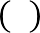 = 𝑍	𝑠	− 𝐺′
, con 𝐺′ 𝑠
𝒚(𝒌𝑻)
𝑥(𝑘𝑇)
𝑒(𝑘𝑇)
𝑢(𝑘𝑇)
𝑮(𝒛)
𝑅(𝑧)
𝑠
-
= 𝑒−𝜏𝑠 ⇒ ℒ−1  𝐺′ 𝑠 𝑒−𝑘𝑇𝑠
𝑦(𝑘𝑇)
Dado que ℒ 𝑓 𝑡 − 𝜏	= 𝑔′  𝑡 − 𝑇
δT
Tomando el teorema de desplazamiento: 𝑍 𝑔′  𝑡 − 𝑇	= 𝑧−1𝑍 𝐺′ 𝑠

Volviendo a la expresión anterior inicial:
𝑭 𝒛
= 𝒁 𝑭 𝒔
= 𝒁 𝒁𝑶𝑯 · 𝑮(𝒔)
𝐺′
𝑍	𝑠	− 𝑧−1𝑍 𝐺′  𝑠	=	1 − 𝑧−1 𝑍 𝐺′  𝑠
=	𝟏 − 𝒛−𝟏 𝒁	𝑮 𝒔
𝒔
=	𝟏 − 𝒛−𝟏 𝒁 𝑮 𝒔
𝒔
Discretización mediante FOH:
𝑭(𝒔)
𝑍𝑂𝐻
𝐺(𝑠)
𝐹 𝑧	= 𝑍[𝐹 𝑠 ]
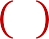 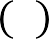 2𝑍	𝑇𝑠 + 1 𝐺  𝑠
𝐺 𝑧	=	1 − 𝑧−1
𝑇𝑠2
Control Discreto
Máster en Ingeniería Industrial
11
La función de transferencia pulso
Definición
La función de transferencia (en el dominio de Laplace) relaciona las transformadas de
Laplace de las señales de entrada y salida de un sistema: 𝐺(𝑠) = 𝑌(𝑠)
𝑋(𝑠)
La función de transferencia (en el dominio Z) relaciona las transformadas Z de las señales
de entrada y salida de un sistema: 𝐺(𝑧) = 𝑌(𝑧)
𝑋(𝑧)
¿Qué hacemos con una función de transferencia continua (Laplace) cuya señal de entrada  es una señal discreta?
𝑥∗(𝑡)
𝑋 (𝑠)
𝑦(𝑡)
𝑌(𝑠)
¿ 𝑮(𝒔) =
𝒀(𝒔)
?
𝑥(𝑡)
𝐺(𝑠)
δT
∗
𝑿 (𝒔)
∗
𝑋(𝑠)
Control Discreto
Máster en Ingeniería Industrial
12
La función de transferencia pulso
Análisis

Para analizar el sistema, suponemos un muestreador ficticio a la salida del sistema
𝑥∗(𝑡)
𝑋∗(𝑠)
𝑥(𝑡)
𝑦(𝑡)
𝐺(𝑠)
δ
T
𝑋(𝑠)
𝑌(𝑠)
𝑦∗(𝑡)
𝑌∗(𝑠)
No hay ningún muestreador físico. Sólo tomamos en consideración el valor de 𝑦(𝑡) en los instantes de muestreo.
δ
T
Tomamos la transformada Z de las ecuaciones resultantes del sistema (𝑌 𝑠 = 𝐺 𝑠 𝑋∗  𝑠 ):
𝑍 𝑌 𝑠	= 𝑍 𝐺 𝑠 𝑋∗  𝑠	→ 𝑌∗  𝑠	= 𝑌  𝑧	= 𝑍 𝐺 𝑠 𝑋∗  𝑠
La transformada Z (ninguna transformada) tiene la propiedad distributiva: A priori no se puede desacoplar 𝐺 𝑠 𝑋∗  𝑠
Sin embargo, 𝐺 𝑠 𝑋∗  𝑠	representa la convolución de dos señales: la respuesta al impulso con una señal muestreada. Si se  aplica la integral de convolución, y dado que se ha introducido el muestreador ficticio a la salida, se puede demostrar que:

𝑌 𝑧	= 𝑍 𝐺 𝑠 𝑋∗  𝑠	= 𝑍 𝐺 𝑠	𝑍 𝑋∗  𝑠	= 𝐺∗  𝑠 𝑋 𝑧	= 𝐺 𝑧 𝑋(𝑧)
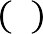 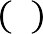 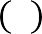 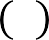 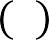 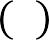 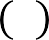 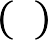 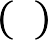 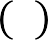 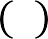 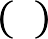 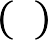 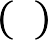 Al calcular la transformada L*  de un producto de  transformadas, donde unas  son L y otras L*, las  transformadas que ya son *  (muestreadas o discretas) se  pueden factorizar de la  operación L*
A 𝐺∗  𝑠	se le denomina función de transferencia pulso
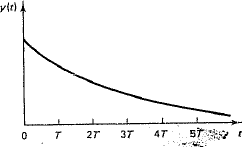 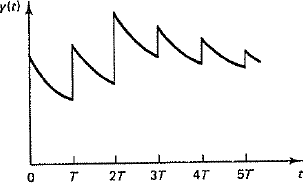 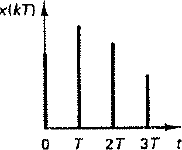 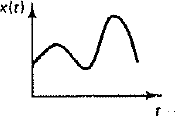 ó
=
*
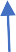 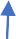 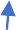 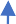 Control Discreto
Máster en Ingeniería Industrial
13
La función de transferencia pulso
Sistemas en cascada
𝑢∗(𝑡)
𝑦(𝑡)
𝑥∗(𝑡)
𝑥(𝑡)
𝑢(𝑡)
𝑌(𝑧)
δ
𝐺2(𝑠)
𝐺1(𝑠)
Calcular la FDTP:
δ
𝑦∗  𝑡
𝑈∗(𝑠)
T
𝑋(𝑠)
𝑌(𝑠)
𝑋∗(𝑠)
T
𝑈(𝑠)
𝑋(𝑧)
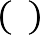 δT
𝑌∗(𝑠)
𝑈 𝑠	= 𝐺1 𝑠  𝑋∗  𝑠	→ 𝑍 → 𝑍 𝑈 𝑠
= 𝑍 𝐺1 𝑠 𝑋∗  𝑠
𝑋∗
Factoriza 𝑋∗  𝑠 : 𝑍 𝑈 𝑠
= 𝑍 𝐺1 𝑠 ]𝑍[𝑋∗  𝑠
𝑈 𝑧

𝑌 𝑠	= 𝐺2 𝑠 𝑈∗ 𝑠
↔ 𝑈∗ 𝑠
= 𝑍 𝐺1 𝑠
= 𝑍 𝐺1 𝑠
𝑋 𝑧
𝑠
→ 𝑍 → 𝑍 𝑌 𝑠	= 𝑍 𝐺2 𝑠 𝑈∗  𝑠
Factoriza 𝑈∗  𝑠 :
𝑈∗
𝑍 𝑌  𝑠	= 𝑍 𝐺2 𝑠 ]𝑍[𝑈∗  𝑠	↔ 𝑌∗  𝑠	= 𝑍 𝐺1 𝑠
𝑌 𝑧	= 𝑍 𝐺2 𝑠	𝑈 𝑧
𝑠
Por tanto:
𝑌(𝑧)	𝑍  𝐺2  𝑠	𝑈(𝑧)
= 𝑍 𝐺1 𝑠
𝑍[𝐺2 𝑠 ]
𝑋(𝑧) = 𝑈 𝑧
൘𝑍[𝐺1 𝑠 ]
Control Discreto
Máster en Ingeniería Industrial
14
La función de transferencia pulso
Sistemas en cascada
𝑦(𝑡)
𝑥∗(𝑡)
𝑥(𝑡)
𝑢(𝑡)
𝑌(𝑧)
𝐺2(𝑠)
𝐺1(𝑠)
Calcular la FDTP:
δT
∗
𝑦	𝑡
∗
𝑋(𝑠)
𝑌(𝑠)
𝑋 (𝑠)
𝑈(𝑠)
𝑋(𝑧)
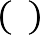 δT
𝑌∗(𝑠)
𝑈 𝑠	= 𝐺1 𝑠 𝑋∗  𝑠	→ 𝑍 → 𝑍 𝑈 𝑠
= 𝑍 𝐺1 𝑠 𝑋∗  𝑠
No existe 𝑈∗ 𝑠 . Sólo puedo calcular considerando G1(s) y G2(s) en serie (𝑌(𝑠)/𝑋∗  𝑠 ):
𝑌 𝑠	= 𝐺1 𝑠 𝐺2 𝑠 𝑋∗  𝑠	→ 𝑍 → 𝑍 𝑌 𝑠	= 𝑍 𝐺1 𝑠 𝐺2 𝑠 𝑋∗ 𝑠
Factorizo 𝑋∗ 𝑠 :
𝑍 𝑌 𝑠	= 𝑍 𝐺1 𝑠 𝐺2 𝑠
𝑋∗
𝑋∗
𝑠	↔ 𝑌∗  𝑠	= 𝑍 𝐺1 𝑠 𝐺2 𝑠
𝑠	↔ 𝑌 𝑧
= 𝑍 𝐺1 𝑠 𝐺2 𝑠
𝑋(𝑧)
Por tanto,
𝑌(𝑧)
= 𝑍 𝐺1 𝑠 𝐺2(𝑠)
𝑋(𝑧)
Control Discreto
Máster en Ingeniería Industrial
15
La función de transferencia pulso
Sistemas realimentados
𝑒(𝑡)
𝑦(𝑡)
𝑒∗(𝑡)
𝑥(𝑡)
𝐺2(𝑠)
𝐺1(𝑠)
𝑌(𝑧)
δT
Calcular la FDTP:
𝐸(𝑠)
𝑌(𝑠)
∗
𝐸 (𝑠)
𝑋(𝑠)
𝑦∗ 𝑡
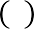 𝑅(𝑧)
δT
𝐻(𝑠)
𝑌∗(𝑠)
𝑌 𝑠	= 𝐺1 𝑠 𝐺2 𝑠 𝐸∗  𝑠
𝐸 𝑠	= 𝑅 𝑠	− 𝐻 𝑠 𝑌 𝑠
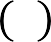 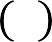 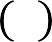 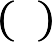 𝐸 𝑠	= 𝑅 𝑠	− 𝐻 𝑠 𝐺1 𝑠 𝐺2(𝑠)𝐸∗ 𝑠
ℒ∗
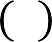 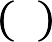 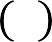 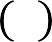 𝐸∗
𝑠	= 𝑍 𝑅 𝑠	− 𝑍[𝐻 𝑠 𝐺1 𝑠  𝐺2 𝑠 ]𝐸∗ 𝑠
Puedo considerar que existe una correspondiente 𝑅∗(𝑠) = 𝑅(𝑧) dado que hay un muestreador tras el punto de suma al cual
se alimenta 𝑅 𝑠 .
El muestreador muestrea tanto 𝑅(𝑠) como 𝑌(𝑠)𝐻(𝑠), por lo que, de manera similar al muestreador ficticio de la salida, se  puede considerar que existe 𝑅∗(𝑠) = 𝑅(𝑧)
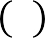 𝑅(𝑧)
1 + 𝑍[𝐻  𝑠  𝐺1  𝑠  𝐺2  𝑠  ]	𝑌(𝑧)
𝐸∗
𝑠	=
𝑍[𝐺1 𝑠 𝐺2 𝑠 ]
𝑅(𝑧) = 1 + 𝑍[𝐻 𝑠 𝐺1 𝑠 𝐺2 𝑠 ]
𝑌 𝑧	= 𝑍[𝐺1 𝑠 𝐺2 𝑠 ]𝐸∗ 𝑠
Sólo se considera la salida del sistema
Control Discreto
Máster en Ingeniería Industrial
16
La función de transferencia pulso
Sistemas realimentados
𝑒(𝑡)
𝑦(𝑡)
𝑒∗(𝑡)
𝑥(𝑡)
𝐺1(𝑠)
𝐺2(𝑠)
δ
𝑌(𝑧)
𝐸(𝑠)
𝑌(𝑠)
T
𝐸∗(𝑠)
𝑋(𝑠)
𝑦∗ 𝑡
Calcular la FDTP:
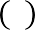 𝑦(𝑡)
𝑦∗(𝑡)
𝑅(𝑧)
δ
∗
𝑏 𝑡
𝐵∗(𝑠)
𝐻(𝑠)
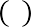 T
𝑌∗(𝑠)
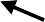 𝑌(𝑠)
𝑌∗(𝑠)
δ
𝑌 𝑠	= 𝐺1 𝑠 𝐺2 𝑠 𝐸∗  𝑠
𝐸 𝑠	= 𝑅 𝑠	− 𝐻 𝑠 𝑌∗  𝑠
T
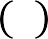 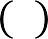 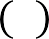 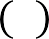 𝐸 𝑠	= 𝑅 𝑠	− 𝐻 𝑠 𝐺1 𝑠 𝐺2(𝑠)𝐸∗ 𝑠
ℒ∗
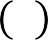 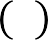 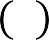 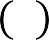 𝑌∗
𝑠	= 𝐺1 𝑠 𝐺2 𝑠 𝐸∗  𝑠
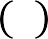 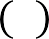 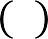 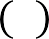 𝐸∗
𝑠	= 𝑍 𝑅 𝑠	− 𝑍[𝐻 𝑠 𝐺1 𝑠  𝐺2 𝑠 ]𝐸∗ 𝑠
Al existir un muestreador entre G2(s) y H(s) hay que analizar el sistema equivalente en serie:
𝑦∗(𝑡)	𝑏(𝑡)
𝑌∗(𝑠)	𝐵(𝑠)
𝑒(𝑡)	𝑒∗(𝑡)	𝑦(𝑡)
𝐵(𝑧)	𝑍  𝐻  𝑠	𝑌(𝑧)
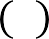 𝐻(𝑠)
𝐺1 𝑠 𝐺2(𝑠)
=
= 𝑍 𝐺1 𝑠 𝐺2(𝑠) 𝑍[𝐻 𝑠 ]
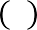 δT
δT
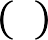 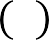 ∗
𝑏	𝑡
∗
𝐸(𝑧)	𝑌 𝑧 ൘
𝐸(𝑠)	𝐸  (𝑠)	𝑌(𝑠)
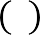 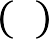 𝑍[𝐺1 𝑠 𝐺2(𝑠)]
δT
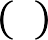 𝐵∗(𝑠)
𝑅(𝑧)
𝐸∗
𝑠	=
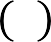 𝑌(𝑧)	𝑍[𝐺1 𝑠 𝐺2 𝑠 ]
𝑋(𝑧) = 1 + 𝑍 𝐻 𝑠	𝑍[𝐺1 𝑠 𝐺2 𝑠 ]
1 + 𝑍 𝐺1 𝑠 𝐺2 𝑠
𝑍[𝐻 𝑠 ]
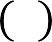 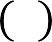 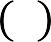 𝑌 𝑧	= 𝑍[𝐺1 𝑠 𝐺2 𝑠 ]𝐸∗  𝑠
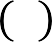 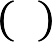 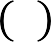 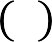 Control Discreto
Máster en Ingeniería Industrial
17
La función de transferencia pulso
Sistemas realimentados
𝑢∗(𝑡)
𝑦(𝑡)
𝑢(𝑡)
𝑒(𝑡)
𝑟(𝑡)
𝐺1(𝑠)
𝐺2(𝑠)
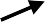 𝑈∗(𝑠)
𝑌(𝑠)
𝑈(𝑠) δT
𝐸(𝑠)
𝑅(𝑠)
𝑌(𝑧)
𝑦∗ 𝑡
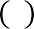 Calcular la FDTP:
𝑦∗(𝑡)
δT
𝑅(𝑧)
𝐻(𝑠)
𝑌∗(𝑠)
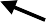 𝑌∗(𝑠)
δ
T
𝑌 𝑠	= 𝐺2 𝑠 𝑈∗ 𝑠
𝐸 𝑠	= 𝑅 𝑠	− 𝐻 𝑠 𝑌∗ 𝑠
𝑈 𝑠	= 𝐺1 𝑠 𝐸(𝑠)
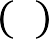 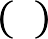 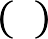 − 𝐻 𝑠 𝐺2 𝑠 𝑈∗  𝑠
ℒ∗
𝐸 𝑠
= 𝑅 𝑠
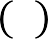 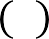 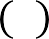 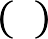 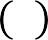 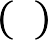 No existe 𝑍[𝐸∗ 𝑠 ], por lo tanto tampoco 𝑍[𝑅∗  𝑠 ]. Opero para eliminar 𝑈∗  𝑠 :
𝑌∗
𝑈 𝑠	= 𝐺1 𝑠 𝑅 𝑠	− 𝐺1 𝑠 𝐻 𝑠 𝑌∗  𝑠	→ ℒ∗ → 𝑈∗  𝑠	= 𝑍 𝐺1 𝑠 𝑅 𝑠	− 𝑍 𝐺1 𝑠 𝐻 𝑠	𝑠
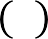 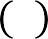 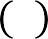 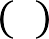 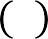 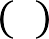 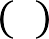 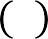 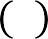 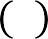 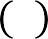 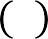 ∗
𝑌 (𝑠)
𝑍 𝐺1 𝑠 𝑅 𝑠
𝑌∗(𝑠)
𝑍[𝐺2 𝑠 ]
𝑌 𝑠	= 𝐺2 𝑠 𝑈∗  𝑠	→ ℒ∗ → 𝑌∗(𝑠) = 𝑍[𝐺2 𝑠 ]𝑈∗  𝑠	→ 𝑈∗  𝑠	=
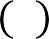 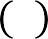 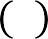 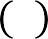 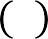 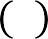 𝑍[𝐺2 𝑠 ]
=
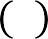 1 + 𝑍 𝐺1 𝑠 𝐻 𝑠
𝑍[𝐺2 𝑠 ]
Cuando no hay muestreo tras el punto suma (la entrada al regulador),  no existe función de transferencia pulso: La entrada R(s) queda  “acoplada” (no puede factorizarse) a los elementos del interior del lazo
Control Discreto
Máster en Ingeniería Industrial
18
La función de transferencia pulso de un sistema de control digital
𝑒(𝑘𝑇)
𝑒(𝑡)
𝑚(𝑘𝑇)
𝑢(𝑡)
𝑐(𝑡)
𝑟(𝑡)
Muestreador  A/D
Controlador  digital
Retenedor
D/A
Planta
𝑚∗(𝑡)
𝑒(𝑡)
𝐺(𝑠)
𝑟(𝑡)
𝑢(𝑡)
𝑐(𝑡)
𝑒∗(𝑡)
1 − 𝑒−𝑇𝑠
∗
𝑅	𝑠 = 𝑅(𝑧)
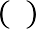 δ
𝑀∗(𝑠)
𝑠
𝐸(𝑠)
𝑅(𝑠)
𝑈(𝑠)
𝐶(𝑠)
𝐸∗(𝑠)
T
𝑐∗ 𝑡
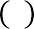 δT
𝐶∗(𝑠)
1−𝑒−𝑇𝑠 𝐺 𝑠
Definiendo 𝐺′(𝑧) como la 𝑍
FDTP:
(discretización de la planta mediante ZOH), se tiene la siguiente
𝑠
𝐶(𝑧)	𝑅(𝑧)𝐺′(𝑧)
=
𝑅(𝑧)	1 + 𝑅(𝑧)𝐺′(𝑧)
Control Discreto
Máster en Ingeniería Industrial
19
Métodos de discretización: Introducción
Métodos de discretización:
Discretización mediante retenedor (diap. 11)
Método de la integral de inversión
Método de la aproximación de la derivada  (método de Euler)
Método de la integración trapezoidal (método
de Tustin)
Equivalencia polo-cero
La operación de discretización se puede  realizar:
Sobre el regulador continuo para pasar a  regulador discreto
Sobre la planta continua para pasar a sistema
totalmente discreto
𝑦(𝑡)
𝑅 𝑠
𝑟(𝑡)
𝐺(𝑠)
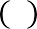 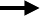 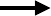 𝑌(𝑠)
𝑅(𝑠)
𝐻(𝑠)
𝑦(𝑡)
𝑒(𝑡)
𝑒∗(𝑡)
𝑟(𝑡)
𝑍𝑂𝐻
𝐺(𝑠)
𝑅(𝑧)
δT
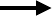 𝑌(𝑠)
𝐸(𝑠)
𝐸∗(𝑠)
𝑅(𝑠)
𝐻(𝑠)
Control Discreto
Máster en Ingeniería Industrial
20
𝑥∗(𝑡)
𝑋∗(𝑠)
Método de la Integral de Convolución
𝑥(𝑡)
𝑦(𝑡)
𝐺(𝑠)
δ
T
𝑋(𝑠)
𝑌(𝑠)
𝑦(𝑧)
𝑥(𝑧)
𝐺(𝑧)
Aplicando la integral de convolución a un sistema formado por un muestreador en serie con una
función de transferencia continua G(s), se tiene que:
𝑚
= 𝐾1  + 𝐾2  + ⋯ + 𝐾𝑚  =  ෍
𝑝=1
𝑧
𝑍 𝐺 𝑠	= 𝐺  𝑧
residuos de	𝐺 𝑠
en los polos de 𝐺(𝑠)
𝑧 − 𝑒−𝑇𝑠
𝑧
Residuo para polos sencillos (𝑞 = 1): 𝐾	= lim
𝑠 − 𝑠
· 𝐺	𝑠
𝑝
𝑝
𝑧−𝑒−𝑇𝑠
𝑠→𝑠𝑝
𝜕𝑞−1
𝑞
𝑠 − 𝑠	· 𝐺	𝑠
1
𝑧
Residuo para polos de multiplicidad 𝑞: 𝐾	=
lim
𝑝
𝑝
𝜕𝑧𝑞−1
𝑧−𝑒−𝑇𝑠
𝑞−1 ! 𝑠→𝑠𝑝
El cálculo de la integral de convolución implica el cálculo de residuos, por tanto el grado del  denominador debe ser superior al del numerador (en reguladores tipo PID no se cumple)
Control Discreto
Máster en Ingeniería Industrial
21
Discretización numérica
Se aplican directamente sobre la G(s), sin considerar la topología específica del sistema.
Discretización mediante la aproximación de la derivada (método de Euler):
−1
Cambio de variable: 𝑠 = 1−𝑧
𝑇
Discretización mediante integración trapezoidal (método de Tustin):
2	1−𝑧−1
Cambio de variable: 𝑠 =
𝑇	1+𝑧−1
Discretización mediante equivalencia polo-cero:
𝑧 − 𝑒−𝑇𝑎
Sustitución de polos/ceros: sustituir	𝑠 + 𝑎	por
La ganancia estática debe ser tal que cumpla con el valor final: 𝐾 = lim 𝑠 · 𝑅(𝑠) = lim 1 − 𝑧−1
𝑠→0	𝑧→1

©2022 Autores Antonio J. del Ama Espinosa y Enrique Hernández Balaguera  Algunos derechos reservados
Este documento se distribuye bajo la licencia
“Atribución-CompartirIgual 4.0 Internacional” de Creative Commons,
disponible en
https://creativecommons.org/licenses/by-sa/4.0/deed.es
𝑅(𝑧)
Control Discreto
Máster en Ingeniería Industrial
22
Correspondencia Plano S  Plano Z
TEMA 3 (parte 2)
Enrique Hernández Balaguera
Índice
Introducción
Ecuación de transformación
Transformaciones:
Eje Imaginario
Eje Real
Región de estabilidad
Lugares de atenuación constante
Lugares de frecuencia amortiguada constante
Lugares de amortiguamiento constantes
Ábaco
Control Discreto
Máster en Ingeniería Industrial
2
Introducción
Los polos y ceros en lazo abierto en el plano S: Conocimiento del  comportamiento dinámico del sistema
Estabilidad (absoluta, relativa)
Diseño de controladores
Usar la misma estrategia en el plano Z
Control Discreto
Máster en Ingeniería Industrial
3
Ecuaciones de transformación
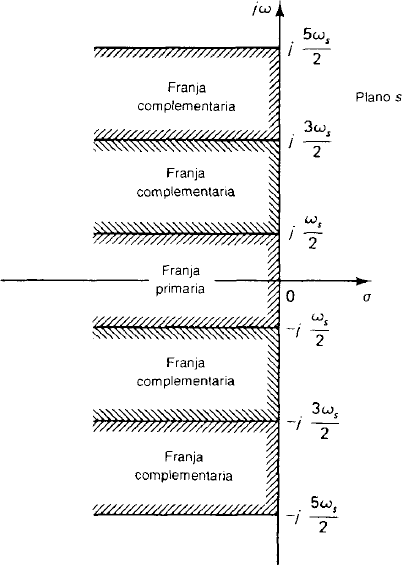 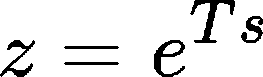 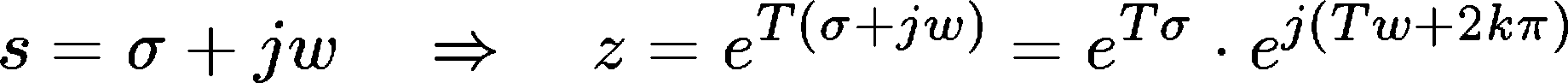 Polos/ceros en el dominio de s, donde las  frecuencias difieran en múltiplos enteros de la  frecuencia de muestreo (2π/T) se corresponden con  mismas posiciones del plano Z.
Por cada polo/cero en el plano Z se tienen infinitos  polo/ceros en el dominio de s.
Los valores periódicos de G(s) se superponen en Z.
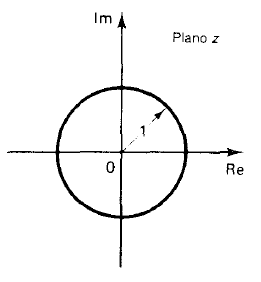 Katsuhiko OGATA, Discrete-time control systems. Prentice Hall (1994)
Control Discreto
Máster en Ingeniería Industrial
4
Transformaciones plano S  Plano Z
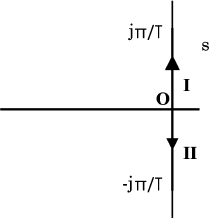 Eje Imaginario (𝑠	=	−𝜎 ± 𝒋𝝎)
𝑠 = 𝑗𝜔, con 𝜔 = (−∞, ∞). Si varia en el intervalo [
−𝜋	𝜋
,	]
𝑇	𝑇
𝑧 = 𝑒 𝑗𝜔𝑇
•
Variará sobre una circunferencia de radio unidad con argumento [-π, π].  Como la transformada es periódica, se recorrerán sucesivos círculos.

El eje imaginario 𝑗𝜔 se transforma en la circunferencia unidad en el
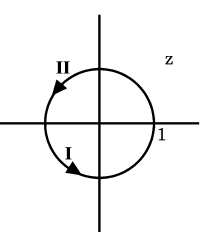 2𝜋
plano z. Al recorrer el eje imaginario se recorre infinitas veces  la circunferencia unidad
𝑇
Control Discreto
Máster en Ingeniería Industrial
5
Transformaciones plano S  Plano Z
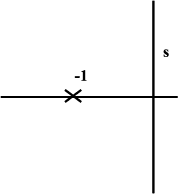 Semiplano negativo (s = -σ±jω)
Dado que σ<0 => |z|=e(-σT)<1
↑σ => ↓|z|
El semiplano izquierdo en s corresponde al interior del  circulo unitario, cuyos límites son:
σ →0 => |z|=1
σ → -∞ => |z|=0
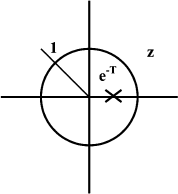 Control Discreto
Máster en Ingeniería Industrial
6
Transformaciones plano S  Plano Z
Región de estabilidad del plano S
Recorrer el semiplano negativo.
Transformar en el plano z:
s = jω, para -π/T≤ω≤π/T
s = -σ +jπ/T, para σ≤c≤0
s =-c+jω, con c=cte, y -π/T≤ω≤π/T
s = σ-jω, para σ≤c≤0
z = e(jωT)
z = e(σ +jπ/T)T = eσT·ejπ = -eσT ∟π
z = e(c+jω)T = ecT·ejω
z = e(σ -jπ/T)T = eσT·ejπ = -eσT ∟π
I.
II.  III.  IV.
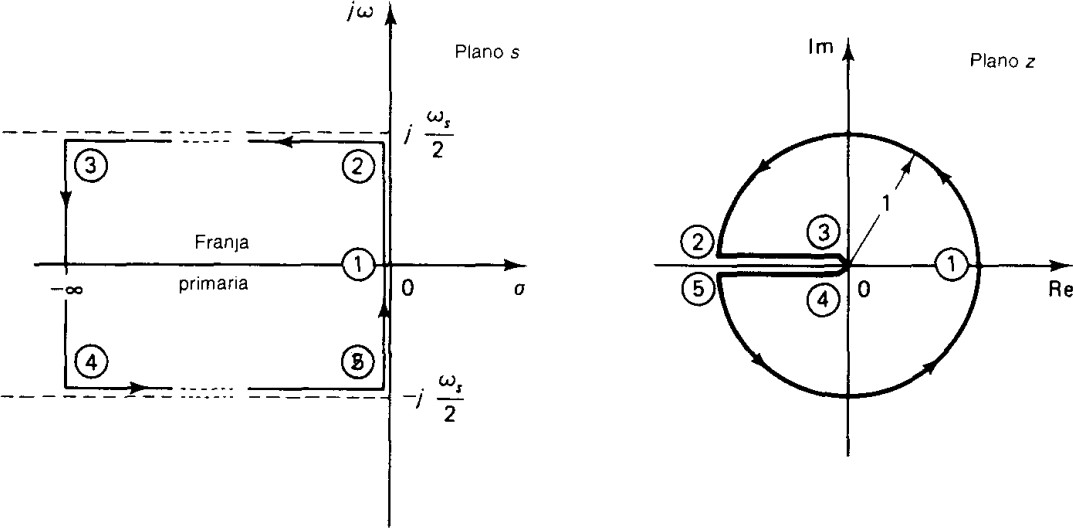 Katsuhiko OGATA, Discrete-time control systems. Prentice Hall (1994)
Control Discreto
Máster en Ingeniería Industrial
7
Transformaciones plano S  Plano Z
Lugar geométrico de atenuación constante
Lugares en s con parte real constante => Círculos con radio constante en z
z = e(-c±jωT) = e-cTe±jωT = c2·e±jωT
s = -c±jω
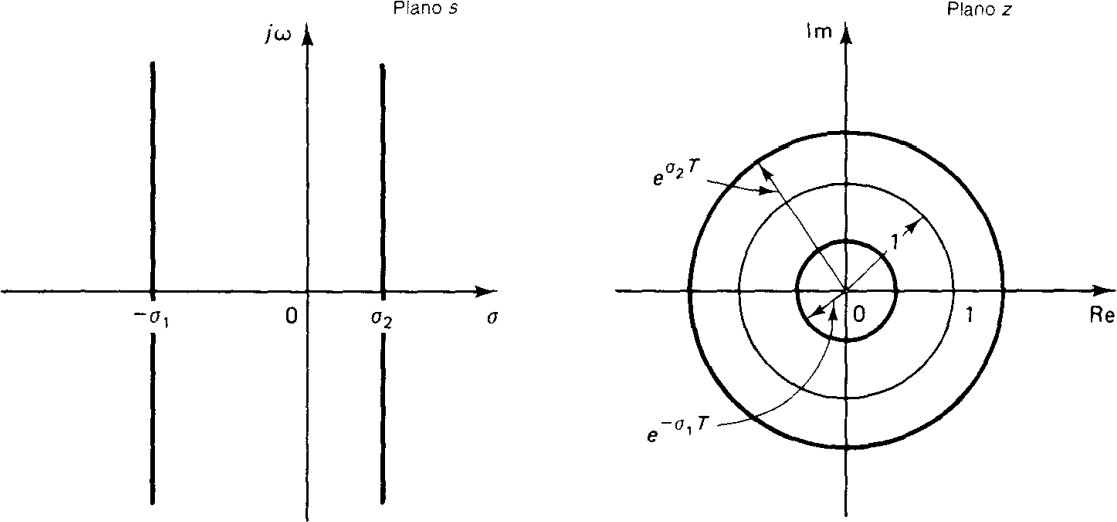 Katsuhiko OGATA, Discrete-time control systems. Prentice Hall (1994)
Control Discreto
Máster en Ingeniería Industrial
8
Transformaciones plano S  Plano Z
Lugar geométrico de frecuencia amortiguada constante
Corresponden a lugares en S con parte imaginaria (jωd) constante => Rectas con ángulo  (Re) constante
z = e(-σ±jωkT) = e- σT·e±jωT = e-σT∟ωkT
s = -σ±jωd
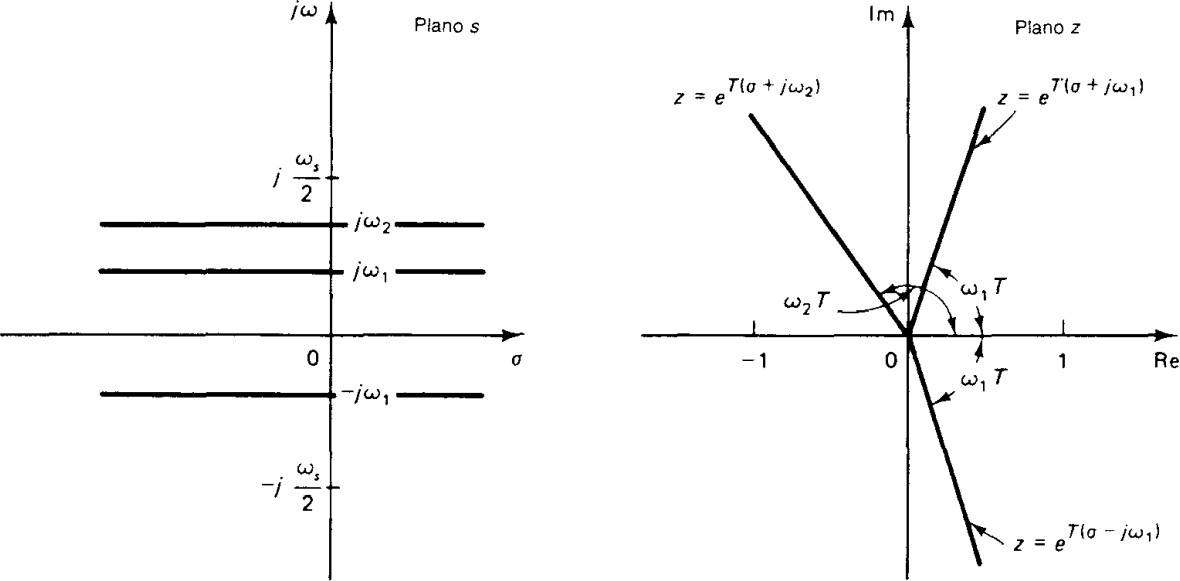 Katsuhiko OGATA, Discrete-time control systems. Prentice Hall (1994)
Control Discreto
Máster en Ingeniería Industrial
9
Transformaciones plano S  Plano Z
Lugar geométrico de amortiguamiento constante
Corresponden a lugares en S con ángulo 𝜁 = cos(𝜑) constante (rectas que pasan por  el origen) => espirales logarítmicas
s = -σ±jωk=λ·(-1+m·j)
𝑚 constante, 𝜆 ∈ ℝ.
z = e(Ts) =e-λT·eλmTj = e-λT∟λmTj
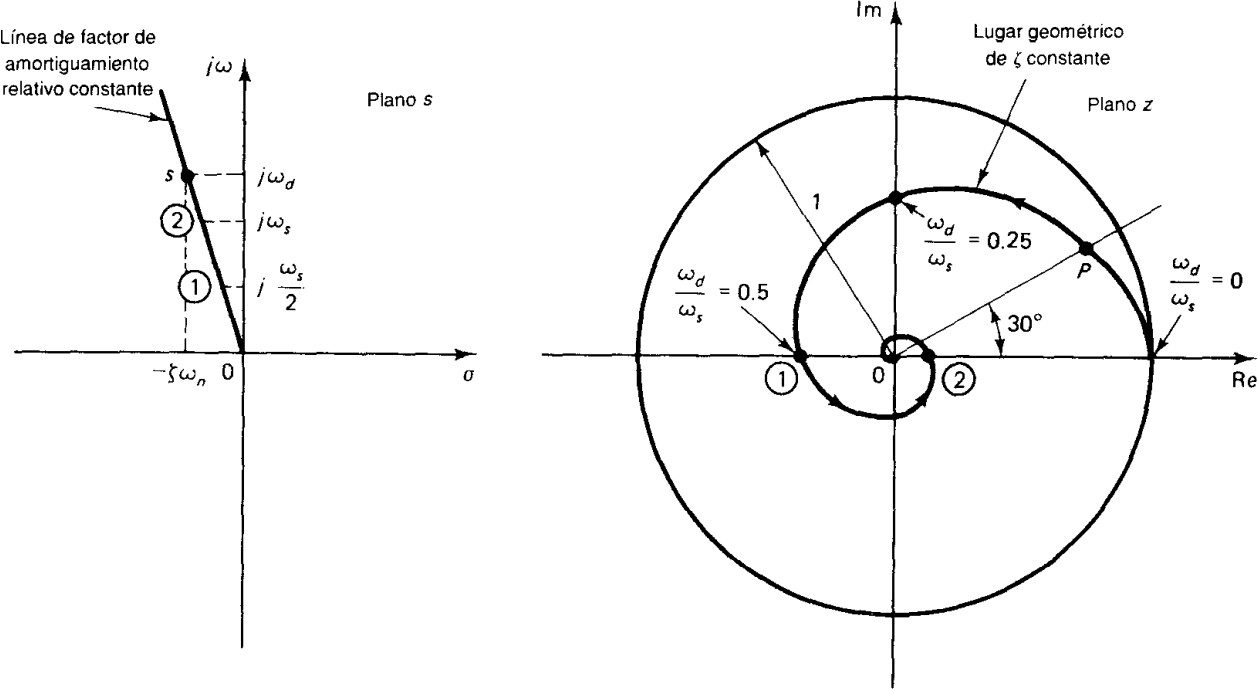 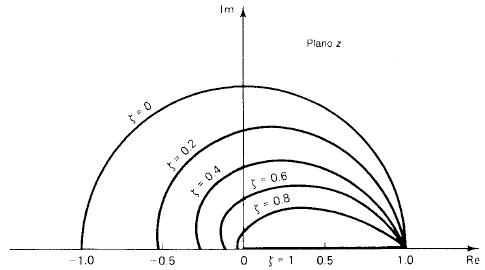 Katsuhiko OGATA, Discrete-time control systems. Prentice Hall (1994)
Control Discreto
Máster en Ingeniería Industrial
10
Transformaciones plano S  Plano Z
Ábaco de diseño:
Las curvas de σ constante y ζ constante son perpendiculares
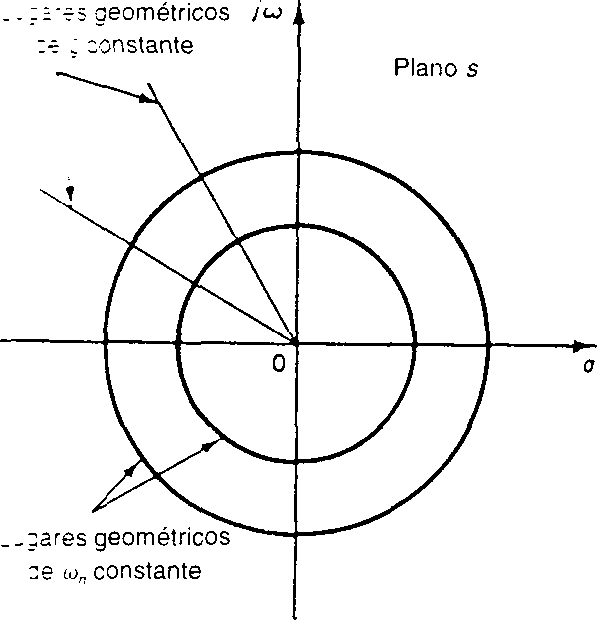 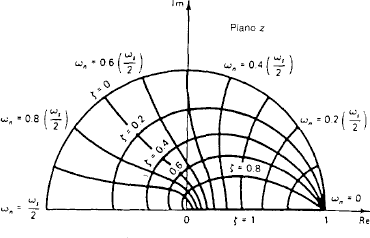 Control Discreto
Máster en Ingeniería Industrial
11
Transformaciones plano S  Plano Z
Ejemplo (I)
Obtener la transformación en el plano z de la región limitada de la figura:
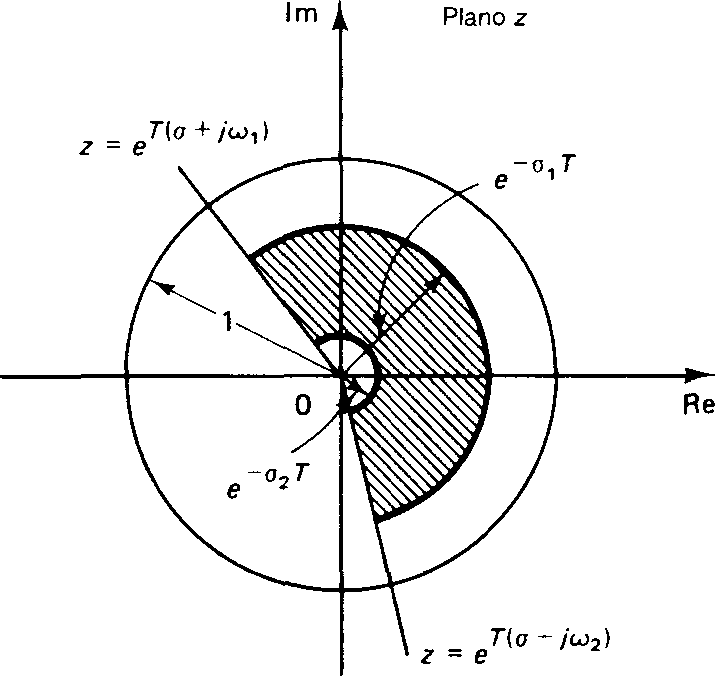 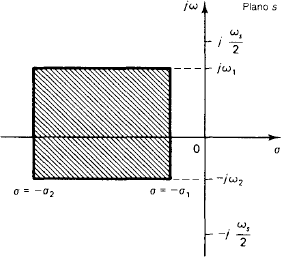 Control Discreto
Máster en Ingeniería Industrial
12
Transformaciones plano S  Plano Z
Ejemplo (II)
Obtener la transformación en el plano z de la región limitada de la figura:
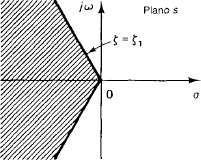 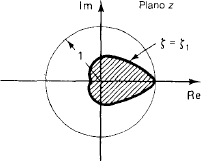 ©2022 Autores Antonio J. del Ama Espinosa y Enrique Hernández Balaguera
Algunos derechos reservados
Este documento se distribuye bajo la licencia
“Atribución-CompartirIgual 4.0 Internacional” de Creative Commons,  disponible en
https://creativecommons.org/licenses/by-sa/4.0/deed.es
Control Discreto
Máster en Ingeniería Industrial
13
Estudio de la estabilidad de sistemas discretos
TEMA 3 (parte 3)
Enrique Hernández Balaguera
Índice
Estabilidad de un sistema discreto
Análisis de estabilidad:
Raíces de la ecuación característica en lazo cerrado
Prueba de Jury
Prueba de Routh-Hurwitz
Consideraciones finales
Control Discreto
Máster en Ingeniería Industrial
2
Estabilidad de un sistema discreto
Definición: “Un sistema es estable si ante cualquier entrada acotada la salida  es acotada”
En la práctica, un sistema es estable si ante cualquier entrada acotada todas  sus variables son acotadas.
En un sistema discreto lineal y causal es estable si, y sólo sí, su secuencia de
ponderación es absolutamente sumable: σ∞
𝑔𝑘	< ∞
𝑘=0
El cálculo de la sumatoria de la secuencia de ponderación puede resultar  complicado, sobre todo cuando viene dado en forma de G(z)
El cálculo de las raíces de P(z) puede ser complicado cuando el orden del  polinomio es alto.
Es necesario tener métodos más sencillos para estudiar la estabilidad  absoluta.
Control Discreto
Máster en Ingeniería Industrial
3
Estabilidad de un sistema discreto
Estabilidad absoluta: (sistema LIT discreto) depende de la localización de los polos en  LC en el plano Z.
X(s)	E(s)	E* (s)	Y(s)
Bo(s)	G(s)
Y*(s)
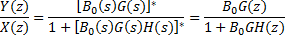 H(s)
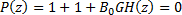 Sistema estable:
Los ceros en LC no afectan a la estabilidad absoluta
Raíces de 𝑃(𝑧) (polos en LC) están dentro del círculo unitario.
Cero(s) simple, complejos conjugados, múltiples…
Pueden estar dentro, sobre o fuera del circulo  unitario.
Polo(s) simple, complejos conjugados, múltiples…
Sistema críticamente estable1:
Raíces de 𝑃(𝑧) (polos en LC) están sobre el círculo unitario.
Polo(s) simple, complejos conjugados.
También polo(s) múltiples sobre el circulo unitario.
La FT en LA (𝑩𝟎𝑮𝑯(𝒛)) depende del periodo de muestreo:  Las raíces de 𝑷(𝒛) cambiarían si cambia 𝑻 (muestreo-
discretización) => Si cambia 𝑻 se debe volver a  estudiar la estabilidad.
Sistema Inestable :
Raíces de 𝑃(𝑧) (polos en LC) están fuera del círculo unitario (aunque sea  sólo uno).
1 Recuérdese críticamente estable: oscilaciones mantenidas
no estable, no inestable
Control Discreto
Máster en Ingeniería Industrial
4
Análisis de estabilidad
Métodos para probar la estabilidad absoluta:
1.
2.
3.
Resolver 𝑃(𝑧) = 0 y comprobar la ubicación de los polos (en lazo cerrado) sobre el plano Z.  Prueba de Jury.
Prueba de Routh-Hurwitz (+ transformación bilineal). Nótense más cantidad de cálculos que el  método de Jury.
Control Discreto
Máster en Ingeniería Industrial
5
Prueba de Jury
P(z)=a0zn + a1zn-1 + a2zn-2 +… an-1z + an
Si n>3, construir la tabla de Jury con  los coeficientes ai.
Grupos de 2 filas, la segunda invertida.
Coeficientes en la primera fila ordenados “al revés” que en la tabla de Routh
La segunda fila se invierte respecto de la anterior
Grupos pares de filas
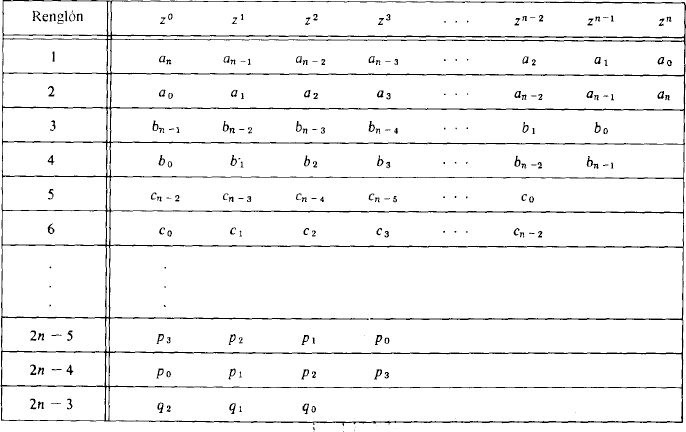 III.
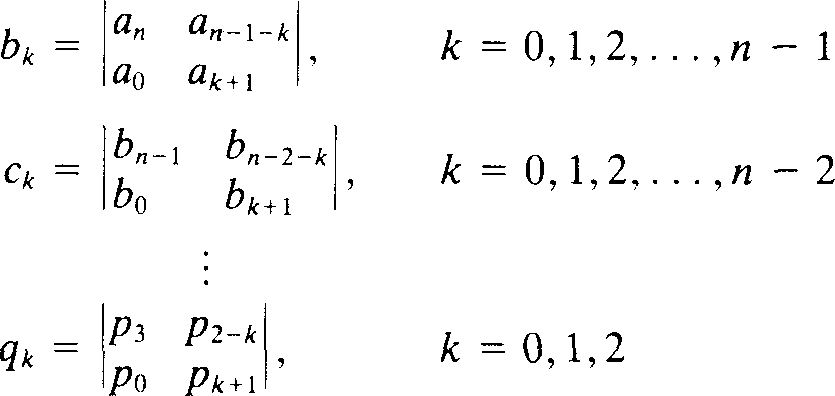 IV.	Aplicar los criterios de Jury:

Criterios 1 a 3 pueden  aplicarse sin la tabla
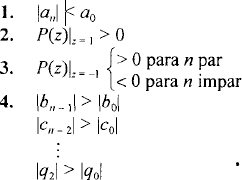 Katsuhiko OGATA, Discrete-time control systems. Prentice Hall (1994)
Control Discreto
Máster en Ingeniería Industrial
6
Prueba de Jury: Ejemplo
Determinar la estabilidad	de un sistema cuya ecuación característica es:
P(z)=z4-1.2z3+0.07z2+0.3z-0.08

1.	|a4|=|-0.08|<a0=1
2.	P(1)=0.09 >0
3.	P(-1)=1.89 >0 (n=4 par)
4.	Criterios de la tabla (n=4>3):
4.1	|b3|=0.994>0.204=b0
4.2	|c2|=0.946>0.315=c0

El sistema es estable
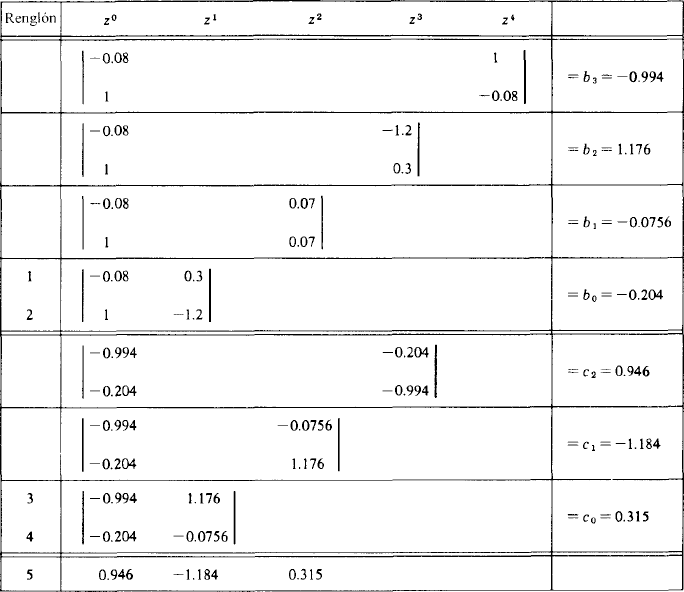 Katsuhiko OGATA, Discrete-time control systems. Prentice Hall (1994)
Control Discreto
Máster en Ingeniería Industrial
7
Prueba de Routh-Hurwitz
Es necesario pasar del plano z a otro plano (w) mediante la transformación  bilineal:
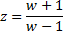 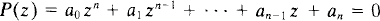 Simplificar multiplicando ambos  miembros por (w-1)n
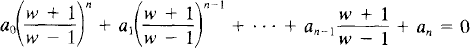 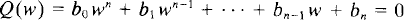 El resto es igual que el criterio de Routh-Hurwitz aplicado en el dominio de Laplace.
Control Discreto
Máster en Ingeniería Industrial
8
Prueba de Routh-Hurwitz
Construcción de la tabla de Routh-Hurwitz para la aplicación del criterio:
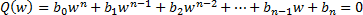 Coeficientes de Q(w)
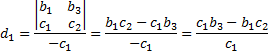 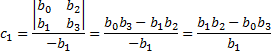 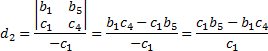 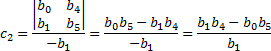 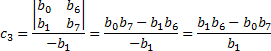 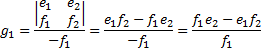 El número de raíces con parte real positiva de la ecuación Q(w) es igual al número de cambios  de signo de los coeficientes de la primera columna de la tabla
Control Discreto
Máster en Ingeniería Industrial
9
Prueba de Routh-Hurwitz
Determinar la estabilidad	de un sistema cuya ecuación característica es:
P(z)=z3+1.3z2-0.085z+0.24
Realizamos la transformación bilineal:
Simplificamos multiplicando ambos miembros por (w-1)3
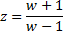 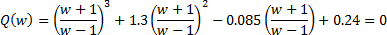 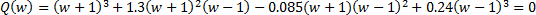 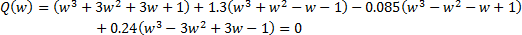 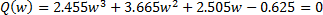 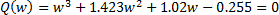 Dividiendo por el coeficiente de mayor exponente (2.455)
Control Discreto
Máster en Ingeniería Industrial
10
Prueba de Routh-Hurwitz: Ejemplo
Construcción de la tabla de Routh-Hurwitz
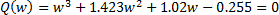 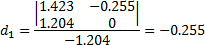 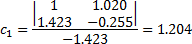 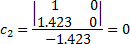 Existe un cambio de signo (d1). El sistema tiene 1 raíz con parte real positiva  en el plano w: Hay una raíz fuera del circulo unitario del plano z y por tanto,  el sistema es inestable.
Control Discreto
Máster en Ingeniería Industrial
11
Consideraciones finales
La estabilidad de un sistema no tiene que ver con la precisión (capacidad para seguir
una entrada y/o anular el error en estado estacionario).
La señal de error en LC puede crecer sin límite, aun cuando el sistema sea estable.

Si interesa conocer el comportamiento del sistema (estabilidad) en función de la  variación de algún parámetro (K, T, R(z)), se recomienda dibujar y analizar el LDR.

Si el único objetivo es conocer si un sistema es estable o no para unas condiciones  dadas (K, T, R(z)), lo habitual es calcular las raíces de P(z) mediante cálculo numérico  (MATLAB).
©2022 Autores Antonio J. del Ama Espinosa y Enrique Hernández Balaguera  Algunos derechos reservados
Este documento se distribuye bajo la licencia
“Atribución-CompartirIgual 4.0 Internacional” de Creative Commons,  disponible en
https://creativecommons.org/licenses/by-sa/4.0/deed.es
Control Discreto
Máster en Ingeniería Industrial
12
Análisis de la respuesta transitoria
TEMA 3 (parte 4)
Enrique Hernández Balaguera
Índice
Introducción
Especificaciones de la respuesta transitoria
Respuesta frente a secuencia impulso
Respuesta frente a escalón unitario
Sistema reducido equivalente
Respuesta de sistemas de primer orden
Especificaciones de los sistemas discretos de primer orden
Respuesta de sistemas de segundo orden
Especificaciones de los sistemas discretos de segundo orden
Control Discreto
Máster en Ingeniería Industrial
2
Introducción
La estabilidad absoluta es condición necesaria pero no suficiente para un  adecuado diseño
Localización de polos fuera de |z|<1
Pruebas de Jury, Routh-Hurwitz
X(s)	Y(s)
R(z)
G(z)
δT	Y(z)
δT
H(z)
Estabilidad relativa: Régimen transitorio
Polos del sistema en lazo cerrado (P(z))
Precisión: Régimen permanente
Polos de la función de entrada
Tipo de sistema
Señales de prueba:  Pulso, escalón, rampa,  sinusoidales…
3
Especificaciones de la respuesta transitoria
Las condiciones de funcionamiento las podemos imponer en los dominios del  tiempo y/o frecuencia.

Tiempo: Se suele especificar la respuesta frente a una entrada escalón unitario
Fácil de generar
Suficientemente drástica como para excitar las frecuencias del sistema (establecer estabilidad
relativa)
También da información del régimen permanente (establecer errores en régimen permanente)

Frecuencia: Especificar la respuesta frente a una entrada sinusoidal de  frecuencia incremental
Establecer la respuesta en frecuencia del sistema (ancho de banda, ganancia, etc.)
Control Discreto
Máster en Ingeniería Industrial
4
Respuesta frente a secuencia impulso
X(z)
Y(z)
G(z)
Secuencia impulso unitario:	𝑥𝑘	=
1,0,0,0, …
⇒ 𝑋	𝑧	= 1
𝑃(𝑧)
𝑌	𝑧	= 𝐺	𝑧	· 𝑋	𝑧	= 𝐾
· 1
𝑄(𝑧)
𝑁
𝑦𝑛 = 𝐾 ෍ 𝑎𝑟 ·  𝑝𝑘−1,
𝑟
𝑟=1
𝑎𝑟: residuo en 𝑝𝑟  =
Aplicando el teorema de los residuos:
𝑧 − 𝑝𝑟	𝐺	𝑝𝑟
Control Discreto
Máster en Ingeniería Industrial
5
Respuesta frente a escalón unitario
X(z)
Y(z)
G(z)
=		1	=		𝑧  1−𝑧−1		𝑧−1
𝑧
1,1,1,1, …	⇒ 𝑋	𝑧
𝑃(𝑧)
Secuencia escalón unitario:	𝑥𝑘	=

𝑌	𝑧	= 𝐺	𝑧
· 𝑋	𝑧	= 𝐾	·
𝑄(𝑧)	𝑧 − 1
𝑎𝑟: residuo en 𝑝𝑟
𝑁
𝑃(1)
𝐺	𝑝𝑟
Aplicando el teorema de los residuos:
𝑦𝑛 = 𝐾
+ 𝐾 ෍ 𝑎𝑟 ·  𝑝𝑘
𝑎	=
𝑟
𝑄(1)
𝑟
(𝑝	− 1)
𝑟=1
𝑟
𝑃(𝑧)	1
· 𝐾	·
𝑄(𝑧)	1 − 𝑧−1
𝑃(1)
= 𝐾	⇒ Ganancia Estática
𝑦	= lim 1 − 𝑧−1
· 𝐺(𝑧) · 𝑋(𝑧) = lim 1 − 𝑧−1
𝑧→1
∞
𝑄(1)
𝑧→1
Control Discreto
Máster en Ingeniería Industrial
6
Sistema reducido equivalente
𝑁
𝑃(1)
𝑦	= 𝐾	+ 𝐾 ෍
𝐺 𝑝𝑟
· 𝑝𝑛
𝑛
𝑟
𝑄(1)	(𝑝𝑟 − 1)
𝑟=1
Si un polo es comparativamente mas pequeño en módulo, su contribución a la respuesta total es  despreciable (equivalente a los polos rápidos en el plano S: 𝑧 = 𝑒𝑇𝑠 = 𝑒𝜎𝑇𝑒±𝑗𝜔𝑇).
Si existe un par polo-cero muy cercano, el coeficiente ar correspondiente al polo será muy pequeño (P(pr)),
y por tanto su contribución a la respuesta total es despreciable.
Sistema reducido equivalente: comportamiento transitorio y permanente es similar, con un menor número
de polos.
1. El sistema reducido equivalente debe tener la misma ganancia estática que el original.
𝑃 1
1	𝑃  1	1
𝑃𝑒𝑞
𝑄𝑒𝑞
𝐾
𝑄 1
= 𝐾𝑒𝑞 𝑄
⇒ 𝐾𝑒𝑞 = 𝐾 𝑄 1	·
1
𝑃	1
𝑒𝑞
𝑒𝑞
2. Deberá comprobarse el error en la reducción (simplificación).
Control Discreto
Máster en Ingeniería Industrial
7
Sistema reducido equivalente
2.a) Eliminación de polos de módulo comparativamente pequeño
1	1	1
≈	·
Comprobar el error al retirar el polo:
𝑝  : polo eliminado
𝑗
𝑝𝑟: resto de polos de 𝐺(𝑧)
𝑝𝑟−𝑝𝑗	1−𝑝𝑗	𝑝𝑟
2.b) Eliminación de pares polo-cero
Comprobar la distancia del polo a z=1
El coeficiente aj que determina la contribución del polo pj a la respuesta total del sistema es:
𝐺 𝑝𝑗
𝑎𝑗 = (𝑝
− 1)
𝑗
aj será menor cuanto mayor sea la distancia.
2.	Comprobar la posición del par polo-cero respecto al resto de polos:
𝑐𝑟 − 𝑐𝑗	1 − 𝑐𝑗
𝑝	− 𝑝	≈ 1 − 𝑝
𝑟	𝑗	𝑗
Control Discreto
Máster en Ingeniería Industrial
8
Sistemas de primer orden
Modelo de sistema de 1er orden
X(z)
Y(z)
G(z)
𝑦𝑛 = 𝑎 · 𝑦𝑛−1 + 𝑏 · 𝑥𝑛

𝑌	𝑧	= 𝑎 · 𝑧−1 · 𝑌	𝑧	+ 𝑏 · 𝑋	𝑧
𝑌(𝑧)	𝑏	𝑏 · 𝑧
=	=
𝑋(𝑧)	1 − 𝑎 · 𝑧−1	𝑧 − 𝑎
Control Discreto
Máster en Ingeniería Industrial
9
Sistemas de primer orden
Respuesta a la secuencia impulso
X(z)
Y(z)
G(z)
𝑌(𝑧)
𝑏 · 𝑧
= 𝐺(𝑧) =
𝑋(𝑧)
𝑧 − 𝑎
1,0,0,0, …
𝑁
𝑥𝑘	=
⇒ X	z	= 1
𝐺	𝑝𝑟
𝑎𝑟: residuo en 𝑝𝑟  =
· 𝑝𝑛−1
𝑦𝑛 = 𝐾 ෍  𝑎𝑟
𝑟
𝑧 − 𝑝𝑟
𝑟=1
𝑎
𝑦𝑛  = 𝑏 𝑧 − 𝑎 𝑎𝑛−1  = 𝑏 · 𝑎 · 𝑎𝑛−1  = 𝑏 · 𝑎𝑛
𝑧 − 𝑎
Control Discreto
Máster en Ingeniería Industrial
10
Sistemas de primer orden
𝑦𝑛 = 𝑏 · 𝑎𝑛
Respuesta a la secuencia impulso
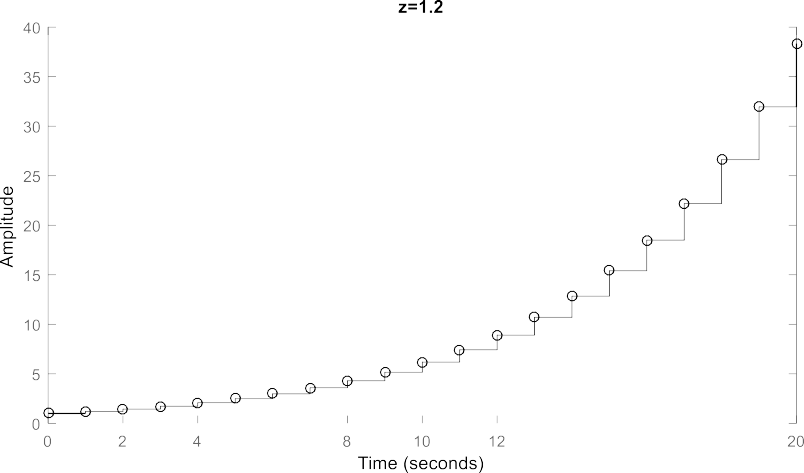 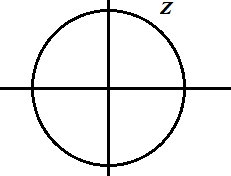 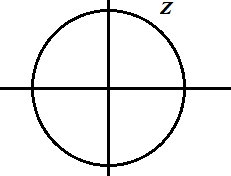 *
*
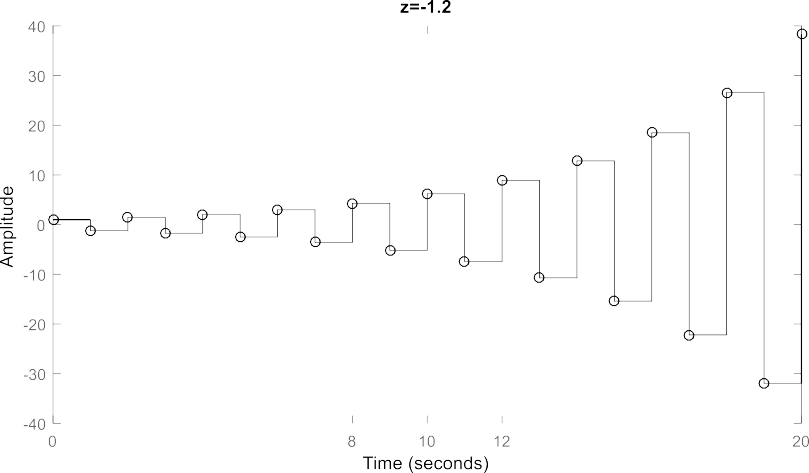 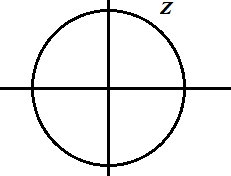 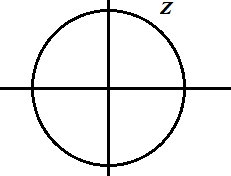 *
*
Control Discreto
Máster en Ingeniería Industrial
11
Sistemas de primer orden
X(z)
Y(z)
G(z)
Respuesta a la secuencia escalón unitario
𝑌(𝑧)	𝑏 · 𝑧
= 𝐺(𝑧) =
𝑋(𝑧)	𝑧 − 𝑎
=		1	=		𝑧  1−𝑧−1		𝑧−1
Secuencia escalón unitario:	𝑥𝑘
𝑁
=	1,1,1,1, …
⇒ 𝑋	𝑧
𝑃(1)
𝑦	= 𝐾	+ 𝐾 ෍ 𝑎	· 𝑝𝑛
𝑎𝑟: residuo en 𝑝𝑟
𝑛	𝑟	𝑟
𝑄(1)
𝐺	𝑝𝑟
𝑟=1
𝑎	=
𝑟
(𝑧 − 𝑝𝑟)(𝑝𝑟 − 1)
𝑁
𝑃(1)
𝑦	= 𝑏	+ ෍ 𝑎	· 𝑝𝑛−1 = 𝑏
1	𝑎
𝑏
+ 𝑏
𝑎𝑛 =
(1 − 𝑎𝑛+1)
𝑛	𝑟	𝑟
𝑄(1)
1 − 𝑎	𝑎 − 1
1 − 𝑎
𝑟=1
𝑏𝑧	𝑧
𝑏
𝑦	= lim
1 − 𝑧−1	·
·
=
𝑦	= 𝑏
∞
0
𝑧 − 𝑎	𝑧 − 1
1 − 𝑎
𝑧→1
Control Discreto
Máster en Ingeniería Industrial
12
𝑏
1 − 𝑎𝑛+1
Sistemas de primer orden
𝑦	=
𝑛
1 − 𝑎
𝑏
Respuesta a la secuencia escalón unitario
𝑦	=
∞
1 − 𝑎
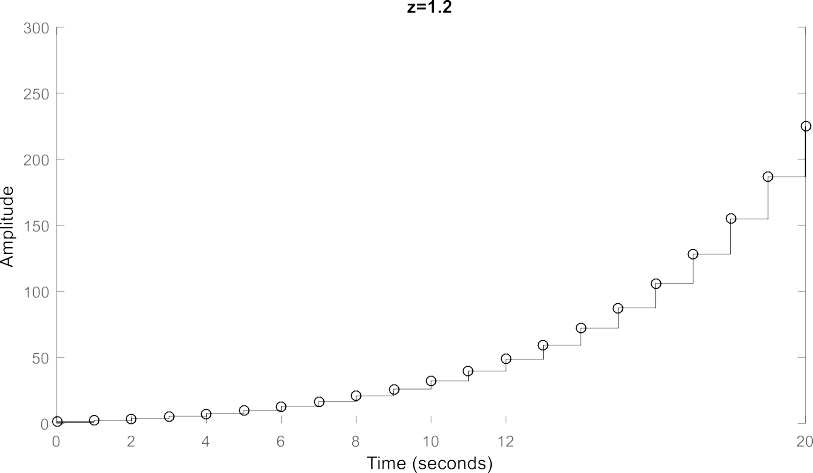 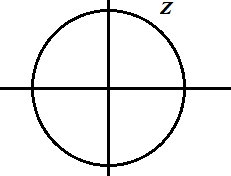 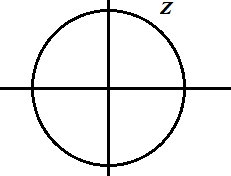 *
*
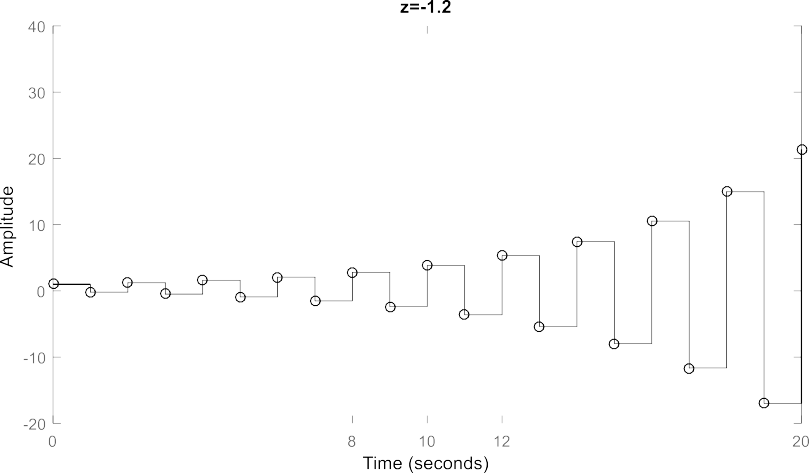 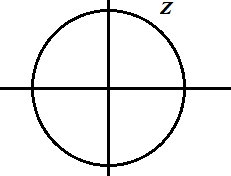 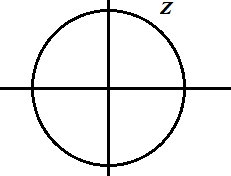 *
*
Control Discreto
Máster en Ingeniería Industrial
13
Especificaciones de los sistemas discretos de primer orden
Intervalo de constante de tiempo (nr)
Número de periodos de muestreo que deben transcurrir para que la salida sea igual a 0,632  el valor permanente
log 0,368
𝑛𝑟  =	log 𝑎
𝑏
𝑦∞ = 1 − 𝑎
1 − 𝑎𝑛𝑟
𝑏
= 0,632 1 − 𝑎
𝑏
1 − 𝑎
Intervalo de establecimiento o de respuesta (nt)
Número de periodos de muestreo que deben transcurrir para que la salida sea igual al 95%  (98%) de su valor permanente
𝑏
𝑦∞ = 1 − 𝑎
log 0,05
𝑛𝑡  =	log 𝑎
1 − 𝑎𝑛𝑡
𝑏
= 0,95 1 − 𝑎
𝑏
1 − 𝑎
1 − 𝑎𝑛𝑡
log 0,02
𝑛𝑡  =	log 𝑎
𝑏
= 0,98 1 − 𝑎
𝑏
1 − 𝑎
Control Discreto
Máster en Ingeniería Industrial
14
Sistemas de segundo orden
X(z)
Y(z)
Modelo de sistema de segundo orden
G(z)
Ecuación en diferencias: 𝑦𝑛 + 𝑎 · 𝑦𝑛−1 + 𝑏 · 𝑦𝑛−2= 𝑐 · 𝑥𝑛
Transformada Z: 𝑌	𝑧	+ 𝑎 · 𝑧−1 · 𝑌	𝑧	+ 𝑏 · 𝑧−2 · 𝑌	𝑧	= 𝑐 · 𝑋	𝑧
𝑐	𝑐·𝑧2
Función de transferencia: 𝑌(𝑧) =
=
𝑋(𝑧)	1+𝑎·𝑧−1+𝑏·𝑧−2	𝑧2+𝑎·𝑧+𝑏
La respuesta temporal dependerá del tipo y ubicación de los polos:
Polos reales o polos complejos conjugados.
Ubicación de los polos en el plano Z.
Control Discreto
Máster en Ingeniería Industrial
15
Sistemas de segundo orden
Respuesta con dos polos reales
X(z)	Y(z)
G(z)
𝑌(𝑧)	𝑐·𝑧2
Sea	=	donde 𝑃(𝑧) tiene dos polos reales:
𝑋(𝑧)	𝑧2+𝑎·𝑧+𝑏
𝑧 − 𝑎1
y (𝑧 − 𝑎2)
𝑎𝑛+1 − 𝑎𝑛+1
1	2
𝑐
Respuesta al impulso: 𝑦	=
𝑛
𝑎1·𝑎2
𝑐·𝑎𝑛+2	𝑐·𝑎𝑛+2
+	1	+	2
𝑐
Respuesta a escalón: 𝑦𝑛 =
(1−𝑎1)(1−𝑎2)
(1−𝑎1)(𝑎1−𝑎2)
(1−𝑎2)(𝑎2−𝑎1)
Control Discreto
Máster en Ingeniería Industrial
16
Sistemas de segundo orden
𝑐
𝑎𝑛+1 − 𝑎𝑛+1
1	2
𝑦𝑛 =
𝑎1 · 𝑎1
Respuesta a la secuencia impulso unitario
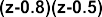 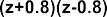 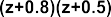 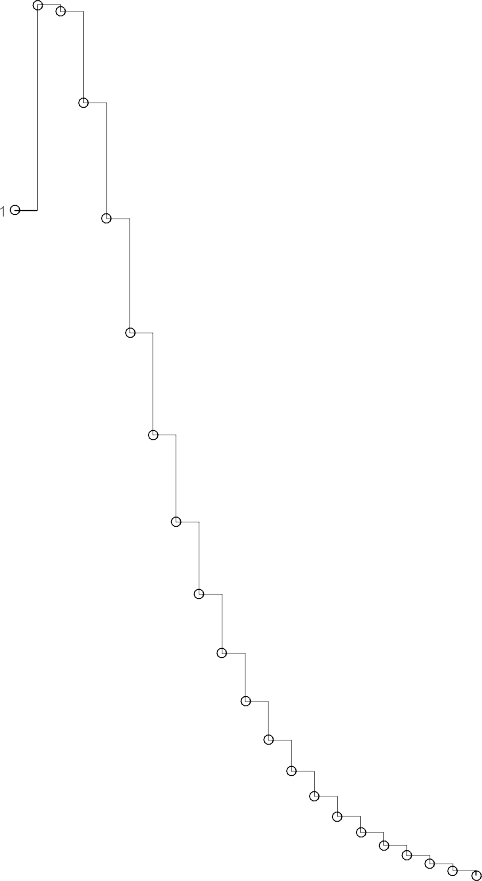 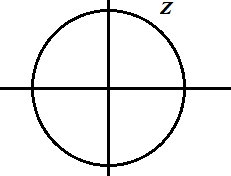 **
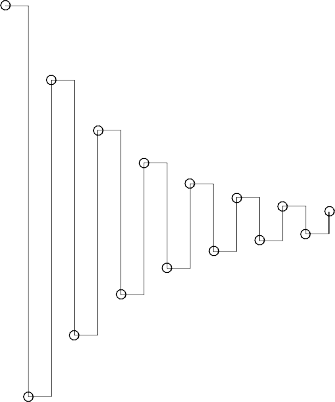 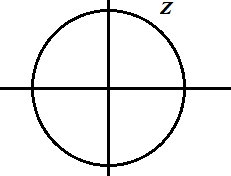 *	*
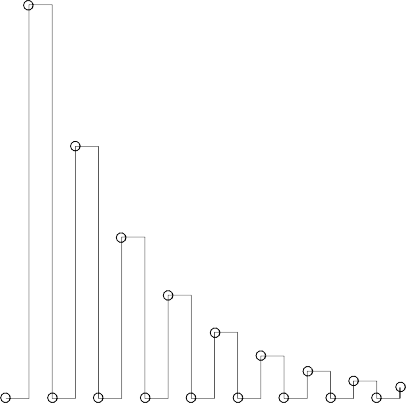 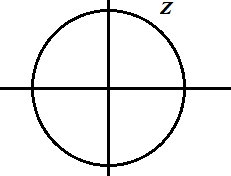 **
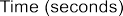 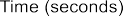 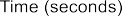 Control Discreto
Máster en Ingeniería Industrial
17
Sistemas de segundo orden
𝑐
𝑐 · 𝑎2	 		𝑐 · 𝑎2
+	1	+	2	
(1 − 𝑎1)(𝑎1 − 𝑎2)	(1 − 𝑎2)(𝑎2 − 𝑎1)
Respuesta a la secuencia escalón unitario
𝑦	=
𝑛
(1 − 𝑎1)(1 − 𝑎2)
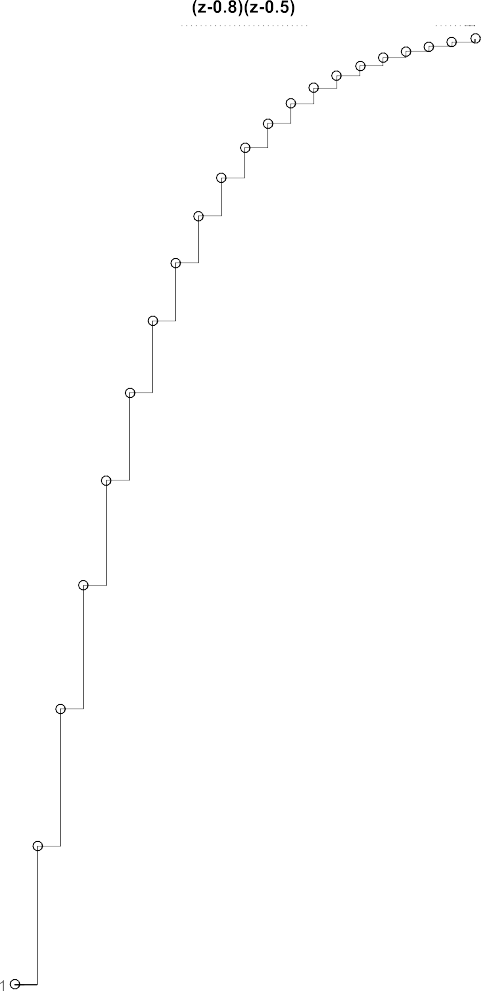 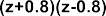 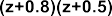 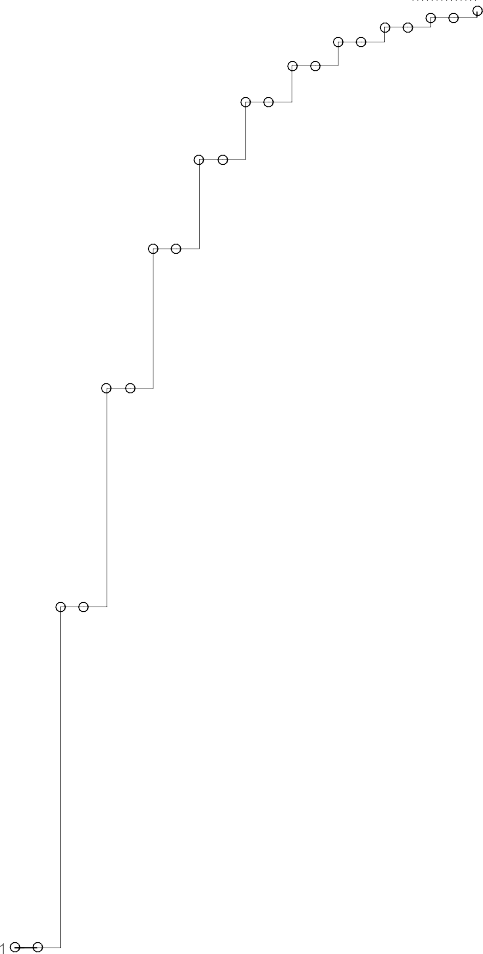 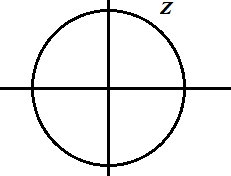 **
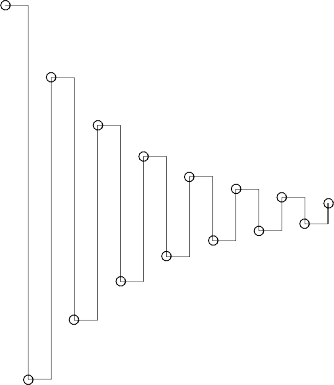 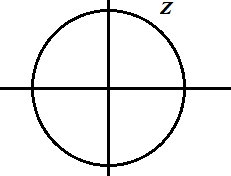 *	*
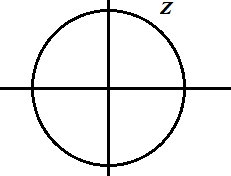 **
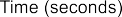 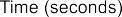 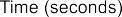 Control Discreto
Máster en Ingeniería Industrial
18
Sistemas de segundo orden
X(z)
Y(z)
G(z)
Sistema de segundo orden con un polo cc
𝑌(𝑧) =	𝑐·𝑧2	=
𝑋(𝑧)	𝑧2+𝑎·𝑧+𝑏
𝐾
Sea
donde 𝑃(𝑧) tiene un polo complejo conjugado en 𝑧 = 𝑎 ± 𝑗𝑏
𝑧+𝑎+𝑗𝑏	𝑧−𝑎+𝑗𝑏
𝑌(𝑧)
𝑌(𝑧)
𝐾
se puede expresar como
=	donde los ángulos se relacionan con los polos:
𝑧2+𝑒−𝜎 cos 𝜃·𝑧+𝑒−2𝜎
𝑋(𝑧)
𝑋(𝑧)
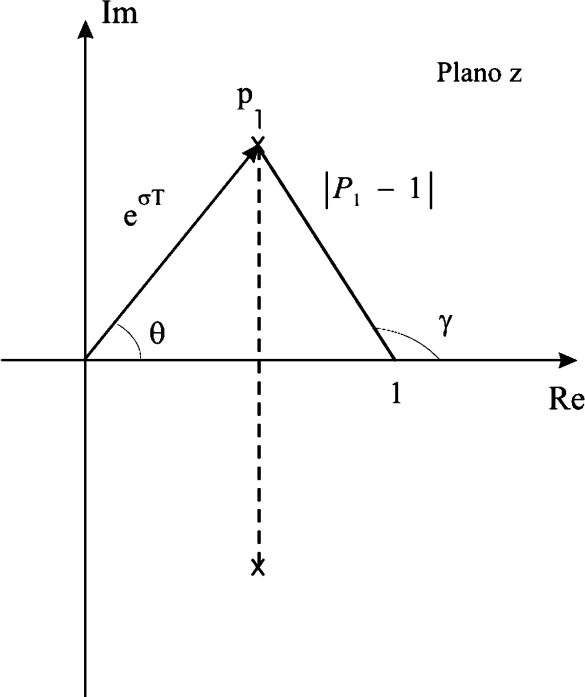 Respuesta a impulso:
𝐾 · 𝑒−(𝑛−2)𝜎
𝑦𝑛 =	· sin	𝑛 − 1	· 𝜃
sin 𝜃
Respuesta a escalón:
𝐾
𝐾
𝑦	=
+
𝑒−𝑛𝜎 · sin 𝑛 · 𝜃 + 𝛾
𝑛
1 − 2𝑒−𝜎 cos 𝜃 + 𝑒−2𝜎
𝑝 − 1 𝑒−𝜎 sin 𝜃
Control Discreto
Máster en Ingeniería Industrial
19
Sistemas de segundo orden
Respuesta a impulso y escalón
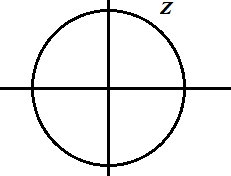 *
*
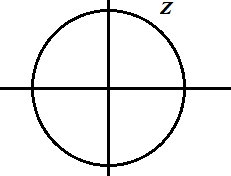 *
*
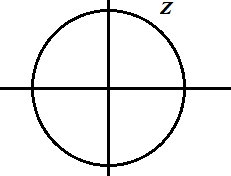 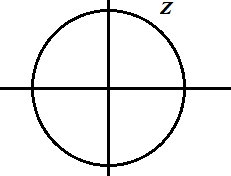 *
*
*
*
Control Discreto
Máster en Ingeniería Industrial
20
Especificaciones de los sistemas discretos de segundo orden
Intervalo de subida nr
𝛾
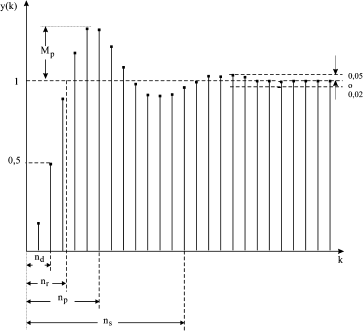 𝑛	= 𝛾 =
, con 𝑛	𝜖 ℤ
𝑟
𝑟
𝜃	𝑇·𝜔𝑑
Siempre se redondea  hacia el entero más  próximo
Intervalo de pico de sobreoscilación n
p
𝜋	𝜋
, con 𝑛𝑝 𝜖 ℤ
𝑛𝑝 = 𝜃 = 𝑇·𝜔
𝑑
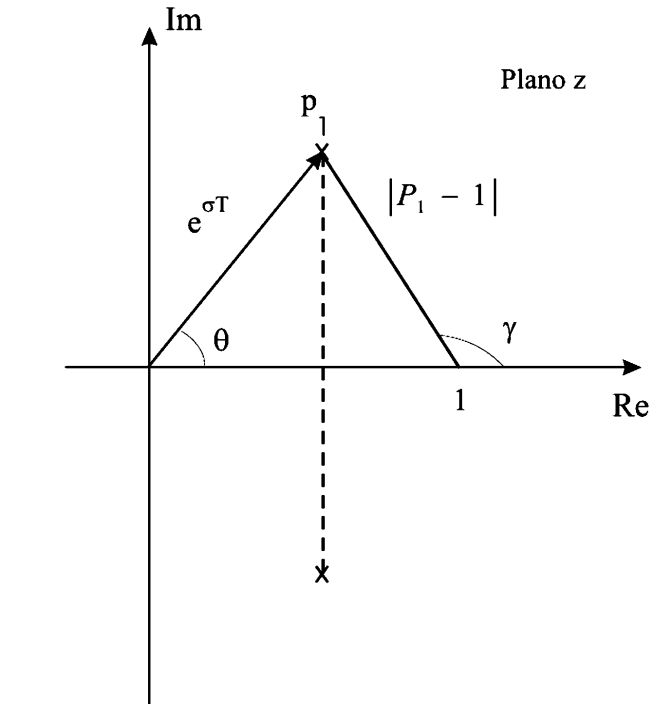 Valor de pico de sobreoscilación Mp
−𝜋·𝜎
−𝜋 
= 𝑒tan 𝜃 = 𝑒
𝑝 𝑛𝑝
𝜔𝑛  1−𝜁2
𝑀
=
𝑝
Intervalo de establecimiento ns
𝑛	=	𝜋 , con 𝑛 𝜖 ℤ
𝑠	𝑠
𝑇·𝜎
Ganancia estática (valor final frente a escalón)
1
©2022 Autores Antonio J. del Ama Espinosa y Enrique Hernández Balaguera  Algunos derechos reservados
Este documento se distribuye bajo la licencia
“Atribución-CompartirIgual 4.0 Internacional” de Creative Commons,  disponible en
https://creativecommons.org/licenses/by-sa/4.0/deed.es
−1
𝑦∞ = lim	1 − 𝑧	𝐺 𝑧
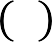 1 − 𝑧−1
𝑧→1
Control Discreto
Máster en Ingeniería Industrial
21
Análisis de la respuesta estacionaria
TEMA 3 (parte 5)
Antonio J. del Ama Espinosa
Índice
Análisis del error en régimen permanente
Error de posición
Error de velocidad
Error de aceleración
Error con realimentación no unitaria
Error con dinámica en la realimentación
Respuesta ante perturbaciones
Control Discreto
Máster en Ingeniería Industrial
2
Error en régimen permanente
Análisis de error
𝑌(𝑧)	𝑅 𝑧	· 𝐵𝐹(𝑧)
=
E(z)
δT
X(s)
Y(s)
B(s)
𝑋(𝑧)	1 + 𝑅 𝑧	· 𝐵𝐹(𝑧)
𝐺  𝑧	= 𝑅 𝑧	· 𝐵𝐹(𝑧)
F(s)
R(z)
𝑌(𝑧)	𝐺(𝑧)
=
Y(z)
= 𝑀(𝑧)
-
𝑋(𝑧)	1 + 𝐺 𝑧
δT
Error del sistema: diferencia entre valor de entrada y salida => {ek} = {xk} - {yk}
1
= 1 + 𝐺 𝑧
𝐸  𝑧	= 𝑋 𝑧	− 𝑌 𝑧	= 𝑈 𝑧	1 − 𝑀 𝑧
𝑋(𝑧)
El error en rég. permanente depende de:
Aplicando teorema del valor final:
La entrada X(z)
La características (tipo) del sistema G(z)
La realimentación (si no es unitaria)
𝑅	𝑧	· 𝐵𝐹(𝑧)
1 + 𝑅	𝑧	· 𝐵𝐹(𝑧)
1
r = tipo del sistema (r≥0)
𝐺	𝑧	=
=
·  𝐺෠(𝑧)
𝑟
1 − 𝑧−1
Control Discreto
Máster en Ingeniería Industrial
3
Error en régimen permanente
Error de posición
1
Error frente a entrada escalón => 𝑋  𝑧	=
1−𝑧−1
1
1
1
1
𝑒	= lim
1 − 𝑧−1
·
= lim
𝑧→1
= lim
𝑧→1
𝑝
1 + 𝐺 𝑧
1 − 𝑧−1
1 + 𝐺 𝑧
𝑧→1
1 +	1	· 𝐺෠(𝑧)
𝑟
1 − 𝑧−1
1
Se define la constante de error en posición, como:  𝐾	= lim 𝐺(𝑧) = lim
·  𝐺෠(𝑧)
𝑝
1−𝑧−1 𝑟
𝑧→1	𝑧→1
1
𝑒	=
𝑝
1 + 𝐾
𝑝
Control Discreto
Máster en Ingeniería Industrial
4
Error en régimen permanente
1
𝐺	𝑧	=
·  𝐺෠(𝑧)
1−𝑧−1  𝑟
1
Error de posición
𝑋  𝑧	=
1 − 𝑧−1
Sistema Tipo 0 (r=0)
1
1
𝑒𝑝 = lim
= lim
= 𝑒𝑝
෠
𝑧→1  1 + 𝐶
𝑧→1  1 + 𝐺(𝑧)
1
1+𝑐
𝐾   = lim 𝐺෠(𝑧)  = 𝐶 ⇒ 𝑒   =
𝑝
𝑝
𝑧→1
Sistema Tipo 1 (r=1)
1
1 − 𝑧−1
0
lim
= lim
𝑧→1
= lim
= 0
1 	 1 − 𝑧−1
෠
𝑧→1  1 +
𝑧→1  0 + 𝐶
−1
1 − 𝑧	+· 𝐺(𝑧)
· 𝐺෠(𝑧)
1
෠
𝐾 = lim
· 𝐺(𝑧)
= 1 · 𝐶 = ∞ ⇒ 𝑒   =   1	= 0
0	𝑝	1+∞
𝑝
1−𝑧−1
𝑧→1
Sistema Tipo 2 (r=2)
1 − 𝑧−1 2
1
0
lim
= lim
𝑧→1
= lim
= 0
1	
1 − 𝑧−1  2
෠
𝑧→1  1 +
𝑧→1  0 + 𝐶
−1  2
1 − 𝑧	+· 𝐺(𝑧)
· 𝐺෠(𝑧)
1
෠
𝐾 = lim
· 𝐺(𝑧)
= 1 · 𝐶 = ∞ ⇒ 𝑒   =   1	= 0
0	𝑝	1+∞
𝑝
−1 2
1−𝑧
𝑧→1
Control Discreto
Máster en Ingeniería Industrial
5
Error en régimen permanente
Error de velocidad
𝑇𝑧−1
Error frente a entrada rampa => 𝑋  𝑧	=
1−𝑧−1 2
𝑇𝑧−1
𝑇𝑧−1
𝑇𝑧−1
1
1
1
·
𝑒𝑣 = lim
1 − 𝑧−1
= lim
𝑧→1
·
= lim
𝑧→1
·
1 − 𝑧−1  2
1 + 𝐺 𝑧
1 + 𝐺  𝑧	1 − 𝑧−1
1 − 𝑧−1
𝑧→1
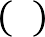 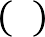 1 +	1	· 𝐺෠(𝑧)
1 − 𝑧−1  𝑟
1 − 𝑧−1  𝑟
𝑇𝑧−1
= lim
𝑧→1
·
෠
−1
1 − 𝑧
−1  𝑟
1 − 𝑧	+ 𝐺(𝑧)
Se define la constante de error en velocidad 𝐾𝑣:
1
1 − 𝑧−1 𝑟
1 − 𝑧−1	1 +
· 𝐺෠(𝑧)
−1
1 − 𝑧	· 1 + 𝐺  𝑧
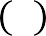 𝐾𝑣 = lim
= lim
𝑧→1
−1
−1
𝑇𝑧
𝑇𝑧
𝑧→1
1
𝐾
𝑒	=
𝑣
𝑣
Control Discreto
Máster en Ingeniería Industrial
6
Error en régimen permanente
1
𝐺	𝑧	=
·  𝐺෠(𝑧)
1−𝑧−1  𝑟
𝑇𝑧−1
Error de velocidad
𝑋  𝑧	=
2
1 − 𝑧−1
Sistema Tipo 0 (r=0)
1 − 𝑧−1 0
𝑇𝑧−1
1
𝑇
𝑒𝑣 = lim
·
=
·	= ∞
෠
෠
−1
1 − 𝑧
0
−1  0
1 − 𝑧
+ 𝐺(𝑧)
1 + 𝐺(𝑧)
𝑧→1
1
1 − 𝑧−1	1 +
· 𝐺෠(𝑧)
0	1 + 1 · 𝐶
1 − 𝑧−1 0
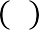 1
1
𝐾𝑣 = lim
=
= 0 ⇒ 𝑒𝑣 =	= ∞
−1
𝑇𝑧
𝑇
0
𝑧→1
Sistema Tipo 1 (r=1)
1 − 𝑧−1 1
𝑇𝑧−1
𝑇𝑧−1
1
1	𝑇	𝑇
𝑒𝑣 = lim
·
= lim
𝑧→1
·
=
·	=
෠
෠
−1
1 − 𝑧
1
0   + 𝐶    1	𝐶
−1  1
−1
1 − 𝑧
+ 𝐺(𝑧)
1 − 𝑧	+ 𝐺(𝑧)
𝑧→1
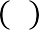 1
1 − 𝑧−1
1 − 𝑧−1	1 +
· 𝐺෠(𝑧)
1 − 𝑧−1   + 𝐺෠(𝑧)
0 + 𝐶	𝐶
1	𝑇
𝐾𝑣 = lim
= lim
𝑧→1
=
=	⇒ 𝑒𝑣 =	=
−1
−1
𝑇𝑧
𝑇𝑧
𝑇	𝑇
𝐾𝑣	𝐶
𝑧→1
Sistema Tipo 2 (r=2)
𝑇𝑧−1
𝑇𝑧−1
1−𝑧−1 2
1−𝑧−1
0·𝑇
𝑒𝑣 = lim
= lim
𝑧→1
1
=	= 0
0+𝐶
1−𝑧−1  2+𝐺෠(𝑧) · 1−𝑧−1
1−𝑧−1  2+𝐺෠(𝑧) ·	1
𝑧→1
1
1 − 𝑧−1
1 − 𝑧−1  +
· 𝐺෠(𝑧)
1 − 𝑧−1	1 +
· 𝐺෠(𝑧)
1 − 𝑧−1 2
0 + ∞ · 𝐶
1	1
𝐾𝑣 = lim
= lim
𝑧→1
=
= ∞ ⇒ 𝑒𝑣 =	=	= 0
−1
−1
𝑇𝑧
𝑇𝑧
𝑇
𝐾𝑣	∞
𝑧→1
Control Discreto
Máster en Ingeniería Industrial
7
Error en régimen permanente
Error de aceleración
𝑇2  1+𝑧−1  𝑧−1
Error frente a entrada parábola => 𝑋  𝑧	=
2 1−𝑧−1  3
𝑇2  1 + 𝑧−1  𝑧−1
𝑇2  1 + 𝑧−1  𝑧−1
𝑇2  1 + 𝑧−1  𝑧−1
1
1
1
·
𝑒𝑎 = lim
1 − 𝑧−1
= lim
𝑧→1
·
= lim
𝑧→1
·
1 + 𝐺  𝑧	2 1 − 𝑧−1 3
1 + 𝐺 𝑧
2 1 − 𝑧−1  2
2 1 − 𝑧−1  3
𝑧→1
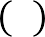 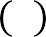 1 +	1	· 𝐺෠(𝑧)
1 − 𝑧−1  𝑟
1 − 𝑧−1  𝑟	𝑇2 1 + 𝑧−1  𝑧−1
= lim
𝑧→1
·
෠
−1  3
2 1 − 𝑧
−1  𝑟
1 − 𝑧	+ 𝐺(𝑧)
Se define la constante de error en aceleración 𝐾𝑎, como:
1
1 − 𝑧−1 𝑟
2 1 − 𝑧−1  3	1 +
· 𝐺෠(𝑧)
−1  2
2 1 − 𝑧	· 1 + 𝐺  𝑧
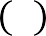 𝐾𝑎 = lim
= lim
𝑧→1
𝑇2  1 + 𝑧−1  𝑧−1
𝑇2  1 + 𝑧−1  𝑧−1
𝑧→1
1
𝐾
𝑒	=
𝑎
𝑎
Control Discreto
Máster en Ingeniería Industrial
8
Error en régimen permanente
1
𝐺	𝑧	=
·  𝐺෠(𝑧)
1−𝑧−1  𝑟
𝑇2
𝑧−1
1 − 𝑧−1
Error de aceleración
𝑋  𝑧	=
2 1 − 𝑧−1
𝑇2
3
Sistema Tipo 0 (r=0)
1 − 𝑧−1 0
𝑇2  1 + 𝑧−1  𝑧−1
𝑇2
1
1
𝑒𝑎 = lim
·
= lim
·
=
·	= ∞
෠
෠
−1  3
−1  2
2 1 − 𝑧
2 1 − 𝑧
1 + 𝐶	0
−1  0
1 − 𝑧
+ 𝐺(𝑧)
𝑧→1  1 + 𝐺(𝑧)
𝑧→1
2 1 − 𝑧−1 2
1
1
0
෠
−1  2
2 1 − 𝑧
+
· 𝐺(𝑧)
2 1 − 𝑧−1 3
1 + 1 − 𝑧−1  0 · 𝐺෠(𝑧)
0 + 1 · 𝐶
1	1
𝐾𝑎 = lim
= lim
𝑧→1
=
= 0 ⇒ 𝑒𝑣 =	=	= ∞
2
−1	−1
2
2
𝑇	1 + 𝑧	𝑧
𝑇
𝑇
𝐾𝑣	0
𝑧→1
Sistema Tipo 1 (r=1)
1 − 𝑧−1 1
𝑇2  1 + 𝑧−1  𝑧−1
𝑇2
𝑇2
1
1
𝑒𝑎 = lim
·
= lim
·
=
·	= ∞
෠
෠
−1  3
−1
2 1 − 𝑧
2 1 − 𝑧
1 + 𝐶	0
−1  1
1 − 𝑧
+ 𝐺(𝑧)
𝑧→1  1 + 𝐺(𝑧)
𝑧→1
2 1 − 𝑧−1
1
0
෠
−1  2
2 1 − 𝑧
+
· 𝐺(𝑧)
2 1 − 𝑧−1 3
1 + 1 − 𝑧−1  1 · 𝐺෠(𝑧)
0 + 1 · 𝐶
1
1	1
𝐾𝑎 = lim
= lim
𝑧→1
=
= 0 ⇒ 𝑒𝑣 =	=	= ∞
2
−1	−1
2
2
𝑇	1 + 𝑧	𝑧
𝑇
𝑇
𝐾𝑣	0
𝑧→1
Sistema Tipo 2 (r=2)
𝑇2
2
1 − 𝑧−1 2
𝑇2  1 − 𝑧−1  𝑧−1
𝑇2	𝑇2
1
1
𝑒𝑎 = lim
·
= lim
𝑧→1
·
=
·	=
෠
෠
−1  3
2 1 + 𝑧
0 + 𝐶	2	2𝐶
−1  2
−1  2
1 − 𝑧
+ 𝐺(𝑧)
1 − 𝑧
+ 𝐺(𝑧)
𝑧→1
1
2
෠
2 1 − 𝑧−1  3	1 +
· 𝐺෠(𝑧)
2 1 − 𝑧−1 2 + 1 · 𝐺(𝑧)
0 + 2 · 𝐶
1 − 𝑧−1 2
2
2𝐶
1	𝑇
1
𝐾𝑎 = lim
= lim
𝑧→1
=
=	2 ⇒ 𝑒𝑣 =	=
2
−1	−1
2
2
𝑇	1 + 𝑧	𝑧
𝑇
𝑇
𝑇
𝐾𝑣	2𝐶
𝑧→1
Control Discreto
Máster en Ingeniería Industrial
9
Error en régimen permanente
Resumen
X(s)
Y(s)
E(z)
Error del sistema: diferencia entre  valor de entrada y salida =>
{ek} = {xk} - h{yk} E(z)=X(z)-Y(z)
B(s)
R(z)
F(s)
Y(z)
δ
-
T
δ
T
1
= 1 + 𝑅 𝑧	· 𝐵𝐹  𝑧
𝐸 𝑧	= 𝑋 𝑧	− 𝑌 𝑧	= 𝑋 𝑧	− 𝐸 𝑍	·	𝑅 𝑧	· 𝐵𝐹  𝑧

Aplicando teorema del valor final:
𝑋 𝑧
𝑅 𝑧	· 𝐵𝐹(𝑧)	1
= 1 + 𝑅 𝑧	· 𝐵𝐹(𝑧) =	1 − 𝑧−1
r = tipo del sistema (r≥0)
𝐺 𝑧
𝑟 · 𝐺෠(𝑧)
Control Discreto
Máster en Ingeniería Industrial
10
Error en régimen permanente
Resumen: Realimentación no unitaria
X(s)
Y(s)
E(z)
Error del sistema: diferencia entre  valor de entrada y salida =>
{ek} = {xk} - h{yk} E(z)=X(z)-hY(z)
R(z)
B(s)
F(s)
Y(z)
δ
-
T
δ
h
T
1
𝐸 𝑧	= 𝑋 𝑧	− 𝑌 𝑧	= 𝑋 𝑧	− 𝐸 𝑍	· ℎ 𝑅 𝑧	· 𝐵𝐹 𝑧

Aplicando teorema del valor final:
𝑋 𝑧
= 1 + ℎ𝑅 𝑧
· 𝐵𝐹 𝑧
𝑅 𝑧	· 𝐵𝐹(𝑧)	1
= 1 + ℎ𝑅 𝑧	· 𝐵𝐹(𝑧) =	1 − 𝑧−1
r = tipo del sistema (r≥0)
𝐺 𝑧
𝑟 · 𝐺෠(𝑧)
Control Discreto
Máster en Ingeniería Industrial
11
Error en régimen permanente
Resumen: Realimentación con dinámica
X(s)
Y(s)
E(z)
Separar la parte estática de la  dinámica en H(s): 𝐻 𝑠	= ℎ · 𝐻′(𝑠)
R(z)
B(s)
F(s)
Y(z)
δ
-
T
δ
H(s)
T
X(s)
Y(s)
E(z)
R(z)
B(s)
F(s)
Y(z)
δT
-
-
δ
H’(s)
T
h
𝐸 𝑧	= 𝑋 𝑧	− 𝑌 𝑧	= 𝑋 𝑧	− 𝐸 𝑍	· ℎ 𝑅 𝑧	· 𝐵𝐹 𝑧	· 𝐻′ 𝑧
1
𝐸 z	=

𝐺  𝑧	=
𝑋 𝑧
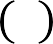 1 + ℎ 𝑅 𝑧	· 𝐵𝐹 𝑧	· 𝐻′(𝑧)
𝑅 𝑧	· 𝐵𝐹(𝑧)
1
=
· 𝐺෠(𝑧)
𝑟
1 + ℎ 𝑅 𝑧	· 𝐵𝐹 𝑧	· 𝐻′(𝑧)
1 − 𝑧−1
r = tipo del sistema (r≥0)
Control Discreto
Máster en Ingeniería Industrial
12
Respuesta frente a perturbaciones
Además de caracterizar la respuesta del sistema frente a entradas de  prueba –impulso, escalón, rampa, parábola–, es necesario caracterizar la  respuesta del sistema frente a perturbaciones:
Entradas no conocidas
Se pueden producir en múltiples partes del lazo.
Habitualmente: Antes de la planta (N1)
En el lazo de realimentación (N2 , N3)
N1(z)
+
+
X(s)
Y(s)
E(z)
R(z)
B(s)
F(s)
Y(z)
δT
-
+
+
N3(z)
δT
+
H(s)
+
N2(z)
Control Discreto
Máster en Ingeniería Industrial
13
Respuesta frente a perturbaciones
Para analizar la robustez del sistema (estabilidad, inmunidad) frente a las  perturbaciones, se aplica el principio de superposición1:
Se considera nula la entrada conocida (𝑋(𝑠) o 𝑋(𝑧) ), y se analiza el efecto de la(s)
𝑌 𝑧
perturbación, esto es, la función de transferencia
𝑁 𝑧
Para las perturbaciones se usan las mismas entradas de prueba que para la  caracterización del sistema –impulso, escalón, rampa, parábola-

Particularizando para el ruido tras el microcontrolador –antes de la planta-:
N1(z) +
Y(s)
F(s)
Y(z)
-
δT
B(s)
R(z)
H(s)
δ
T
1: Los sistemas estudiados en esta asignatura son lineales,  invariantes con el tiempo, por lo que puede aplicarse este  principio.
Control Discreto
Máster en Ingeniería Industrial
14
Respuesta frente a perturbaciones
Para calcular el efecto de la perturbación, aplicamos  el teorema del valor final a la salida del sistema en  lazo cerrado
N1(z) +
Y(s)
F(s)
Y(z)
-
δ
T
B(s)
R(z)
H(s)
δ
𝒵 𝐹 𝑠
= 1 + 𝐹𝐵 𝑧 𝑅 𝑧
T
𝑌 𝑧
𝑁 𝑧
𝑦 ∞	= lim 1 − 𝑧−1 𝑌(𝑧)
𝑧→1

Si suponemos 𝒵 𝐹 𝑠	una función de transferencia genérica con polos 𝑝𝑖 se tiene:
=	𝐾1𝑁𝑢𝑚1(𝑧)		=	𝐾2𝑁𝑢𝑚2(𝑧)	𝑅 𝑧
𝒵 𝐹 𝑠
y	1 + 𝐹𝐵 𝑧 𝑅 𝑧
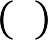 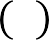 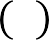 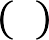 1−𝑧−1  𝑟 ς 𝑝𝑖+𝑧	ς 𝑝𝑗+𝑧  ς 𝑧2+𝑧+𝑎𝑘
𝐾1𝑁𝑢𝑚1(𝑧)
1 − 𝑧−1 𝑟 ς 𝑝𝑖 + 𝑧
𝐾1𝑁𝑢𝑚1(𝑧) ς 𝑝𝑗 + 𝑧	ς 𝑧2 + 𝑧 + 𝑎𝑘
𝑦 ∞	= lim
𝑧→1
1 − 𝑧−1
𝑁 𝑧
= lim
𝑧→1
1 − 𝑧−1	𝑁 𝑧
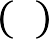 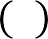 𝐾2𝑁𝑢𝑚2(𝑧)
1 − 𝑧−1  𝑟𝑅 𝑧 𝐾2𝑁𝑢𝑚2(𝑧) ς 𝑝𝑖 + 𝑧
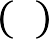 𝑅 𝑧
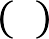 ς 𝑝𝑗 + 𝑧	ς 𝑧2 + 𝑧 + 𝑎𝑘
Control Discreto
Máster en Ingeniería Industrial
15
Respuesta frente a perturbaciones
Cuanto mayor sea la ganancia del regulador (K2) y menor la de la planta (K1)  menor es el efecto de la perturbación:
𝑲𝟏𝑁𝑢𝑚1(𝑧) ς 𝑝𝑗 + 𝑧	ς 𝑧2 + 𝑧 + 𝑎𝑘
lim	1 − 𝑧−1	 	𝑁 𝑧
𝑧→1
1 − 𝑧−1  𝑟𝑅 𝑧 𝑲𝟐𝑁𝑢𝑚2(𝑧) ς 𝑝𝑖 + 𝑧
Si el sistema formado por planta y regulador son de tipo 1 o superior, la  influencia de la perturbación es nula frente a entrada escalón
𝐾1𝑁𝑢𝑚1(𝑧) ς 𝑝𝑗 + 𝑧	ς 𝑧2 + 𝑧 + 𝑎𝑘  1 − 𝑧−1 𝑅 𝑧 𝑁𝑢𝑚2(𝑧)𝐾2 ς 𝑝𝑖 + 𝑧
©2022 Autor Antonio J. del Ama Espinosa
Algunos derechos reservados
Este documento se distribuye bajo la licencia
“Atribución-CompartirIgual 4.0 Internacional” de Creative Commons,  disponible en
https://creativecommons.org/licenses/by-sa/4.0/deed.es
𝐶
∞
1
lim	1 − 𝑧−1
𝑧→1
=
= 0
1 − 𝑧−1
Control Discreto
Máster en Ingeniería Industrial
16
Influencia del periodo de muestreo en la  respuesta transitoria y estacionaria
TEMA 3 (parte 6)
Enrique Hernández Balaguera
Influencia del periodo de muestreo en la respuesta
Número de oscilaciones necesarias para captar la respuesta dinámica del  sistema
Sistema subamortiguado: Muestrear 8-10 veces durante el ciclo de las oscilación
sinusoidal de la salida del sistema en lazo cerrado.
Sistema sobreamortiguado y de primer orden: Muestrear 8-10 veces durante el  tiempo de establecimiento de la respuesta a secuencia escalón.

Discretización de sistemas continuos:
Se desplazan los polos en lazo abierto de la planta continua a lo largo del eje real
Afecta a la posición de los polos en lazo cerrado
Afecta a la respuesta transitoria
Afecta al error en estacionario
Tener en cuenta los polos en lazo cerrado finales para elegir la frecuencia de muestreo
al discretizar
Control Discreto
Máster en Ingeniería Industrial
2
Elección del periodo de muestreo
1
2𝑠 + 1
Sistemas de primer orden
1
= 2𝑠 + 1
𝐺 𝑠
1
2	1 − 𝑒−1ൗ2𝑇𝑧−1
Tiempo de establecimiento: ts=2s
1
𝐺  𝑧	=
−1ൗ  𝑇
−1
2	1 − 𝑒
𝑧
2
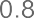 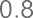 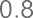 Debe seleccionarse un periodo de  muestreo entre 8-10 muestras en el  tiempo de establecimiento
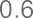 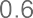 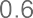 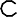 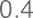 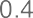 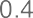 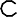 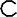 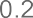 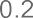 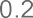 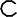 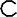 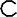 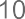 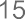 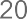 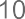 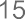 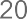 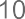 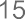 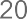 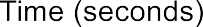 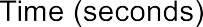 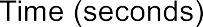 Control Discreto
Máster en Ingeniería Industrial
3
Elección del periodo de muestreo
𝐺(𝑠)
Sistemas de segundo orden y superior
𝐺(𝑧)
100	𝑒−2𝑇𝑧−1 sin 10𝑇
𝐺  𝑠	=
; 𝐺  𝑧	=
𝑠2+4𝑠+104	1−2𝑒−2𝑇𝑧−1 cos 10𝑇 +𝑒−4𝑇𝑧−1
El periodo de muestreo debe ser el necesario para poder representar la dinámica del sistema: mínimo 8-10
muestras en la primera oscilación
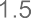 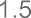 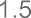 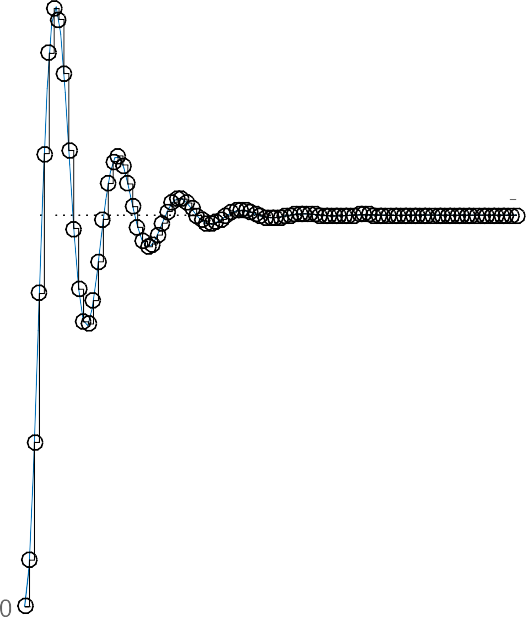 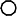 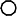 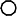 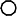 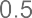 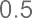 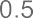 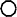 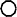 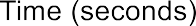 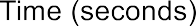 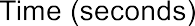 Control Discreto
Máster en Ingeniería Industrial
4
Influencia del periodo de muestreo en la respuesta transitoria
Efecto a través de la discretización
X(s)
Y(s)
1
ZOH
δT
Y(z)
𝑠 + 1
δT
La ubicación de los polos en lazo cerrado del sistema realimentado dependen del periodo de muestreo:
𝐺 𝑧	=	1 − 𝑧−1  𝑍	𝐺 𝑠	1
=	1 − 𝑧−1  𝑍
𝑠	𝑠 𝑠 + 1
1
1
1
1	1
𝑍	= 𝑍	−
𝑠 𝑠 + 1	𝑠	𝑠 + 1
=	−
1 − 𝑧−1	1 − 𝑒−𝑇𝑧−1
1
1	1 − 𝑧−1
𝐺 𝑧	=	1 − 𝑧−1
−
= 1 −
→ 𝐺 𝑧
= 𝑓(𝑇)
1 − 𝑒−𝑇𝑧−1	1 − 𝑒−𝑇𝑧−1
1 − 𝑧−1
𝐺 𝑧
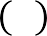 Localización de los polos en lazo cerrado (respuesta del sistema):
1+𝐺 𝑧
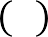 1 − 𝑧−1
1 + 1 −
= 0 ↔ 1 − 2𝑒−𝑇𝑧−1 + 𝑧−1 = 0 → 𝑧𝑝 = 𝑓(𝑇)
1 − 𝑒−𝑇𝑧−1
Control Discreto
Máster en Ingeniería Industrial
5
Influencia del periodo de muestreo en la respuesta transitoria
Desplazamiento de los polos en LC
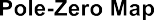 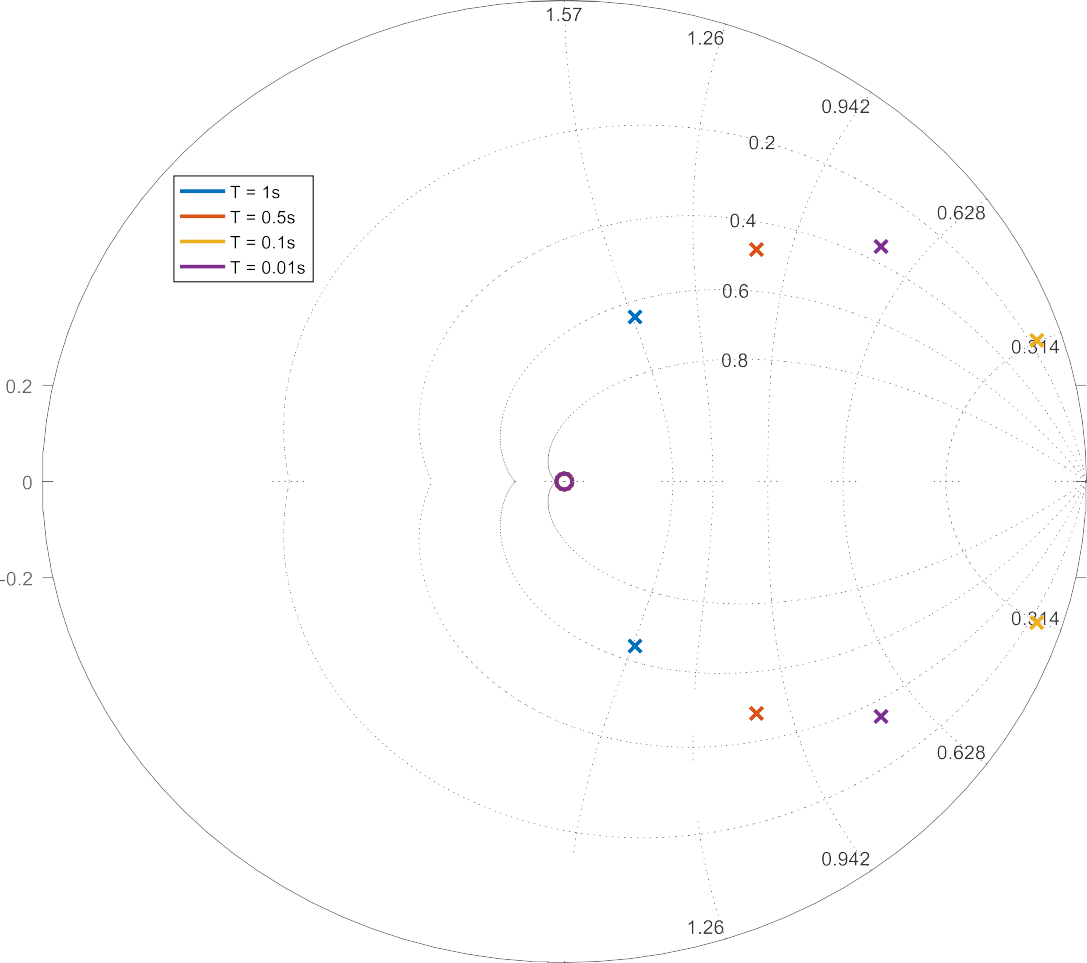 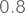 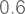 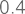 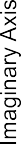 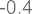 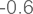 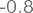 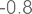 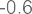 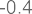 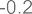 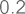 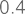 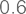 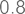 Control Discreto
Máster en Ingeniería Industrial
6
Influencia del periodo de muestreo en la respuesta transitoria
Desplazamiento de los polos en LC

𝛾	𝛾
Intervalo de subida 𝑛𝑟 = 𝜃 = 𝑇·𝜔
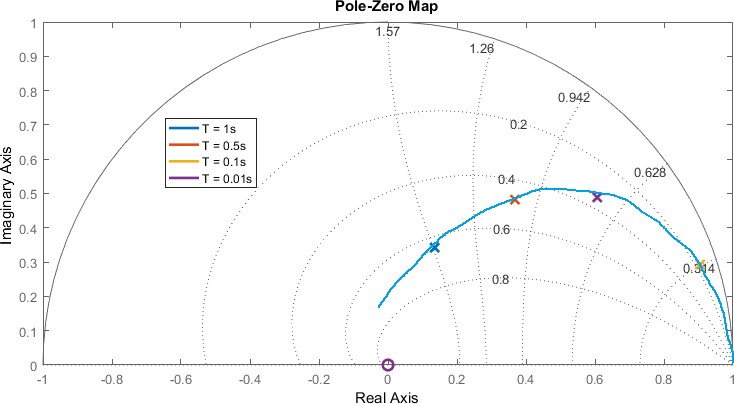 𝑑
𝜋	𝜋
Intervalo de pico de sobreoscilación 𝑛𝑝 = 𝜃 = 𝑇·𝜔

  −𝜋
𝑑
−𝜋·𝜎
𝜔𝑛 1−𝜁2
𝑛
Valor de pico de sobreoscilación 𝑀𝑝 = 𝑒tan 𝜃 = 𝑒
Intervalo de establecimiento 𝑛𝑠 = 𝑇·𝜎
= 𝑝
𝑝
𝜋
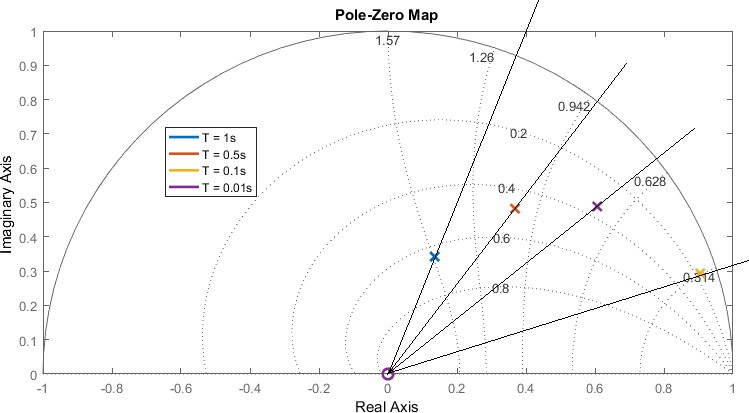 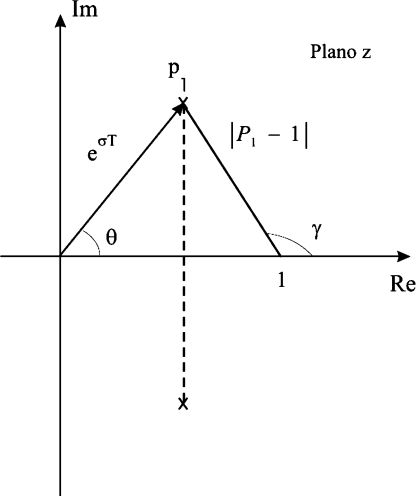 Control Discreto
Máster en Ingeniería Industrial
7
Influencia del periodo de muestreo en la respuesta transitoria
Desplazamiento de los polos en LC

Aumentar T aumenta el amortiguamiento relativo
Disminuye la estabilidad relativa
Afecta al sobrepaso
Tener 8-10 muestras
Por ciclo de oscilación (subamortiguado)
Durante el tiempo de levantamiento (sobreamortiguado)
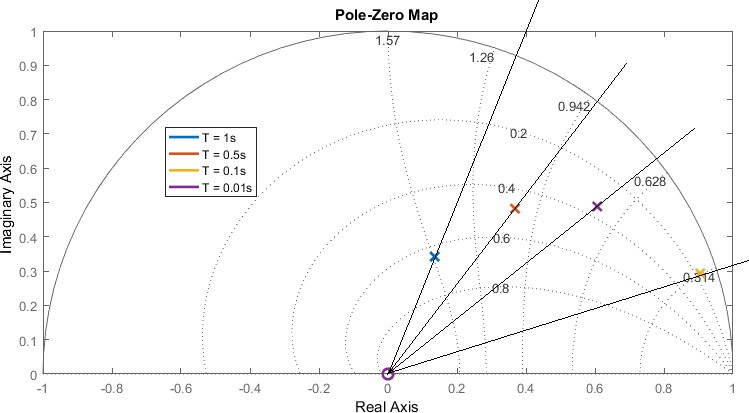 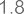 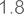 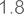 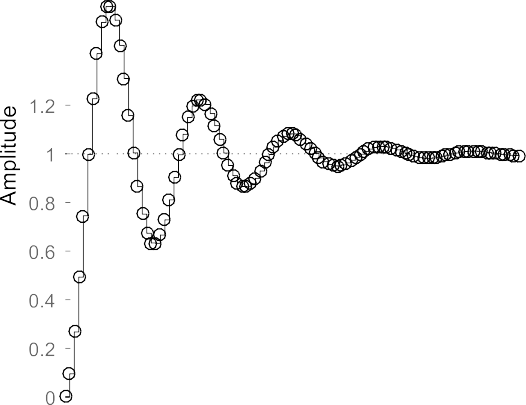 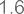 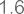 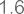 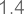 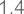 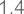 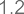 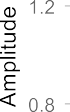 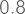 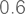 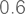 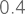 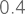 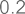 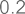 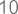 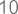 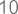 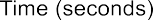 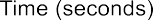 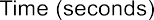 Control Discreto
Máster en Ingeniería Industrial
8
Influencia del periodo de muestreo en la respuesta transitoria
Influencia en el LDR
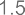 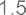 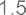 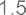 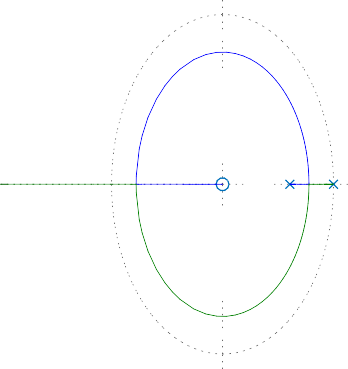 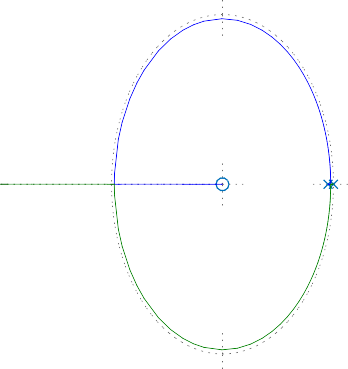 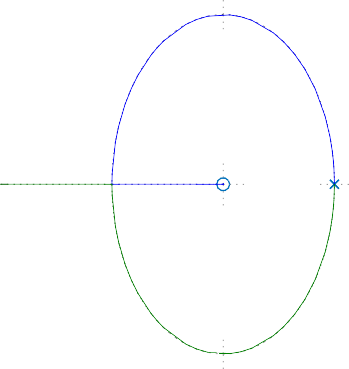 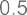 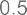 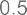 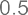 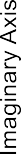 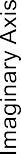 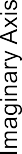 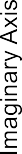 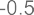 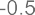 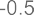 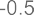 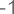 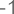 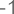 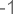 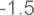 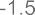 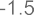 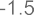 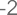 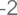 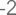 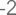 Control Discreto
Máster en Ingeniería Industrial
9
Influencia del periodo de muestreo en la respuesta transitoria
Influencia en el LDR: desplazamiento de los polos en LC
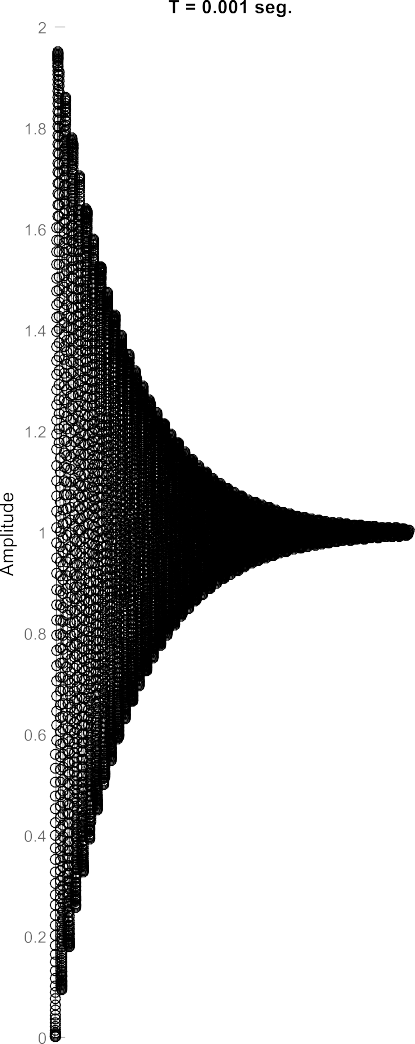 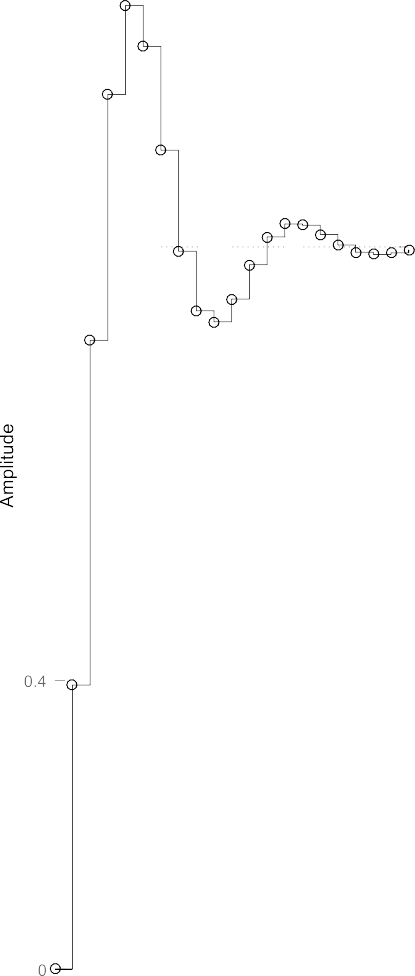 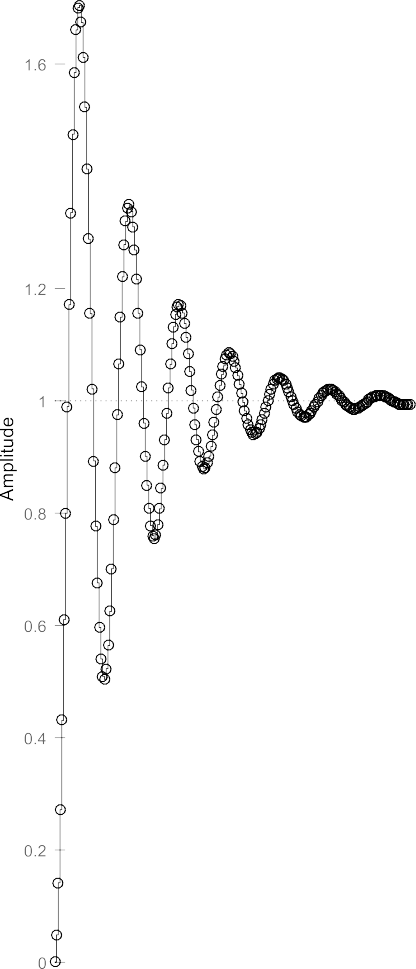 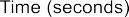 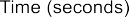 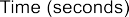 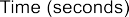 Control Discreto
Máster en Ingeniería Industrial
10
Influencia del periodo de muestreo en la respuesta permanente
Aumentar T aumenta el error en régimen permanente
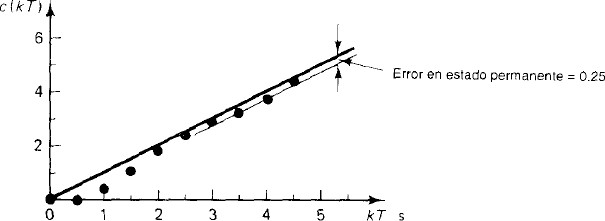 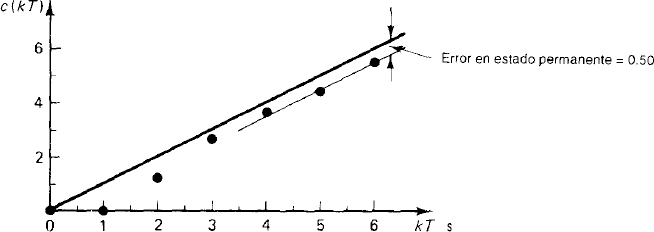 Katsuhiko OGATA, Discrete-time control systems. Prentice Hall (1994)
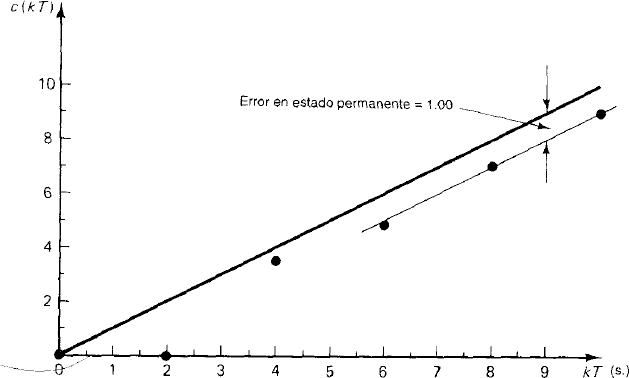 ©2022 Autores Antonio J. del Ama Espinosa y Enrique Hernández Balaguera  Algunos derechos reservados
Este documento se distribuye bajo la licencia
“Atribución-CompartirIgual 4.0 Internacional” de Creative Commons,  disponible en
https://creativecommons.org/licenses/by-sa/4.0/deed.es
Control Discreto
Máster en Ingeniería Industrial
11
Controladores y filtros digitales
TEMA 4 (parte 1)
Enrique Hernández Balaguera
Índice
Introducción.
Topologías:
Programación directa
Programación estándar
Programación en serie
Programación en paralelo
Programación en escalera
Filtros IIR y FIR.
Control Discreto
Máster en Ingeniería Industrial
2
Introducción
Filtro digital  Controlador digital
Entrada
Salida
Estudio de controladores y filtros digitales
Mediante la Función de transferencia pulso
Realización física: HW, SW, HW+SW
Determinar la configuración apropiada de operaciones aritméticas y de almacenamiento.

En comunicaciones vs control: tiempo real.

Programación de filtros/controladores digitales: diagramas de bloques.
Control Discreto
Máster en Ingeniería Industrial
3
Topologías
Programación directa
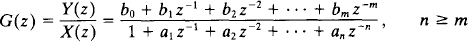 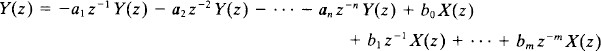 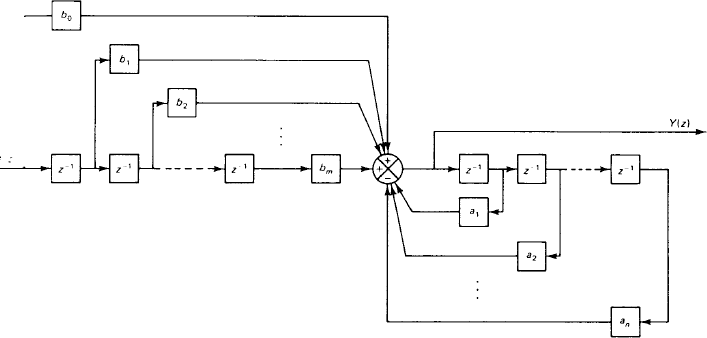 X(z)
Katsuhiko OGATA, Discrete-time control systems. Prentice Hall (1994)
Control Discreto
Máster en Ingeniería Industrial
4
Topologías
Programación en estándar
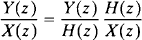 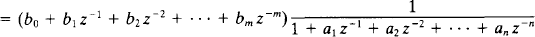 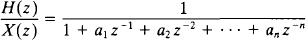 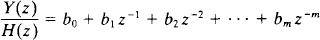 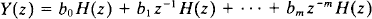 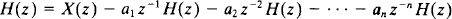 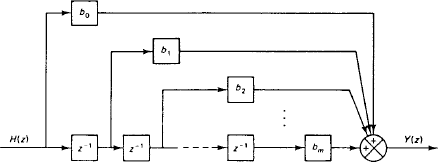 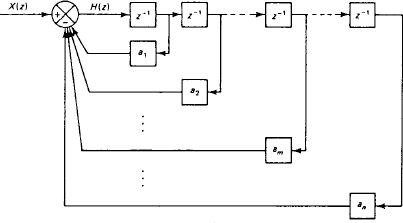 Katsuhiko OGATA, Discrete-time control systems. Prentice Hall (1994)
Control Discreto
Máster en Ingeniería Industrial
5
Topologías
Programación en estándar
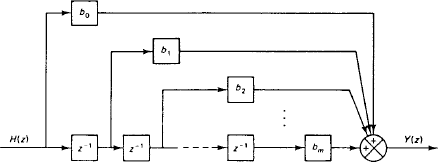 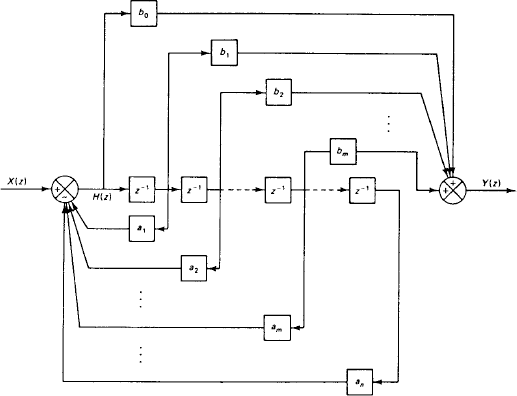 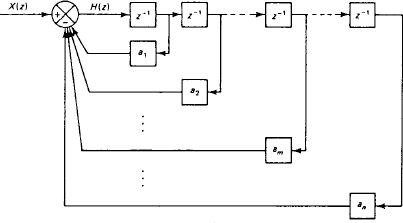 Katsuhiko OGATA, Discrete-time control systems. Prentice Hall (1994)
Control Discreto
Máster en Ingeniería Industrial
6
Topologías
Fuentes de error:
Utilizar el menor número de elementos de retraso.
Utilizar el mínimo de puntos suma.
Error de cuantificación de la señal a la entrada.
Error de acumulación de errores de redondeo.
Error de cuantificación de los coeficientes ai y bi:
Aumenta con el orden de la función de transferencia. En filtros de orden superior en programación  directa pequeños errores en ai y bi dan grandes errores en las localizaciones de los polos/ceros del  filtro.
Minimizar mediante la descomposición en filtros de menor orden: programación en serie, en
paralelo y en escalera.
Control Discreto
Máster en Ingeniería Industrial
7
Topologías
Programación en serie
Implementar G(z) como conexión en serie (multiplicación) de función de transferencia de 1er y 2o orden:
	i	i
1
j
p
1 b ·z
1 e ·z 1    f ·z 2
Gz  G1 z·G2 z·Gp z 

i1

i
1
1
2
1 a ·z
1 c ·z	 d ·z
i j 1
i
i
i
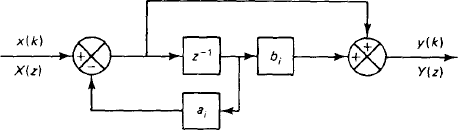 Y z
1
1 b ·z

i
X z	1 a ·z 1
i
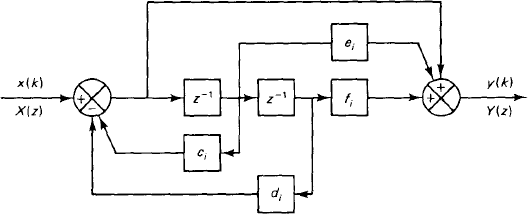 Y z	1 e ·z	 f ·z
1	2

i	i
X z	1 c ·z 1   d ·z 2
i
i
Katsuhiko OGATA, Discrete-time control systems. Prentice Hall (1994)
Control Discreto
Máster en Ingeniería Industrial
8
Topologías
Programación en paralelo
Implementar G(z) como suma paralela de funciones de transferencia de 1er y 2o orden:
j
Gz  A  G1 z G2 z Gq z  A  
i1
q
b
e    f ·z 1
i	i


i
1
1
2
1 a ·z
1 c ·z	 d ·z
i j 1
i
i	i
Y z 	bi
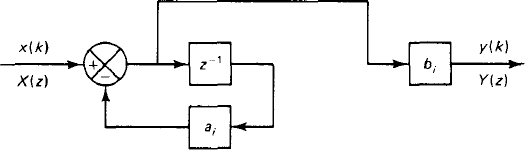 X z	1 a ·z 1
i
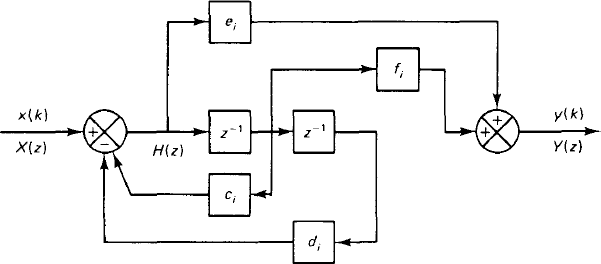 Y z 
e    f ·z 1
i	i
X z	1 c ·z 1   d ·z 2
i	i
Katsuhiko OGATA, Discrete-time control systems. Prentice Hall (1994)
Control Discreto
Máster en Ingeniería Industrial
9
Topologías
Programación en escalera

Implementar G(z) como fracción continuada de la función de transferencia:
1
Caso n=2:
Gz  A  
1
0
B ·z 
1
1
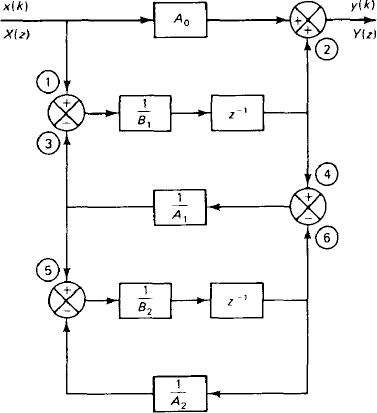 A 
1
1
B ·z 
2

1
A	
n1
B ·z 	1
n
A
n
1
Gz  A  
1
0
B ·z 
1
1
A 
1
B ·z 	1
2
A
2
Katsuhiko OGATA, Discrete-time control systems. Prentice Hall (1994)
Control Discreto
Máster en Ingeniería Industrial
10
Filtros de respuesta infinita y finita al impulso (IIR-FIR)
La diferenciación entre los filtros FIR e IIR se realiza en base a su respuesta al impulso (su secuencia de
ponderación):
IIR: Filtro recursivo (programación directa)
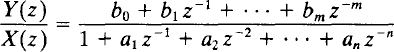 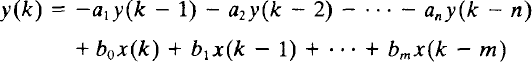 FIR: Media móvil
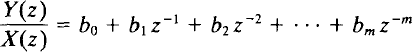 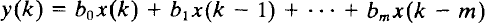 Control Discreto
Máster en Ingeniería Industrial
11
Filtros de respuesta infinita y finita al impulso (IIR-FIR)
Realización de un filtro FIR
Respuesta de un sistema (filtro) al impulso (δ de Kronecker):

Truncamiento a los N primeros términos de la serie:
k
  ghT ·xkT  hT   g0·xkT  gT ·xk 1T  gkT ·x0
Transformada Z:
ykT
h0
  ghT ·xkT  hT   g0·xkT  gT ·xk 1T  gNT ·xk  N ·T 
h0
N
ykT
Y Z   g0·X Z  gT ·z 1·X Z  gNT ·z  N ·X Z 
Control Discreto
Máster en Ingeniería Industrial
12
Filtros de respuesta infinita y finita al impulso (IIR-FIR)
Realización de un filtro FIR
Y Z   g0·X Z  gT ·z1·X Z  gNT ·z N ·X Z 
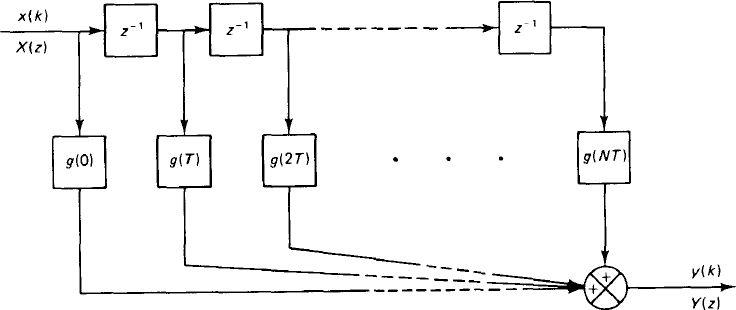 Katsuhiko OGATA, Discrete-time control systems. Prentice Hall (1994)
Ventajas:
©2022 Autores Antonio J. del Ama Espinosa y Enrique Hernández Balaguera  Algunos derechos reservados
Este documento se distribuye bajo la licencia
“Atribución-CompartirIgual 4.0 Internacional” de Creative Commons,  disponible en
https://creativecommons.org/licenses/by-sa/4.0/deed.es
No recursivo: evita la acumulación de errores de la salida.
La programación directa es equivalente a la programación estándar.
La respuesta del filtro es siempre estable.
Desventaja: Si hay componentes de alta frecuencia requieren más retardos
Control Discreto
Máster en Ingeniería Industrial
13
Diseño de reguladores discretos: Lugar de las raíces
TEMA 4 (parte 2)
Enrique Hernández Balaguera
Índice
Diseño de reguladores mediante el bosquejo del Lugar de las Raíces
Lugar de las raíces de sistemas discretos
Reglas de construcción
Diseño de controladores PID discretos
Control Discreto
Máster en Ingeniería Industrial
2
Lugar de las raíces de sistemas discretos
Introducción al LDR
𝑿(𝒔)+
𝒀(𝒔)
𝑹(𝒛)
𝑮(𝒔)
𝜹𝑻
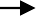 𝒀(𝒛)
-
𝑯(𝒔)
𝜹𝑻
En temas previos se ha comprobado la relación entre la respuesta en lazo cerrado de un sistema y los polos  y ceros de la función de transferencia discreta.
𝑅 𝑧 𝐺 𝑧
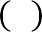 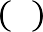 La función de transferencia en lazo cerrado es: 𝑀 𝑧	=
La salida frente a una entrada normalizada escalón unitario es: 𝑌 𝑧	= 𝑀 𝑧 𝑋 𝑧	=
La salida en el dominio del tiempo 𝑦 𝑘𝑇	= 𝑍−1 𝑌 𝑧
1+𝑅 𝑧 𝐺𝐻(𝑧)
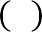 𝑅 𝑧 𝐺 𝑧
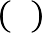 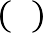 𝑋 𝑧
1+𝑅 𝑧 𝐺𝐻 𝑧
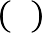 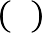 = 𝑍−1
𝑅 𝑧 𝐺 𝑧
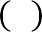 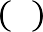 𝑋 𝑧
1+𝑅 𝑧 𝐺𝐻 𝑧
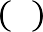 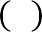 Al resolver 𝑦(𝑘𝑇) mediante los métodos que proporcionan una solución cerrada (integral de inversión y/o  descomposición en fracciones simples), se descompone 𝑌(𝑧) en una suma de términos sencillos (fracciones  con polos simples, múltiples e irreducibles de 1er orden) que se identifican en la tabla de transformadas Z.  Por tanto, la estructura de 𝑦(𝑘𝑇) depende de los polos de 𝑌(𝑧), esto es, de las raíces del polinomio  característico 𝑃 𝑧	= 1 + 𝑅  𝑧 𝐺𝐻  𝑧
Control Discreto
Máster en Ingeniería Industrial
3
𝑿(𝒔)+
Lugar de las raíces de sistemas discretos
𝒀(𝒔)
𝑹(𝒛)
𝑮(𝒔)
𝜹𝑻
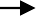 𝒀(𝒛)
-
𝑯(𝒔)
𝜹𝑻
Introducción al LDR

Suponiendo el regulador más sencillo posible (proporcional de ganancia R(z)=K), la ecuación característica
toma la forma: 𝑃 𝑧	= 1 + 𝐾𝐺𝐻 𝑧	= 0
P(z) tiene infinitas soluciones en función del  parámetro K  Hay infinitos polos en lazo cerrado
¿Qué efectos tiene sobre las raíces de P(z) (polos de la  función de transferencia en lazo cerrado) la variación de K?
Estable, inestable, rapidez, sobreoscilación (amortiguamiento relativo,
precisión…
¿Cómo selecciono un valor de K?
Grafico las raíces de P(z) dando valores a K
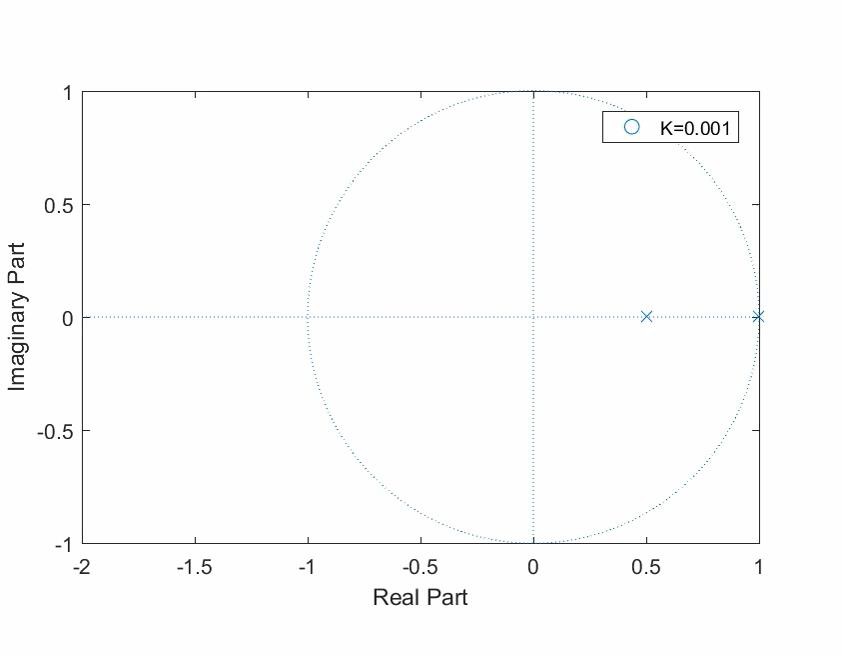 𝑲𝐺 𝑧
= 𝑍−1
𝑦 𝑘𝑇	= 𝑍−1  𝑌 𝑧
𝑋 𝑧
1 + 𝑲𝐺𝐻 𝑧
Lugar de las Raíces
𝑃 𝑧	= 1 + 𝑲𝐺𝐻 𝑧	= 0
Control Discreto
Máster en Ingeniería Industrial
4
Lugar de las raíces de sistemas discretos
Condición de módulo y argumento
𝑿(𝒔)+
𝒀(𝒔)
𝑹(𝒛)
𝑮(𝒔)
𝜹𝑻
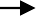 𝒀(𝒛)
-
𝑯(𝒔)
𝜹𝑻
En el diseño de reguladores en el lugar de las raíces, el objetivo final es lograr que los polos en lazo cerrado  deseados (respuesta del sistema en lazo cerrado) sean los que el diseñador quiere  Establecer una de las  soluciones del polinomio característico.
Para ello utilizamos una ecuación –el regulador 𝑅(𝑧)– que nos permite manipular el comportamiento en
lazo cerrado, a partir de la ubicación de los polos y ceros en lazo abierto  Modificar el Lugar de las Raíces.
La metodología de construcción del LDR y de diseño del regulador es la misma que en el caso de los  sistemas continuos, si bien los límites de estabilidad y las potenciales ubicaciones de los polos y ceros  difieren (debido a la ecuación de transformación 𝑧 = 𝑒𝑇𝑠).
Algoritmo de construcción del Lugar de las Raíces
Operando con P(z), se puede expresar de la siguiente manera: 𝑃 𝑧	= 0  𝐾 · 𝐺𝐻 𝑧	= −1
Dado que 𝐺𝐻 𝑧	es (son) función de variable compleja 𝑧, 𝐾𝐺𝐻 𝑧	evaluado en 𝑧 = 𝑧𝑘 dará como resultado
un número complejo, que debe valer −1 ± 𝑗0, o en coordenadas polares 1±180 2𝑘+1
Condición de magnitud: 𝑧 = 1
Condición de argumento: ang[Z] ± 180 2𝑘 + 1
Control Discreto
Máster en Ingeniería Industrial
5
Lugar de las raíces de sistemas discretos
Condición de módulo y argumento
ς𝑁
𝑧−𝑧𝑖
Factorizando el polinomio característico 𝑃 𝑧
= 1 + 𝐾
= 0
𝑖=1
ς𝑀
𝑧−𝑝𝑖
𝑖=1
ς𝑁
ς𝑀	ς𝑁
𝑧−𝑝𝑖
Operando se obtiene:
𝑧 − 𝑧𝑖	+ 𝐾	𝑧 − 𝑝𝑖	= 0 Resolviendo para K: 𝐾 = −
𝑖=1
𝑖=1	𝑖=1	ς𝑀
𝑧−𝑧𝑖
𝑖=1
Si un punto z es solución de P(z)=0, entonces la ganancia K se obtiene a través de la relación entre el
producto de las distancias del punto a los polos y los ceros (criterio del módulo):
ς𝑁
𝑧 − 𝑝𝑖
𝑖=1
𝐾 =
ς𝑀
𝑧 − 𝑧𝑖
𝑖=1
Si un punto z es solución de P(z)=0, entonces se verifica que la diferencia de ángulos entre los vectores polo
y los vectores cero, para un valor dado de K, es 180º múltiplo (criterio del argumento):
𝑁
෍ ∠  𝑧 −  𝑝𝑖
𝑖=1
𝑀
− ෍ ∠  𝑧 −  𝑧𝑖
𝑖=1
= ±180 2𝑘 + 1
Control Discreto
Máster en Ingeniería Industrial
6
Reglas para el bosquejo del LDR
Reglas de construcción
Situar polos y ceros del Lazo Abierto sobre el plano z.
Determinar las ramas del LDR:
Ramas = número de polos (𝑛𝑝)
Ramas nacen en los polos (K=0) y mueren en los ceros (K→∞).
Los ceros pueden ser finitos o infinitos (asíntotas) => Habrá 𝑖 = 𝑛𝑝 − 𝑛𝑐 asíntotas
Determinar las ramas del LDR sobre el eje Re: un punto (de prueba) pertenece al LDR  deja a su derecha
un número impar de polos y ceros
Calcular el ángulo de las asíntotas: 𝜃	= 180(2𝑘+1) , 𝑘 = 0,1,2, …	𝑛
− 𝑛	− 1
𝑖	𝑝
𝑐
𝑛𝑝−𝑛𝑐
σ𝑚
𝑝𝑗−σ𝑛	𝑧𝑖
Calcular el punto de corte de las asíntotas (centroide) sobre Re: 𝜎 =   𝑗=1	𝑖=1
𝑛𝑝−𝑛𝑐
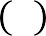 Calcular los puntos de ruptura (entrada/salida) resolviendo 𝜕𝐾 z	= 0
𝜕𝑧
Si el valor de K correspondiente a una raíz 𝑧 = 𝑧0 de 𝑑𝐾/𝑑𝑧 = 0 es positivo => 𝑧0 es punto de ruptura (también  puede ubicarse en las ramas sobre Re)
Control Discreto
Máster en Ingeniería Industrial
7
Reglas para el bosquejo del LDR
Reglas de construcción
Encontrar los puntos de corte del LDR con la circunferencia z=1 => aplicar el criterio de Routh-Hurwitz
Aplicar la transformación bilineal: P(z) => P(w)
Buscar puntos de corte con el eje jω
Deshacer el cambio de la transformación bilineal
1 + 𝑤
𝑧 =
1 − 𝑤
Encontrar puntos del corte del LDR con el eje Im => Aplicar el criterio de Routh-Hurwitz al polinomio  característico P(z) (sin transformación bilineal, procedimiento análogo a sistemas continuos)
Determinar el ángulo de salida (polo cc) o de llegada (cero cc) aplicando el criterio del argumento en las  inmediaciones del polo/cero cc
Control Discreto
Máster en Ingeniería Industrial
8
Diseño de reguladores PID discretos
Reguladores PID
Un controlador PID es un tipo de regulador o compensador que aplica una señal de control u(t) a la planta  que es una combinación lineal de acciones proporcional (P), integral (I) y derivada (D) de la señal de error  e(t):
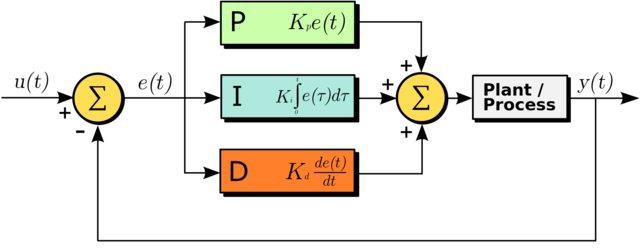 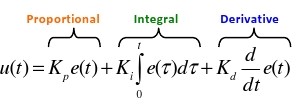 Tipos:
Proporcional (P)
Proporcional-derivada (PD)
Proporcional-Integral (PI)
Proporcional-Integral-Derivada (PID)
“Más de la mitad de los controladores industriales que se utilizan  hoy en día utilizan esquemas de control PID o PID modificado”
OGATA: INGENIERÍA DE CONTROL MODERNA, 5a. Ed (2010)
Control Discreto
Máster en Ingeniería Industrial
9
Diseño de reguladores PID discretos
Función de transferencia del controlador PID

El algoritmo de control PID en el dominio del tiempo es:
𝑡
𝑑𝑒(𝑡)
𝑢(𝑡) = 𝑢𝑃(𝑡) + 𝑢𝐼(𝑡) + 𝑢𝐷(𝑡) = 𝐾𝑃 ⋅ 𝑒(𝑡) + 𝐾𝐼 ⋅ න 𝑒(𝑡)𝑑𝑡 + 𝐾𝐷 ⋅
0
𝑑𝑡
Tomando versiones discretas de la derivada y la integral:
Acción integral: 𝑥 𝑘	= 𝐾	𝑒 𝑘	+ 𝑇 σ𝑘
𝑒 𝑛
𝑛=0
𝑇𝑖
2𝑇𝑖+𝑇 𝑧− 2𝑇𝑖−𝑇
𝑧−𝑏	2𝑇𝑖−𝑇
donde 𝑏 =
Siendo su función de transferencia 𝑅	𝑧	= 𝐾
= 𝐾
𝑖
𝐼 𝑧−1	2𝑇𝑖+𝑇
2𝑇𝑖 𝑧−1
La introducción del polo en 𝑧 = 1 aumenta el tipo del sistema
𝑒 𝑘 −𝑒 𝑘−1
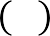 Acción derivativa: 𝑥 𝑘	= 𝐾	𝑒 𝑘	+ 𝑇
𝑑
𝑇
= 𝐾	𝑇+𝑇𝑑 𝑧 − 𝑇𝑑
𝑧−𝑎
donde 𝑎 =
𝑇𝑑
Siendo su función de transferencia 𝑅	𝑧
= 𝐾
< 1
𝑑
𝐷
𝑧	𝑇	𝑇
𝑧
𝑇+𝑇𝑑
La acción derivativa se sitúa en el semiplano derecho (𝑧 = 1)
Control Discreto
Máster en Ingeniería Industrial
10
Diseño de reguladores PID discretos
Regulador PID discreto
Proporcional: 𝑅 𝑧
= 𝐾𝑃
Derivativa: 𝑅 𝑧	= 𝐾	𝑧−𝑎 con 0 < 𝑎 < 1
𝐷
𝑧
La acción derivativa se sitúa en el semiplano derecho (𝑧 = 1)
𝑧−𝑏
Integral: 𝑅 𝑧	= 𝐾
𝐼 𝑧−1
La acción integral está dada por el polo en 𝑧 = 1
El cero en z=b se usa para compensar el exceso de ángulo introducido por la acción integral
La introducción del polo en 𝑧 = 1 aumenta el tipo del sistema
𝑧−𝑎	𝑧−𝑏
𝑧−1
PID: 𝑅 𝑧	= 𝐾
La discretización de un regulador PID continuo por los métodos estudiados (retenedor, Euler, Tustin,  equivalencia polo-cero) pueden dar lugar a ecuaciones ligeramente diferentes a las de los reguladores  discretos.
Control Discreto
Máster en Ingeniería Industrial
11
Diseño de reguladores PID discretos
Procedimiento de diseño
El procedimiento de diseño del regulador trata de lograr cumplir los requisitos establecidos por el problema:

Régimen transitorio: especificados a partir de la respuesta deseada a una entrada normalizada conocida  (secuencia escalón); sobrepaso, intervalo de subida, intervalo de pico, intervalo de establecimiento...
Polos en lazo cerrado (dominantes)

Régimen estacionario: lograr una determinada magnitud en el error en régimen estacionario.
Ganancia del regulador, tipo del sistema en lazo directo...
Control Discreto
Máster en Ingeniería Industrial
12
Diseño de reguladores PID discretos
Requisitos transitorios
𝑅 𝑧	= 𝐾	𝑧−𝑎 con 0 < 𝑎 < 1
𝑑
𝑧
Se trata de lograr que los polos en lazo cerrado sean los que codifican la respuesta deseada.
¿El LDR de la planta (sistema) incluye a esos polos en lazo cerrado? ¿Los polos en lazo cerrado son una de  las posibles soluciones del polinomio característico?
Sí => ¿Para qué valor de 𝐾𝑅? Se resuelve la ecuación característica P(z) utilizado como z los polos en lazo cerrado.
Una manera sencilla de hacerlo es aplicar el criterio del módulo:

ς 𝐷𝑖𝑠𝑡𝑎𝑛𝑐𝑖𝑎 𝑃𝑜𝑙𝑜𝑠 𝐿𝐶  − 𝑃𝑜𝑙𝑜𝑠 𝐿𝐴
𝐾𝑅 · 𝐾𝐿𝐴 = ς 𝐷𝑖𝑠𝑡𝑎𝑛𝑐𝑖𝑎 𝑃𝑜𝑙𝑜𝑠 𝐿𝐶 − 𝐶𝑒𝑟𝑜𝑠 𝐿𝐴

No => Hay que modificar el LDR para lograr que los polos en lazo cerrado son una de las posibles soluciones del  polinomio característico. Las modificaciones a la geometría del LDR se realizan introduciendo polos/ceros en el  lazo directo del sistema, dentro de R(z). La introducción de polos/ceros se realiza utilizando la estructura del  regulador. Siempre se parte de la acción derivativa (adición de un cero ajustable)
Para ubicar el cero del regulador (acción derivativa) se utiliza el criterio del módulo: Un punto (los polos en lazo cerrado  deseados) pertenece al LDR si cumple la condición de argumento. Al añadir un polo en el origen y un cero ajustable (a), se  ubica a para lograr cumplir el criterio del argumento.
Tras ajustar el cero, el LDR ya incluye a los polos en lazo cerrado deseados => ¿Para qué valor de 𝐾𝑅?
Control Discreto
Máster en Ingeniería Industrial
13
Diseño de reguladores PID discretos
𝑧 − 𝑏
= 𝐾
𝑅 𝑧
𝑖 𝑧 − 1
Requisitos estacionarios
Una vez que se ha logrado ajustar el regulador para que cumpla los criterios transitorios, se comprueban  los requisitos estacionarios: Error en estado estacionario o precisión.

Si el sistema no cumple, dado que no es aconsejable aumentar la ganancia (alteraríamos la respuesta  transitoria sin lograr un gran cambio en el error), se debe estudiar el tipo del sistema. Habitualmente se  debe aumentar el tipo del sistema => introducir un integrador en el lazo directo: Acción integral en el  regulador.

Al introducir un polo adicional en z=1, se altera el balance del criterio del argumento (recordemos que  estaba ajustado mediante el cero en z=a) Por tanto, para volver a equilibrarlo se introduce un cero que  “compense” el ángulo introducido por el integrador. Se compensaría totalmente si el polo aporta el mismo  ángulo que el polo en z=1, pero se anularían. Para ello, el cero se ubica lo más cercano al integrador pero  sin anularlo. Como criterio general, a 1/6 de la distancia entre el círculo unitario y los PD, medido desde z=1  (una diferencia de ángulo de no más de 5º)
Control Discreto
Máster en Ingeniería Industrial
14
Diseño de reguladores PID discretos
Algoritmo de diseño
©2022 Autores Antonio J. del Ama Espinosa y Enrique Hernández Balaguera  Algunos derechos reservados
Este documento se distribuye bajo la licencia
“Atribución-CompartirIgual 4.0 Internacional” de Creative Commons,  disponible en
https://creativecommons.org/licenses/by-sa/4.0/deed.es
Parámetros de diseño  (Mp, np, nr, ns, ess)
Cálculo de los polos  dominantes en lazo cerrado
PD
pertenecen  al LDR
Añadir acción derivativa
𝑧−𝑎
con 0 < 𝑎 < 1
𝑧
Si
Si
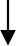 Calcular K
Calcular K
No
Añadir acción integral
𝑧 − 𝑏
𝑧 − 1
Añadir acción integral
𝑧 − 𝑏
𝑧 − 1
No
R(z) cumple  requisitos
estacionarios
R(z) cumple  requisitos
estacionarios
Si
Si
Calcular K
Calcular K
Regulador PID
𝑧 − 𝑎 𝑧 − 𝑏
Regulador PD
𝑧 − 𝑎
Regulador PI
𝑧 − 𝑏
Regulador P
𝑅 𝑧 = 𝐾𝑝
𝑅 𝑧 = 𝐾𝑑
𝑅 𝑧 = 𝐾𝑑
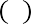 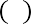 𝑧
con 0 < 𝑎 < 1
𝑅 𝑧
𝑧 − 1
con 0 < 𝑎 < 1
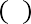 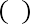 = 𝐾𝑖 𝑧 − 1
Control Discreto
Máster en Ingeniería Industrial
15
Respuesta en frecuencia
TEMA 4 (parte 3)
Antonio J. del Ama Espinosa
Índice
Respuesta en frecuencia de sistemas discretos
Diagramas de Bode de sistemas discretos
Diseño de reguladores mediante la respuesta en frecuencia
Compensación de Adelanto de Fase
Compensación de Retraso de Fase
Consideraciones
Control Discreto
Máster en Ingeniería Industrial
2
𝐺 𝑠 = 0 + 𝑗𝜔
𝑧 = 𝑒𝑇𝑠 = 𝑒 𝜎+𝑗𝜔 𝑇
Respuesta en frecuencia de sistemas discretos
𝐺 𝑒𝑗𝜔𝑇
La respuesta en frecuencia se obtiene estudiando la salida cuando la entrada es una función senoidal de  frecuencia creciente (𝐺(𝑧) se supone estable)
𝑥(𝑘𝑇)
𝑦(𝑘𝑇)
𝑥(𝑡)
𝐺(𝑧)
𝑥 𝑡	= 𝐴0 sin 𝜔𝑡
𝑥 𝑘𝑇	= 𝐴0 sin 𝜔𝑘𝑇
𝑦 𝑘𝑇	= 𝐴0  𝐺 𝑒𝑗𝜔𝑇
sin	𝜔𝑘𝑇 + ฬ𝐺 𝑒𝑗𝜔𝑇
= 𝑀 𝜔 ฬ𝜑  𝜔
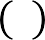 Cuando la entrada es una secuencia senoidal de frecuencia 𝜔, la respuesta en régimen permanente es  una secuencia senoidal
De la misma frecuencia 𝜔 que la secuencia de entrada
La misma amplitud que la secuencia de entrada afectada por el módulo de la FDTP, que depende a su vez de 𝜔
Desfase que depende de la frecuencia 𝜔
La función 𝐺 𝑒𝑗𝜔𝑡	que define la amplitud y el desfase de la secuencia de salida => Función de  transferencia pulso senoidal del sistema discreto
𝐺 𝑒𝑗𝜔𝑡	𝑇 = 𝑒𝑗𝜔𝑇𝑒𝑗2𝜋 = 𝑒𝑗𝜔𝑇
es periódica con periodo T: 𝑒𝑗 𝜔+ 2𝜋Τ𝑇
Control Discreto
Máster en Ingeniería Industrial
3
Respuesta en frecuencia de sistemas discretos
Como en el plano z la frecuencia aparece en la forma z = 𝑒𝑗𝜔𝑇si se intenta trazar la respuesta en  frecuencia se confundirían con las trazas logarítmicas  no se puede utilizar con facilidad para la  caracterización y el diseño de reguladores (p.ej. redes de compensación sobre el LDR)
Se utiliza la transformación bilineal, que hace corresponder el interior del círculo unitario con el semiplano
izquierdo del plano 𝑤:
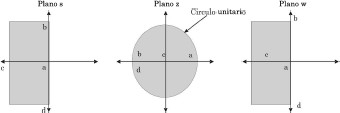 1 + 𝑤 𝑇
𝑧 =	2
1 − 𝑤 𝑇
2
Con la transformación bilineal se consigue que los planos s y w sean similares sobre las regiones de interés
No debe olvidarse que el círculo unitario sólo incluye la franja primaria del semiplano negativo s, que se
transforma en todo el semiplano negativo 𝑤
−𝜔𝑠 ≤ 𝜔 ≤ 𝜔𝑠
La respuesta en el plano s en el intervalo
corresponde al intervalo	−∞ ≤ 𝑣 ≤ ∞	en el plano 𝑤,
2	2
donde 𝑣 es la frecuencia ficticia (eje Im del plano 𝑤)=> Las características de la respuesta del  controlador/red/filtro analógico (intervalo infinito) serán reproducidas por el controlador/red/filtro digital en un  intervalo finito.
Control Discreto
Máster en Ingeniería Industrial
4
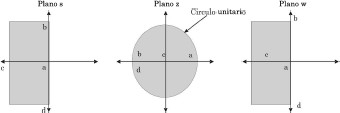 Respuesta en frecuencia de sistemas discretos
1 + 𝑤 𝑇
𝑧 =	2
1 − 𝑤 𝑇
2
Si bien con la transformación bilineal se consigue que los planos s y w sean similares sobre las regiones de interés, existen  algunas diferencias entre los planos s y 𝑤:
No debe olvidarse que el círculo unitario sólo incluye la franja primaria del semiplano negativo s, que se transforma en  todo el semiplano negativo 𝑤
−𝜔𝑠 ≤ 𝜔 ≤ 𝜔𝑠
La respuesta en el plano s en el intervalo
corresponde al intervalo	−∞ ≤ 𝑣 ≤ ∞	en el plano 𝑤, donde 𝑣 es la
2	2
frecuencia ficticia => Las características de la respuesta del controlador/red/filtro analógico (intervalo infinito) serán reproducidas  por el controlador/red/filtro digital en un intervalo finito.
El eje de frecuencias en el plano 𝑤 (𝑗𝑣) está distorsionado respecto al eje de frecuencias del plano s (𝑗𝜔 ). Ambas
𝜔𝑇  2
2
frecuencias están relacionadas mediante la siguiente ecuación: 𝑣 =	tan
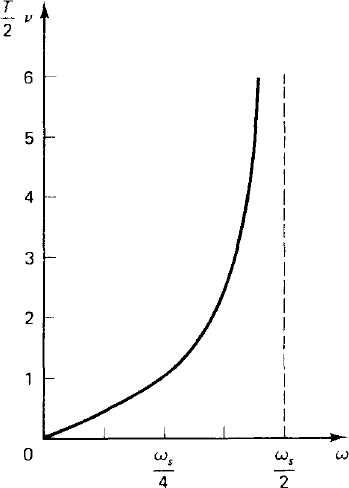 𝑇
Esta relación confirma el resultado anterior, en el que al variar la frecuencia (real 𝜔) en el plano s desde
−𝜔𝑠 ≤ 𝜔 ≤ 𝜔𝑠
, la frecuencia ficticia varía en el intervalo −∞ ≤ 𝑣 ≤ ∞
2	2
Con esta relación se puede “traducir” los requerimientos entre los dominios frecuenciales continuos y  discretos en términos de la frecuencia (ancho de banda, frecuencia de cruce de ganancias, frecuencias  esquina, etc.)
Debe observarse que, para valore de 𝜔𝑇 pequeños, la frecuencia ficticia y la real son aproximadamente  iguales: 𝑣 ≅ 𝜔
Control Discreto
Máster en Ingeniería Industrial
5
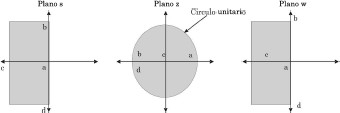 Respuesta en frecuencia de sistemas discretos
1 + 𝜔 𝑇
𝑧 =	2
1 − 𝜔 𝑇
2
Debe tenerse en cuenta que, si bien 𝐺(𝑧) está representada en forma de fracción propia (grado de  denominador ≥ grado de numerador  𝑛𝑝 ≥ 𝑛𝑧), la transformación bilineal puede dar lugar a una 𝐺(𝑤) que  puede ser o no fracción propia, y puede o no tener todos los coeficientes.
1 + 𝑤 𝑇
 	2
𝑏	𝑧𝑚  + 𝑏	𝑧𝑚−1  + ⋯ + 𝑏
𝑚	𝑚−1	0
𝑎𝑛𝑧𝑛  + 𝑎𝑛−1𝑧𝑛−1  + ⋯ + 𝑎0
𝛽  𝑤𝑟  + 𝛽	𝑤𝑟−1  + ⋯ + 𝛽
=	𝑟	𝑟−1	0
𝐺  𝑧	=
⇒ 𝑧 =
⇒ 𝐺 𝑤
𝛼𝑙𝑤𝑙  + 𝛼𝑙−1𝑤𝑙−1  + ⋯ + 𝛼0
1 − 𝑤 𝑇
2
En cualquier caso, 𝐺(𝑗𝑣) es una función racional de variable frecuencial 𝑣 a la que es de aplicación
Bosquejo asintótico de los diagramas de Bode
Criterio de estabilidad de Nyquist
Obtención e interpretación de los márgenes de ganancia y de fase.
Control Discreto
Máster en Ingeniería Industrial
6
Diagramas de Bode de sistemas discretos
1+𝑤𝑇
Obtener 𝐺 𝑤	a partir de 𝐺(𝑧) mediante la transformación bilineal 𝑧 =	2
1−𝑤𝑇
2
Representar el diagrama de Bode (Magnitud y Fase) de 𝐺(𝑗𝑣) donde 𝑣 es la frecuencia ficticia, utilizando la misma  metodología asintótica que para los sistemas continuos:
Se parte necesita la función de transferencia 𝐺(𝑗𝑣) del sistema factorizada en términos simples (factorizada en productos de:  ganancia constante, polos y ceros (1º y 2º orden).
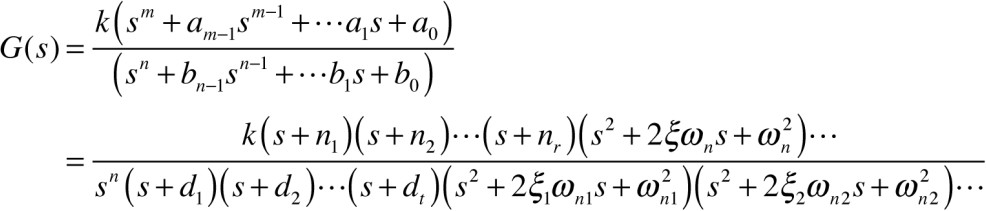 La definición del módulo y la fase de 𝐺(𝑗𝑣) (log y arg) permite que “los productos y cocientes de números complejos se  transformen en sumas (con su signo) de logaritmos de módulos y en sumas (con su signo) de argumentos”.
Ello permite trazar inicialmente la gráfica de cada término simple por separado. El diagrama de Bode completo se obtiene por la
composición algebraica (suma con su signo) de cada uno de los términos del sumatorio
2
2q	 jw 
Q
jw
D
20 log G( jw)  	20 log K  	20 log 1
d 1


	20 log 1	 jw   w

z
w
nq 

q1
d
nq
jw	2
 jw 2
M
I
20n log  jw  20 log 1	 20 log 1 	i   jw  

pm
wni
 wni 
m1	i1
Control Discreto
Máster en Ingeniería Industrial
7
Diagramas de Bode de sistemas discretos
Los distintos tipos de términos que podemos tener en 𝐺(𝑗𝑣) son:
Términos de ganancia constante:
Términos integrales o derivativos:
Términos de primer orden:
Términos de segundo orden o cuadráticos:
𝐾
𝑗𝑣
±1
±1
𝑗𝑣 + 𝑎
±1
𝑗𝑣 2 + 2𝜉𝜔𝑛𝑗𝑣 + 𝜔2
𝑛
Cada término simple tiene una determinada configuración de asíntotas en magnitud y fase, en función de las  frecuencias esquina (posición de los polos/ceros: 𝑎, 𝜔𝑛)
Control Discreto
Máster en Ingeniería Industrial
8
Diagramas de Bode de sistemas discretos
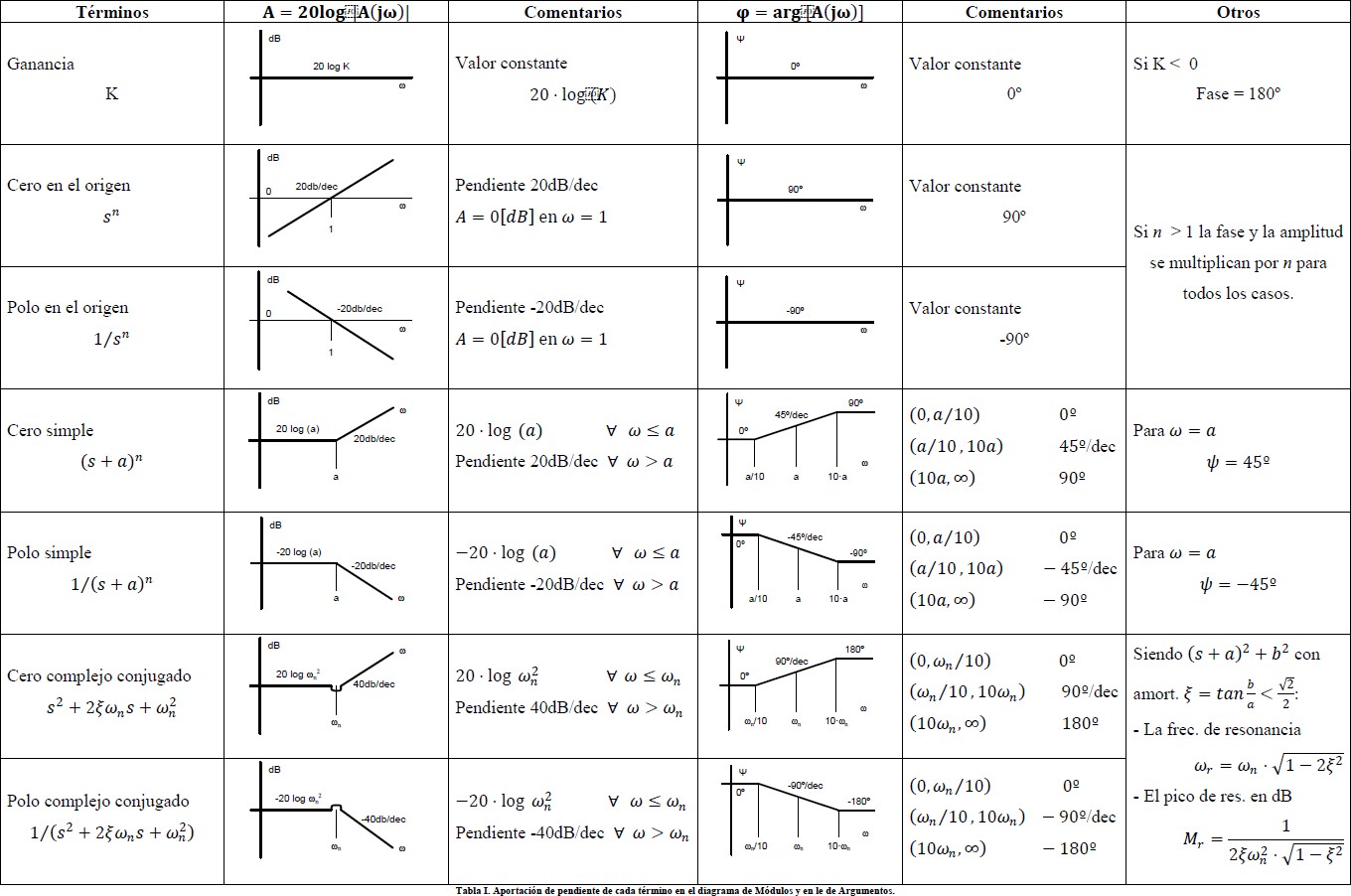 Configuración de asíntotas  en magnitud y fase de los  términos simples de G(jv)
Control Discreto
Máster en Ingeniería Industrial
9
Diagramas de Bode de sistemas discretos
Márgenes de fase y de ganancia
MARGEN DE GANANCIA (MG): Es el valor  por el que habría que multiplicar (o los dB  que habría que sumar) a ganancia para  alcanzar el valor de 1 (0 dB) cuando la fase  es de -180º.
Si la curva de fase no corta nunca el valor de -  180º el margen de ganancia será infinito
MARGEN DE FASE (MF): Es el ángulo (en  grados) que habría que restarle a la fase  para alcanzar los -180º cuando la ganancia  es 1 (0 dB).
Si la curva de ganancia es siempre inferior a 0 dB  el margen de fase será infinito.
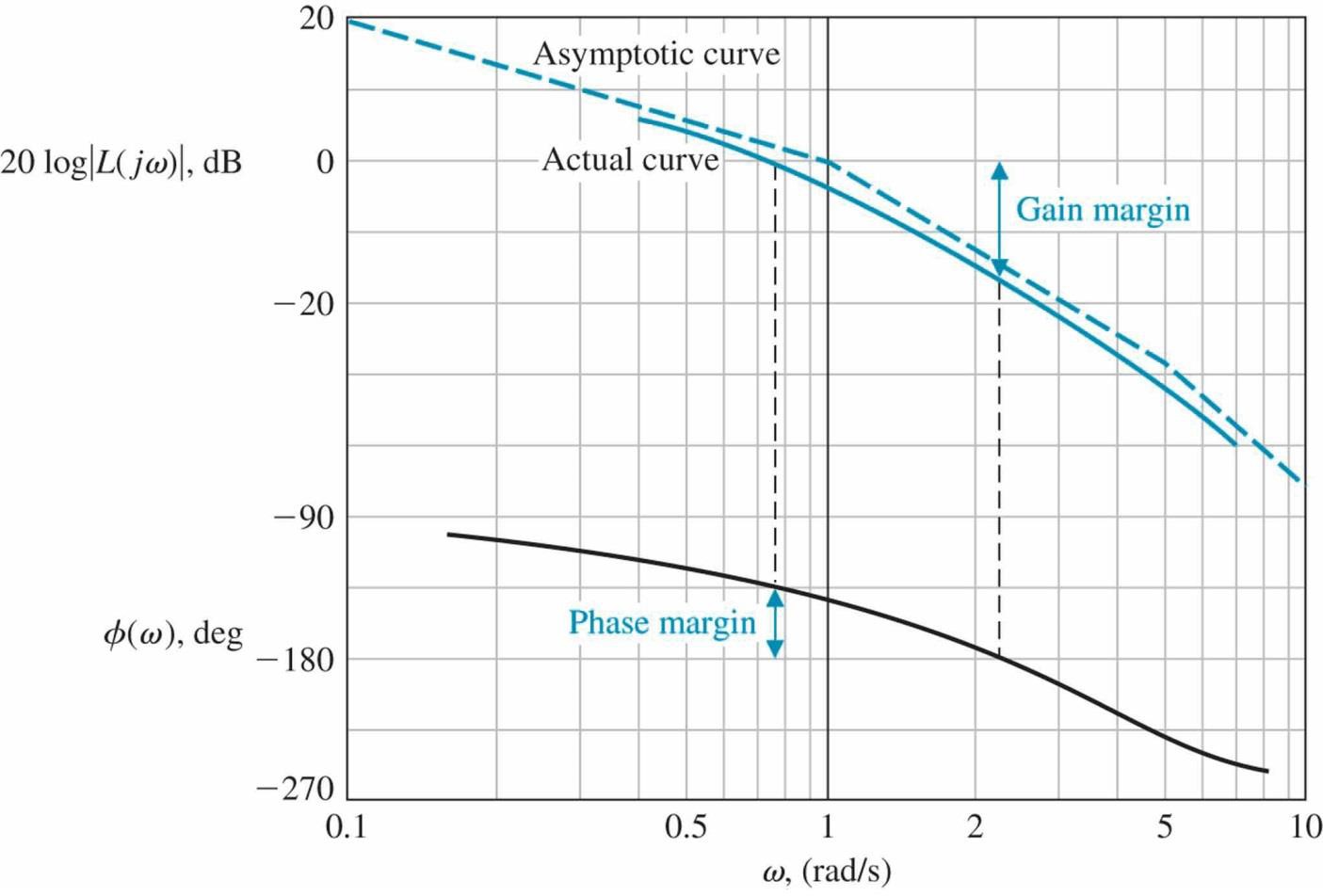 Control Discreto
Máster en Ingeniería Industrial
10
Diagramas de Bode de sistemas discretos
Márgenes de fase y de ganancia
MG y MF permiten conocer la estabilidad relativa (o  márgenes hasta la inestabilidad) de un sistema de  control a partir de su diagrama de Bode.
Para sistemas de fase mínima, si la respuesta en  frecuencia de la función de transferencia en lazo  abierto G(w)H(w) presenta frecuencias en las que la  ganancia es positiva y a la vez la fase tiene un valor  entre -180º y -360º, el sistema en lazo cerrado M(s)  realimentado negativamente será inestable => Un  margen de ganancia y de fase negativo indica  inestabilidad
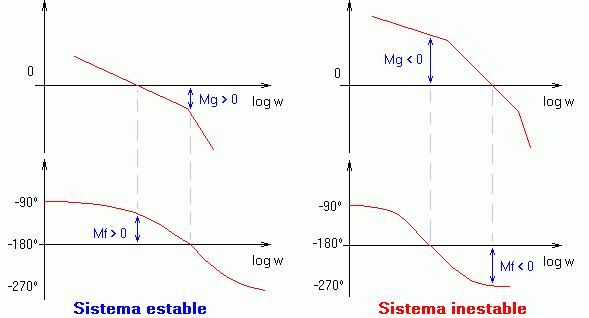 Si	MG  0
Si	MG  0
Si	MG  0
Si	MG  0
y	MF  0
y	MF  0
y	MF  0
y	MF  0
Estable  Dudoso  Dudoso  Inestable
Control Discreto
Máster en Ingeniería Industrial
11
Diagramas de Bode de sistemas discretos
Sistemas de fase mínima y no mínima
Sistema de fase mínima: todos sus polos y sus ceros están en el semiplano izquierdo del plano w
Sistema de fase no mínima: tiene algún cero o polo en el semiplano derecho
Ambos tipos de sistemas tienen el mismo diagrama de Bode de ganancia pero no de fase. En un sistema de  fase mínima, el rango de variación del ángulo de fase es el más pequeño de entre todos los sistemas de ese  tipo.
10(𝑤 − 1)
=
(𝑤 + 10)
10(𝑤 + 1)
=
(𝑤 + 10)
𝐺2 𝑤
𝐺1 𝑤
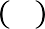 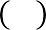 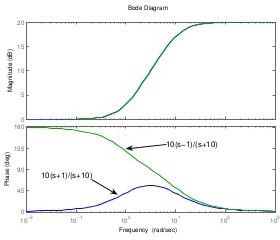 En general, uno o más ceros de 𝐺(𝑤) se presentan en el semiplano  derecho del plano w, por lo que 𝐺(𝑤) es una función de transferencia  de fase no mínima.
Control Discreto
Máster en Ingeniería Industrial
12
Diseño de reguladores mediante la respuesta en frecuencia
Metodología general
Diseño del regulador:
Obtener en el diagrama de Bode las constantes de error estático y los márgenes de fase y ganancia
En la zona de bajas frecuencias, determinar la ganancia del controlador para la constante de error dada
Ubicar los polos y ceros de la red de compensación (adelanto-atraso) mediante las técnicas de control  continuo
2 𝑧−1
4.	Obtener 𝐺 𝑧	a partir de 𝐺 𝑤	deshaciendo la transformación bilineal 𝑤 =
𝑇 𝑧+1
Control Discreto
Máster en Ingeniería Industrial
13
Compensación de Adelanto de Fase
𝑠 + 1
𝑇𝑠 + 1
𝑠 + 𝑎
El cero se sitúa a la  derecha del polo
= 𝐾𝐴𝛼	𝑇 = 𝐾𝑐
𝐺𝑐 𝑠
= 𝐾𝐴𝛼
0 < 𝛼 < 1
𝑠 + 1
𝛼𝑇𝑠 + 1	𝑠 + 𝑏
𝛼𝑇
La introducción de un par polo-cero puede mejorar el régimen transitorio (disminuir Tr) si el cero está más  cerca del origen que el polo  las ramas del LDR se alejan del eje 𝑗𝜔𝑑
Mejora la respuesta transitoria y suele usarse para mejorar los márgenes de estabilidad.
Para entender el efecto del compensador de adelanto, se muestra sus diagramas de Bode y polar
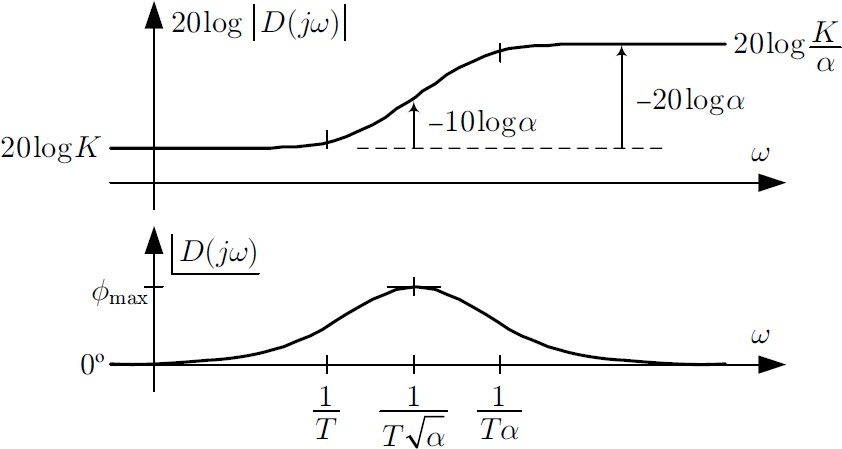 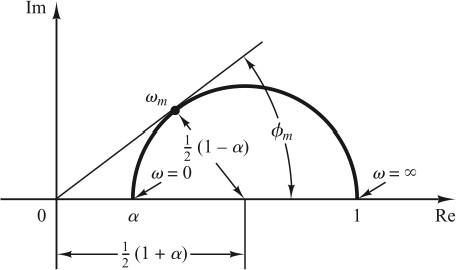 Control Discreto
Máster en Ingeniería Industrial
14
Compensación de Adelanto de Fase
𝑇𝑠 + 1
𝐺	𝑠	= 𝐾 𝛼
𝑐
𝐴
𝛼𝑇𝑠 + 1
Efecto sobre la magnitud
Los aportes en magnitud son constantes a bajas y altas  frecuencias.
El aporte a altas frecuencias es siempre mayor que a bajas  frecuencias => puede acentuar los efectos de ruido en alta  frecuencia
El aporte en magnitud a bajas frecuencias depende de la  ganancia estática del compensador
El aporte en magnitud a altas frecuencias depende de la  ganancia estática del compensador y de la separación polo-  cero
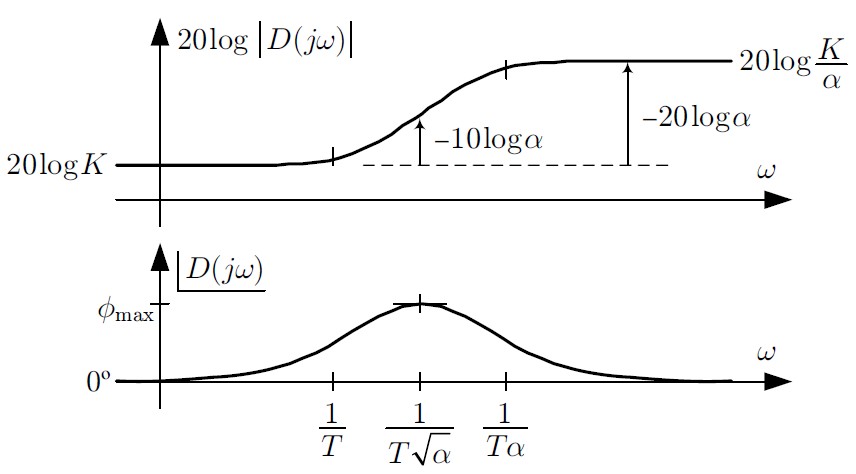 Control Discreto
Máster en Ingeniería Industrial
15
Compensación de Adelanto de Fase
𝑇𝑠 + 1
𝐺	𝑠	= 𝐾 𝛼
𝑐
𝐴
𝛼𝑇𝑠 + 1
Efecto sobre la fase
No aporta fase a bajas y altas frecuencias
Entre el par polo-cero aporta fase positiva => adelanta la  fase entre el par polo-cero
Desplaza la frecuencia de cruce de ganancia a la derecha,
es decir, disminuye el margen de fase
El ángulo de adelanto máximo:
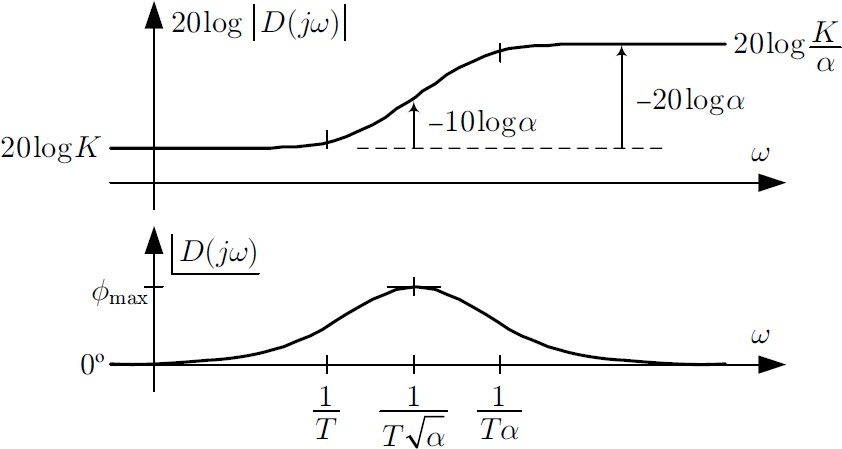 = 𝟏−𝜶
Depende de la separación polo-cero: 𝐬𝐢𝐧 𝝓
𝛼 ≡Factor de atenuación
𝒎𝒂𝒙
𝟏+𝜶
Se encuentra en la media geométrica de sus frecuencias
𝟏
esquina: 𝝎𝒎 = 𝑻
𝜶
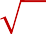 El valor máximo de adelanto es 90º, pero en la práctica no  suele superar 65º
Control Discreto
Máster en Ingeniería Industrial
16
Compensación de Adelanto de Fase
Compensador
Planta
𝑌
𝑋 +
𝑠 + 𝑎
𝐾
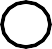 𝐺 𝑠
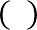 𝑐 𝑠 + 𝑏
-
Método de diseño
Determinar la 𝐾𝑐 que satisface el requisito de error en estado estacionario
Aplicación del teorema del valor final:
𝑇𝑠 + 1
= 𝐾𝐴𝛼 𝛼𝑇𝑠 + 1 𝐺  𝑠
𝑇𝑠 + 1
=	𝐾𝐴𝛼𝐺 𝑠
𝛼𝑇𝑠 + 1
𝑇𝑠 + 1
=	·𝐺1
𝛼𝑇𝑠 + 1
𝐺𝑐 𝑠 𝐺 𝑠
𝑠	⇒ 𝐺1 𝑠	= 𝐾𝑐𝐺 𝑠
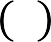 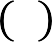 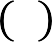 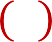 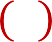 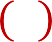 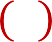 Dibujar el diagrama de Bode de 𝐺1 𝑗𝜔	= 𝐾𝑐𝐺 𝑗𝜔 . Determinar el MF (que se habrá modificado como  consecuencia de Kc) y calcular el adelanto de fase que debe aportar el compensador 𝜙𝑚ax Añadir 5° − 12° debido a  que el compensador desplaza la frecuencia de cruce de ganancias (añade magnitud) y por tanto reduce el MF
Determinar el factor de atenuación (𝛼) según la expresión (del diagrama polar):
= 1−𝛼 ⇒ 𝛼 = 1−sin 𝜙𝑚
sin 𝜙
𝑚ax
1+𝛼	1+sin 𝜙𝑚
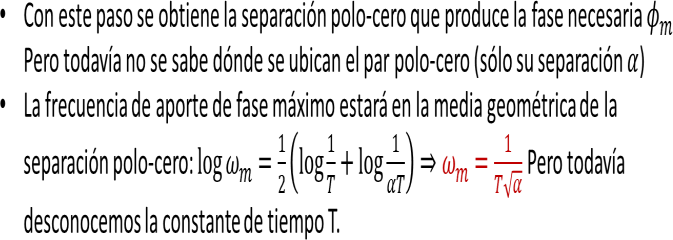 Con este paso se obtiene la separación polo-cero que produce la fase necesaria 𝜙𝑚
Pero todavía no se sabe dónde se ubican el par polo-cero (sólo su separación 𝛼)
La frecuencia de aporte de fase máximo estará en la media geométrica de la
separación polo-cero: log 𝜔𝑚  = 2	log 𝑇  + log 𝛼𝑇
desconocemos la constante de tiempo T.
1	1	1
1
⇒ 𝜔𝑚 = 𝑇  𝛼 Pero todavía
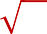 Control Discreto
Máster en Ingeniería Industrial
17
Compensación de Adelanto de Fase
Compensador
Planta
𝑌
𝑋 +
𝑠 + 𝑎
𝐾
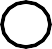 𝐺 𝑠
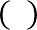 𝑐 𝑠 + 𝑏
-
Método de diseño
4. Para calcular la constante de tiempo T que define la posición del par polo-cero, se debe determinar la  nueva frecuencia de cruce de ganancias 𝜔𝑐𝑔, que debe coincidir con la frecuencia a la cual la red agrega la  máxima fase. Para ello se calcula la modificación del diagrama de magnitud debido al compensador, que  “agrega” magnitud en la frecuencia de adelanto máximo (𝜔𝑚) de valor:
1 + 𝑗 1
1 + 𝑗𝜔𝑇
1
= −20 log	= −10 · log 𝛼
𝛼
𝛼
= 20 log
𝑑𝐵
1 
𝛼
20 log  1 + 𝑗𝜔𝛼𝑇
1 + 𝑗𝛼
𝜔=1ൗ𝑇
𝛼
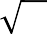 Una vez calculado el “exceso” de magnitud en la frecuencia 𝜔𝑚, debe buscarse en el diagrama de magnitud  de 𝐺1 𝑠 = 𝐾𝑐𝐺 𝑠 (sin todavía el efecto del compensador) el punto que será el nuevo 𝜔𝑐𝑔 = 𝜔𝑚, que es la  frecuencia donde se ubicará el nuevo MF del sistema. Para ello:
Gráficamente: entrar en el diagrama de magnitud con el valor de magnitud  añadida y leer la frecuencia, que será 𝜔𝑐𝑔. Calcular la constante de tiempo del
1
cero (T) a partir de la expresión 𝜔𝑚 = 𝜔𝑐𝑔 = 𝑇 𝛼
Numéricamente: evaluar iterativamente hasta encontrar 𝜔 la expresión:
−20 log 𝐾𝑐𝐺  jω	= −10 log  𝛼
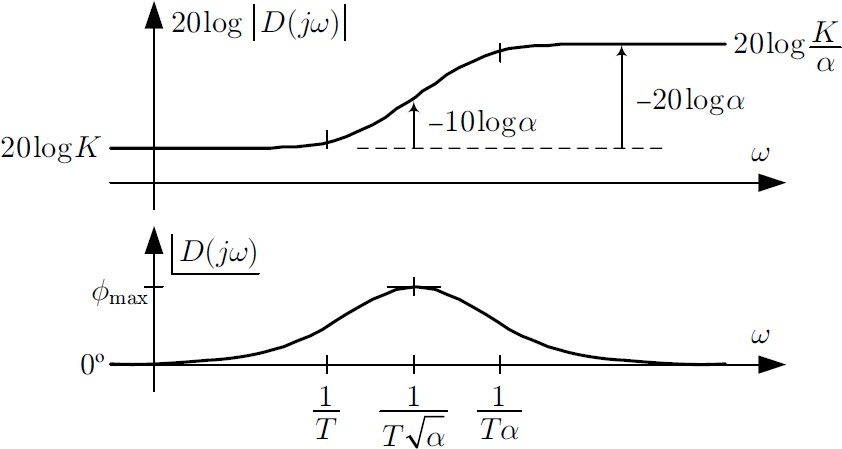 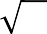 Control Discreto
Máster en Ingeniería Industrial
18
Compensación de Adelanto de Fase
Ejemplo

Diseñar un compensador de adelanto de fase para el sistema discreto de la figura, para un periodo de  muestreo 𝑇 = 0.2𝑠, que cumpla con las siguientes especificaciones:
𝑀𝐹 ≥ 50°
𝑀𝐺 ≥ 10 𝑑𝐵
Constante de error de velocidad 𝐾𝑣 = 2𝑠−1
𝑋(𝑠)	𝑌(𝑠)
𝐾
𝑅(𝑧)
𝑍𝑂𝐻
𝑠 𝑠 + 1
𝑌(𝑧)
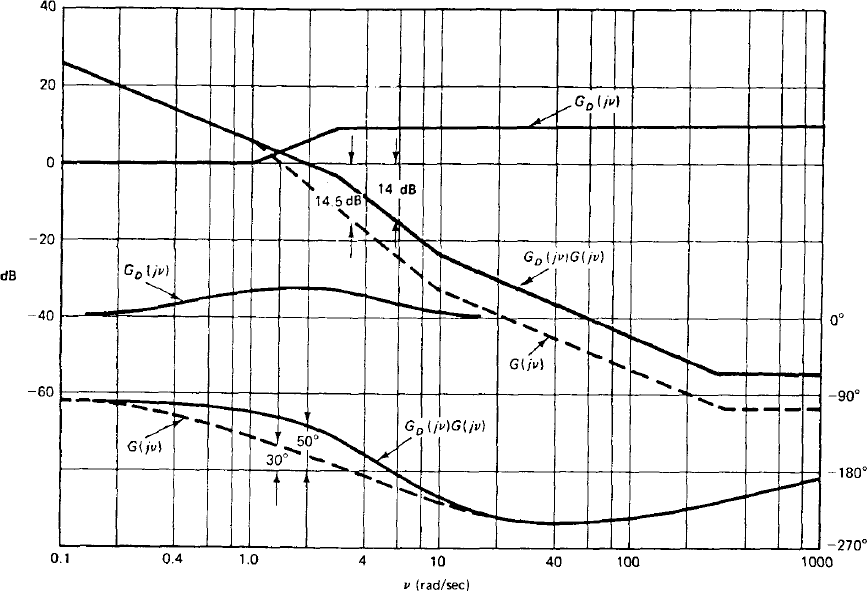 Control Discreto
Máster en Ingeniería Industrial
19
Compensación de Retraso de Fase
1
 𝑠 +
𝑇𝑠 + 1
𝛽𝑇𝑠 + 1
𝑠 + 𝑎
𝑠 + 𝑏	𝛽 > 1
El polo se sitúa a la  derecha del cero
𝐺𝑐 𝑠	= 𝐾𝑅𝛽
= 𝐾𝑅
𝑇 = 𝐾𝑐
𝑠 + 1
𝛽𝑇
Proporciona una atenuación en el rango de las altas frecuencias a fin de aportar un margen de fase  suficiente al sistema
Los compensadores de retardo son, en esencia filtros paso bajo, es decir, permiten una ganancia alta a  bajas frecuencias (mejora el comportamiento en estado estacionario) y reduce la ganancia en frecuencias  altas.
Reducen el ancho de banda y provoca una respuesta transitoria más lenta.
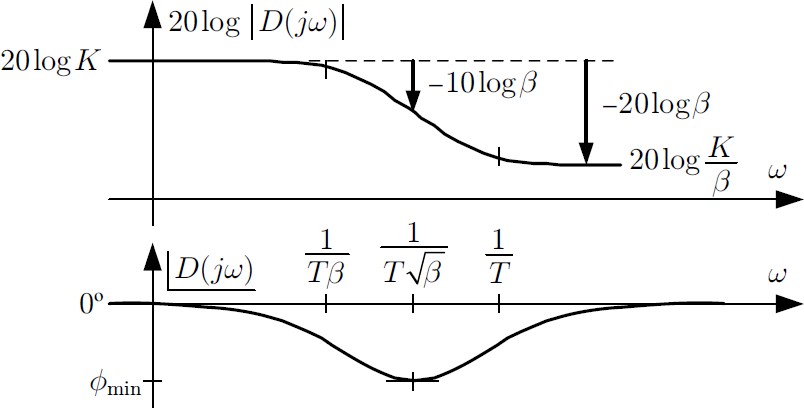 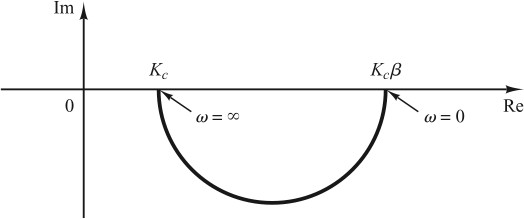 Control Discreto
Máster en Ingeniería Industrial
20
Compensación de Retraso de Fase
𝑇𝑠 + 1
𝐺	𝑠	= 𝐾 𝛽
𝑐
𝑐
𝛽𝑇𝑠 + 1
Efecto sobre la magnitud
Los aportes en magnitud son constantes a bajas y altas  frecuencias.
El aporte a bajas frecuencias es siempre mayor que a altas  frecuencias => atenúa los efectos de ruido en alta  frecuencia
El aporte en magnitud a bajas frecuencias depende de la  ganancia estática del compensador
El aporte en magnitud a altas frecuencias depende de la  ganancia estática del compensador y de la separación polo-  cero
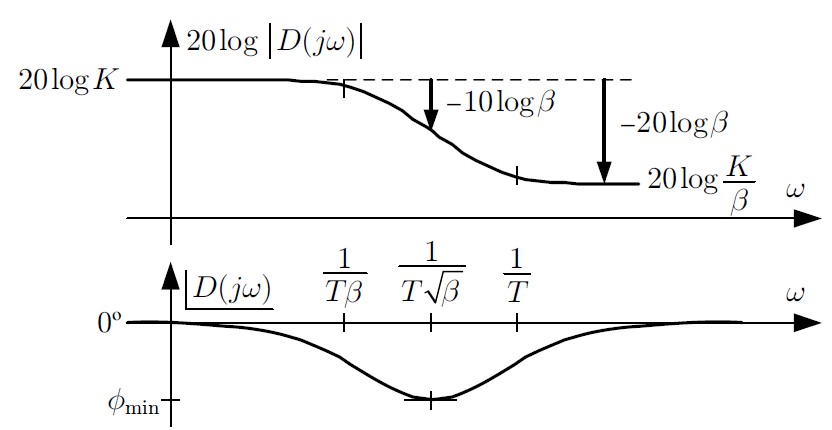 Control Discreto
Máster en Ingeniería Industrial
21
Compensación de Retraso de Fase
𝑇𝑠 + 1
𝐺	𝑠	= 𝐾 𝛽
𝑐
𝑐
𝛽𝑇𝑠 + 1
Efecto sobre la fase
No aporta fase a bajas y altas frecuencias
Entre el par polo-cero aporta fase positiva => atrasa la  fase entre el par polo-cero. Es un efecto en general no  deseado de la compensación de retardo.
Desplaza la frecuencia de cruce de ganancia a la izquierda,  es decir, aumenta el margen de fase
El ángulo de retraso máximo:
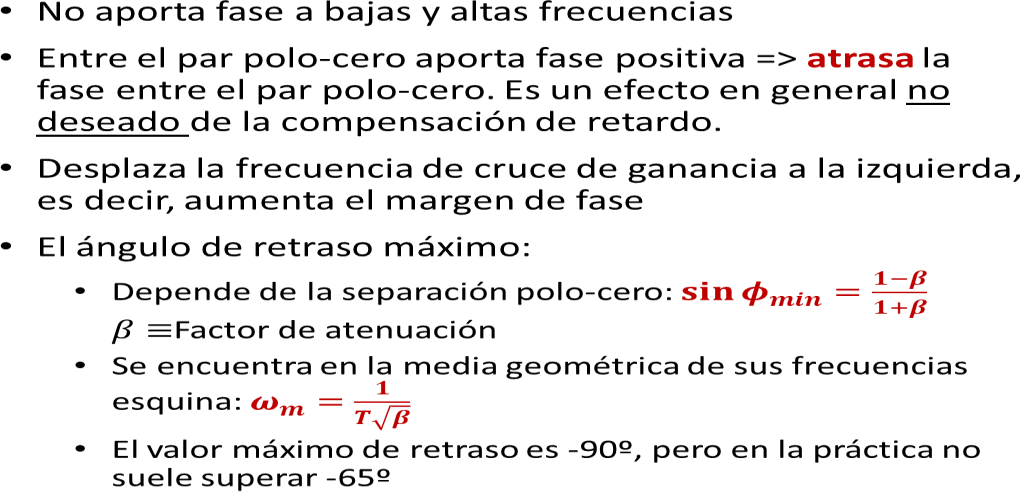 = 𝟏−𝜷
Depende de la separación polo-cero: 𝐬𝐢𝐧 𝝓
𝛽 ≡Factor de atenuación
𝒎𝒊𝒏
𝟏+𝜷
Se encuentra en la media geométrica de sus frecuencias
𝟏
esquina: 𝝎𝒎 = 𝑻
𝜷
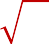 El valor máximo de retraso es -90º, pero en la práctica no  suele superar -65º
Control Discreto
Máster en Ingeniería Industrial
22
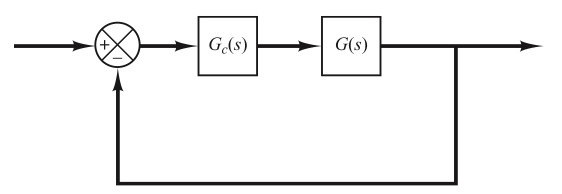 Compensación de Retraso de Fase
Método de diseño
Determinar la K que satisfaga la constante de error de velocidad:
Aplicando el teorema del valor final:
𝑇𝑠 + 1	𝑇𝑠 + 1	𝑇𝑠 + 1
𝐺𝑐 𝑠 𝐺 𝑠
𝑠	⇒ 𝐺1 𝑠	= 𝐾𝑐𝐺 𝑠
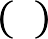 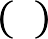 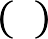 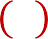 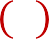 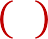 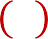 = 𝐾𝑐 𝛽𝑇𝑠 + 1 𝐺  𝑠	= 𝛽𝑇𝑠 + 1 𝐾𝑐𝐺  𝑠	= 𝛽𝑇𝑠 + 1 ·𝐺1
Dibujar el diagrama de Bode de 𝐺1 𝑗𝜔	= 𝐾𝑐𝐺 𝑗𝜔  , y determinar la frecuencia a la que el MF (que se habrá  modificado como consecuencia de Kc) es el deseado, añadiendo 5° − 12° debido a que el compensador desplaza la  frecuencia de cruce de ganancias (añade magnitud) y por tanto reduce el MF. Esta frecuencia es la nueva frecuencia  de cruce de ganancia 𝜔𝑐𝑔

Seleccionar la frecuencia de esquina del cero 𝜔𝑧 = 1Τ𝑇 entre una octava y una década por debajo de la nueva
frecuencia de cruce de ganancia. Esto se hace para evitar los efectos adversos de la fase negativa.

Determinar la atenuación necesaria para llevar la curva de magnitud a 0 dB en la nueva frecuencia de cruce de  ganancia. Si se considera que esta atenuación es −20 log 𝛽 la frecuencia esquina del polo viene determinada por
𝜔𝑝 = 1ൗ𝛽𝑇
Control Discreto
Máster en Ingeniería Industrial
23
Consideraciones
©2022 Autor Antonio J. del Ama Espinosa
Algunos derechos reservados
Este documento se distribuye bajo la licencia
“Atribución-CompartirIgual 4.0 Internacional” de Creative Commons,  disponible en
https://creativecommons.org/licenses/by-sa/4.0/deed.es
Control Discreto
Máster en Ingeniería Industrial
24
Introducción a la representación  en espacio de estados
TEMA 5
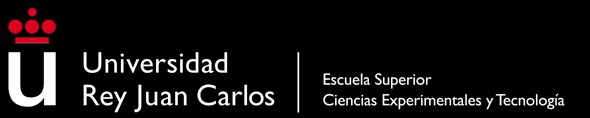 Antonio J. del Ama Espinosa
Nociones básicas
Estados: Los estados de un sistema  dinámico son los elementos del  conjunto mínimo de variables tal que  su conocimiento en t0 junto con las  entradas para t> t0 nos permite  conocer toda la dinámica para t> t0  (posición, velocidad, voltaje, etc.)
Variable de estado: El conjunto de  estados que conforma el conjunto  antes descrito.
Vector de estado: Dado un sistema  con N variables de estado. El vector de  estado es un vector conformado por N  elementos que representan el valor de  cada una de las variables de estado o  estados en un tiempo t.
Ecuación de estado: Representación  matemática que relaciona entradas  salidas y estados en el sistema.
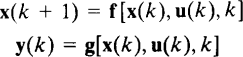 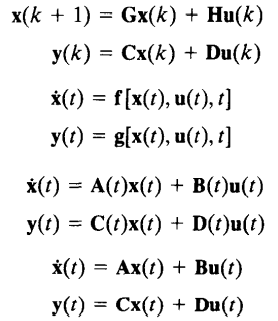 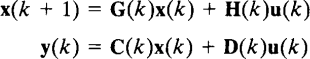 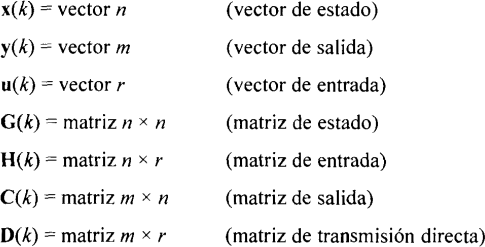 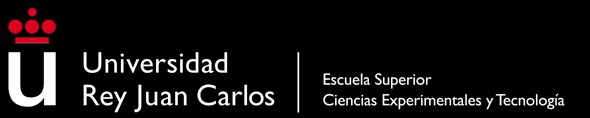 Control Discreto
Máster en Ingeniería Industrial
2
Nociones básicas
Representación en diagrama de bloques para la obtención de la ecuación de estado lineal en tiempo  discreto y en continuo:
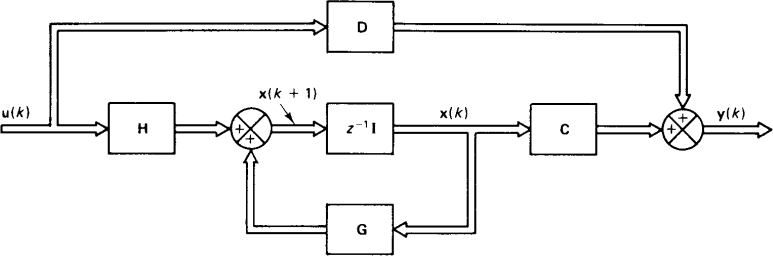 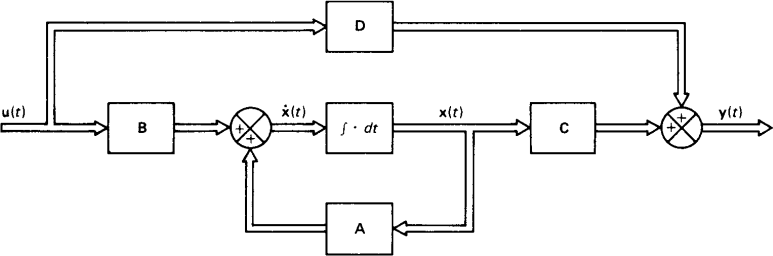 Katsuhiko OGATA, Discrete-time control systems. Prentice Hall (1994)
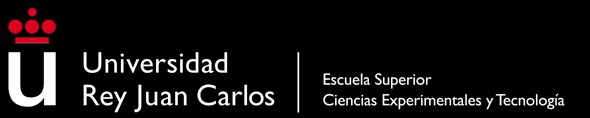 Control Discreto
Máster en Ingeniería Industrial
3
Linealización
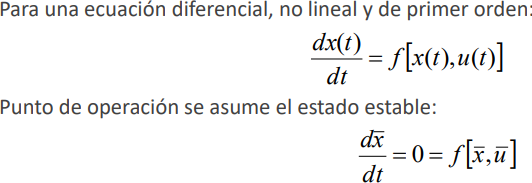 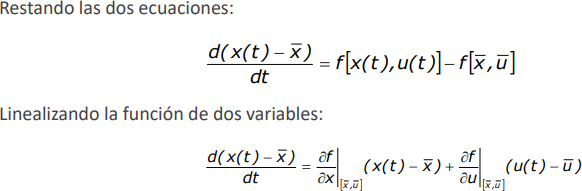 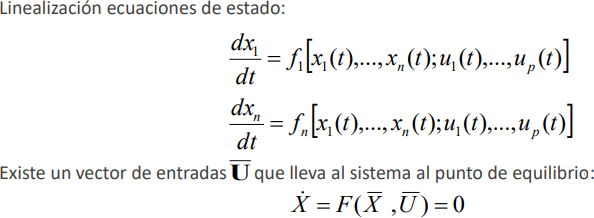 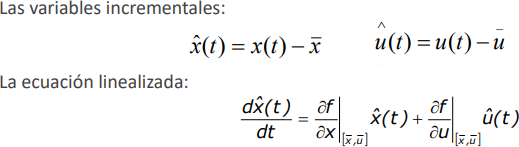 Control Discreto
Máster en Ingeniería Industrial
4
Linealización
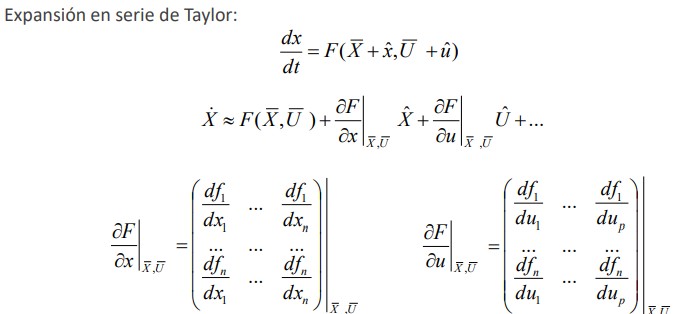 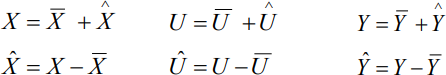 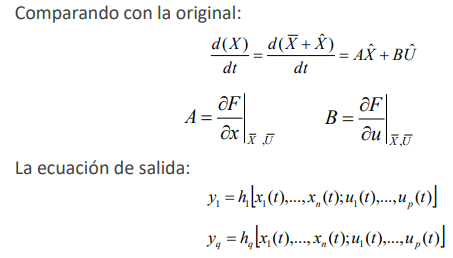 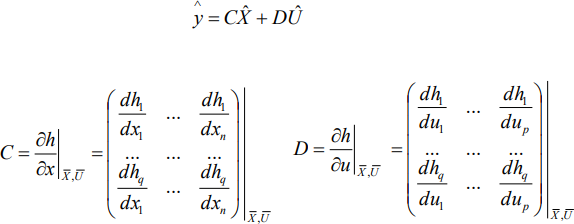 Control Discreto
Máster en Ingeniería Industrial
5
Controlabilidad y observabilidad
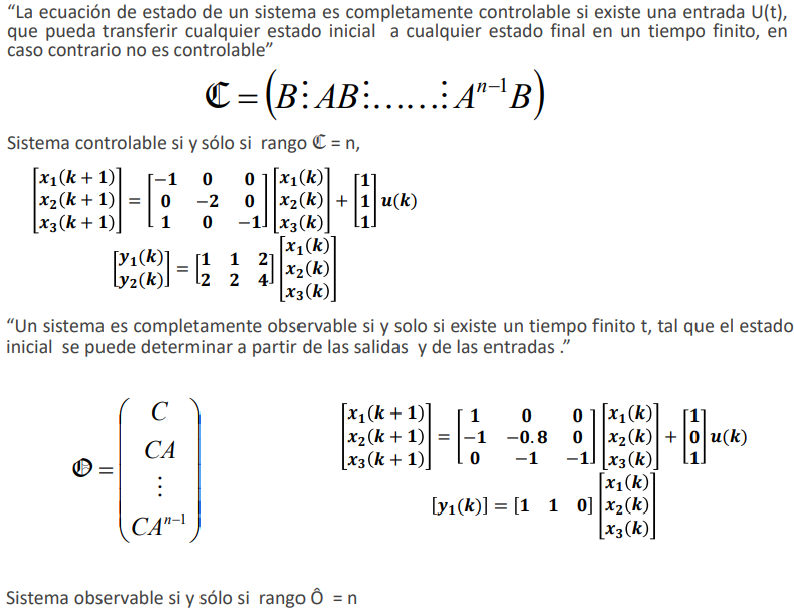 Control Discreto
Máster en Ingeniería Industrial
6
Consideraciones
Si un sistema esta completamente caracterizado por su función de transferencia la  descripción por variables de estado es controlable y observable.
Si el sistema es controlable y observable está completamente caracterizado por  G(s) y esta se puede emplear para análisis y diseño.
Una función racional es irreducible si y solo si no hay términos comunes entre los  polinomios del numerador y denominador, excepto una constante.
Un sistema está completamente caracterizado por su función de transferencia  propia e irreducible G(s), si el grado de esta es igual al número de variables de  estado del sistema.
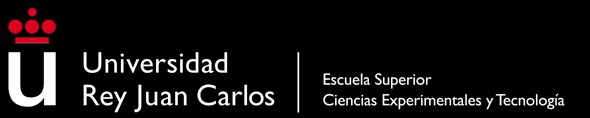 Control Discreto
Máster en Ingeniería Industrial
7
Ejemplo de resolución de problema
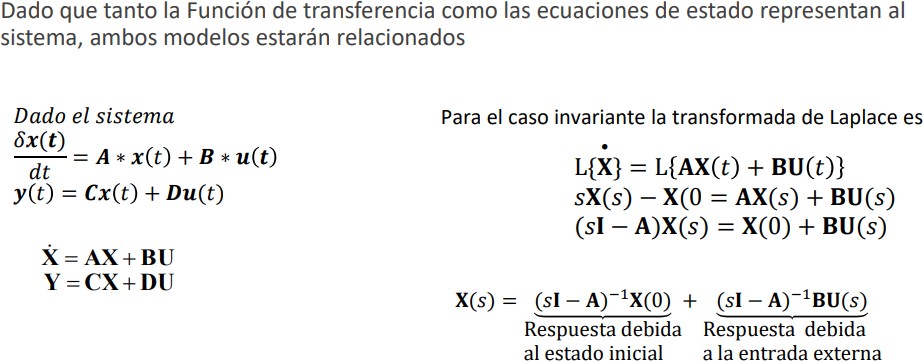 Control Discreto
Máster en Ingeniería Industrial
8
Ejemplo de resolución de problema
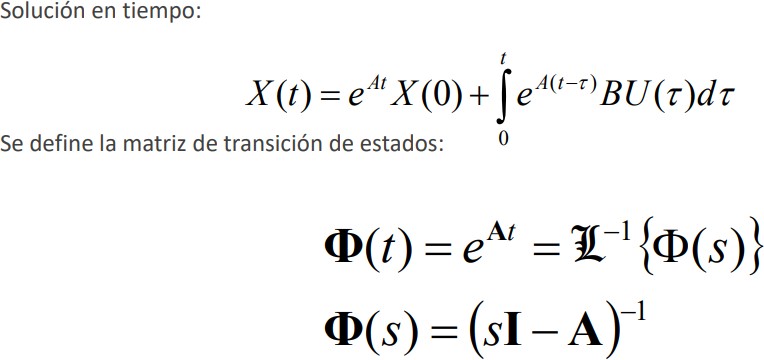 ©2022 Autor Antonio J. del Ama Espinosa y Enrique Hernández  Balaguera
Algunos derechos reservados
Este documento se distribuye bajo la licencia
“Atribución-CompartirIgual 4.0 Internacional” de Creative Commons,  disponible en
https://creativecommons.org/licenses/by-sa/4.0/deed.es
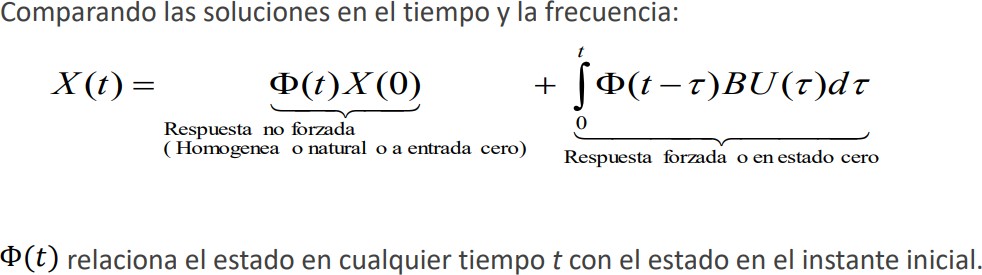 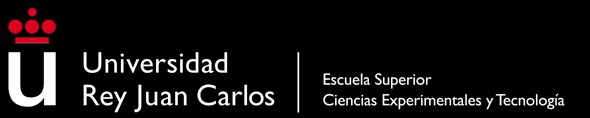 Control Discreto
Máster en Ingeniería Industrial
9